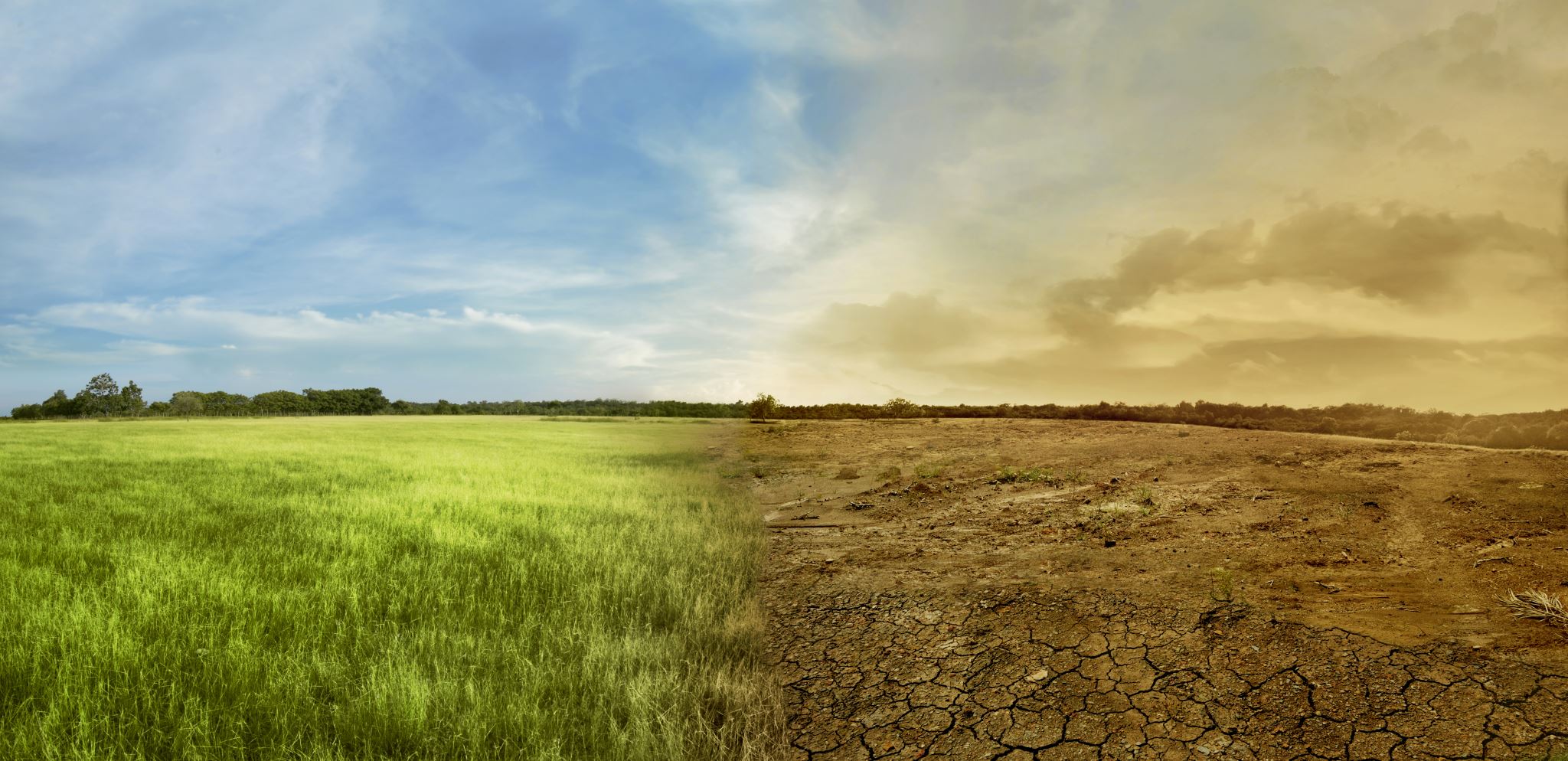 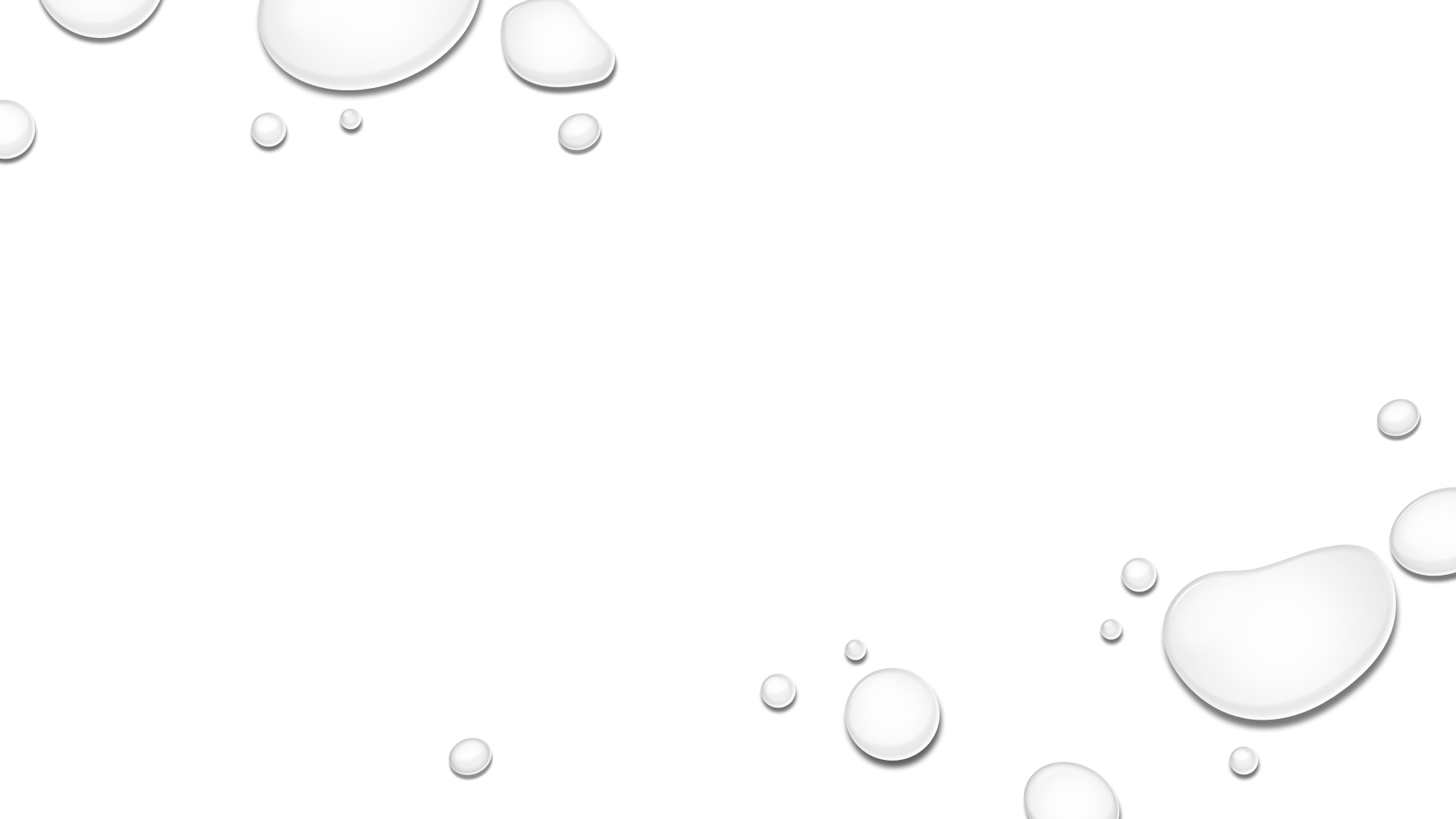 FIELD REPORT ON “A GEOGRAPHICAL CASE STUDY ON PHYSICAL & SOCIO ECONOMIC PROBLEM DUE TO COASTAL ENVIRONMENT OF SAFARCHATA VILLAGE UNDER KHEJURI-II BLOCK IN PURBA MEDINIPUR DISTRICT (W.B)”
SEMESTER-5, PAPER-CC-11P, SESSION-2022-23 
DEPARTMENT OF GEOGRAPHY 
MUGBERIA GANGADHAR MAHAVIDYALAYA
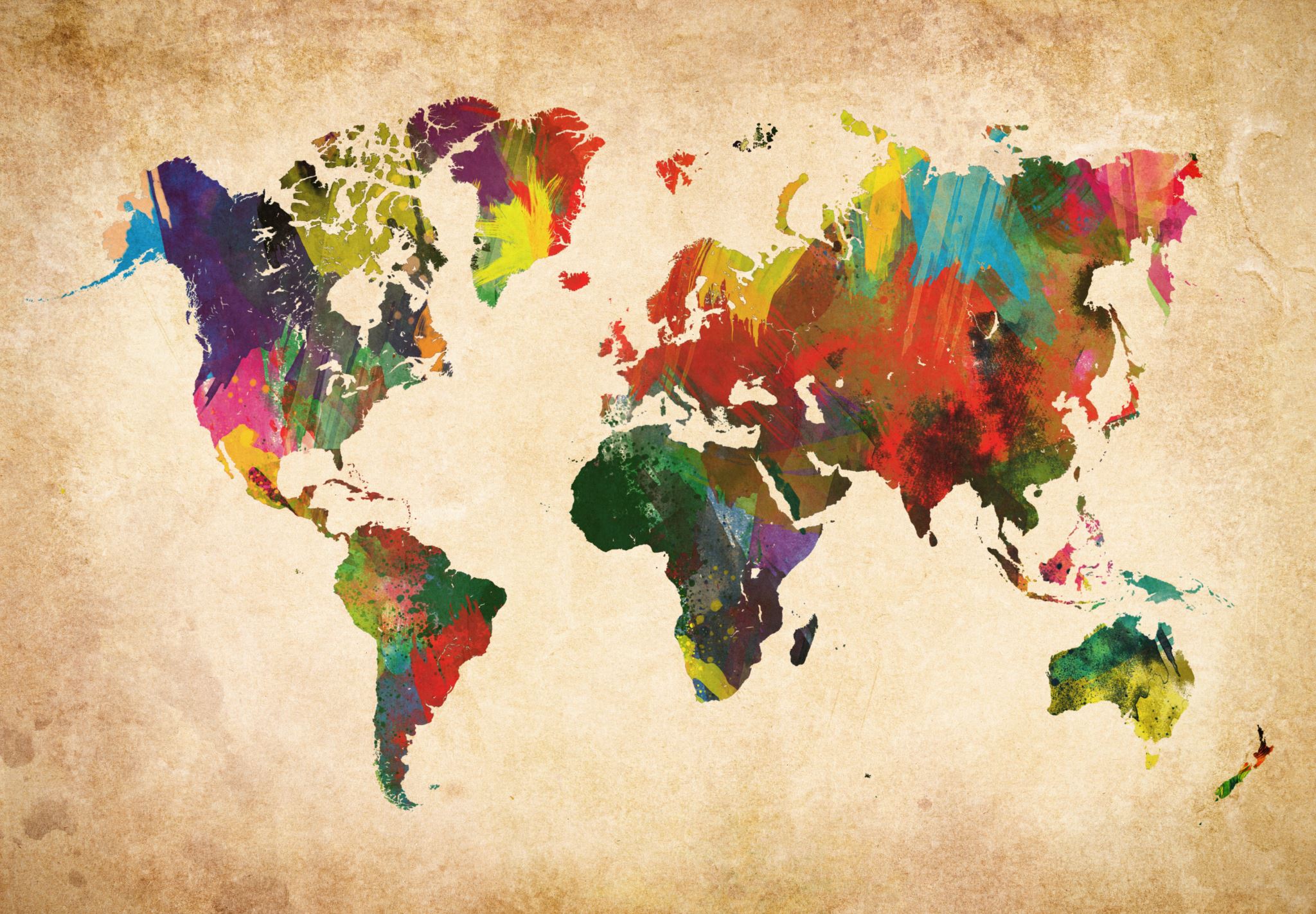 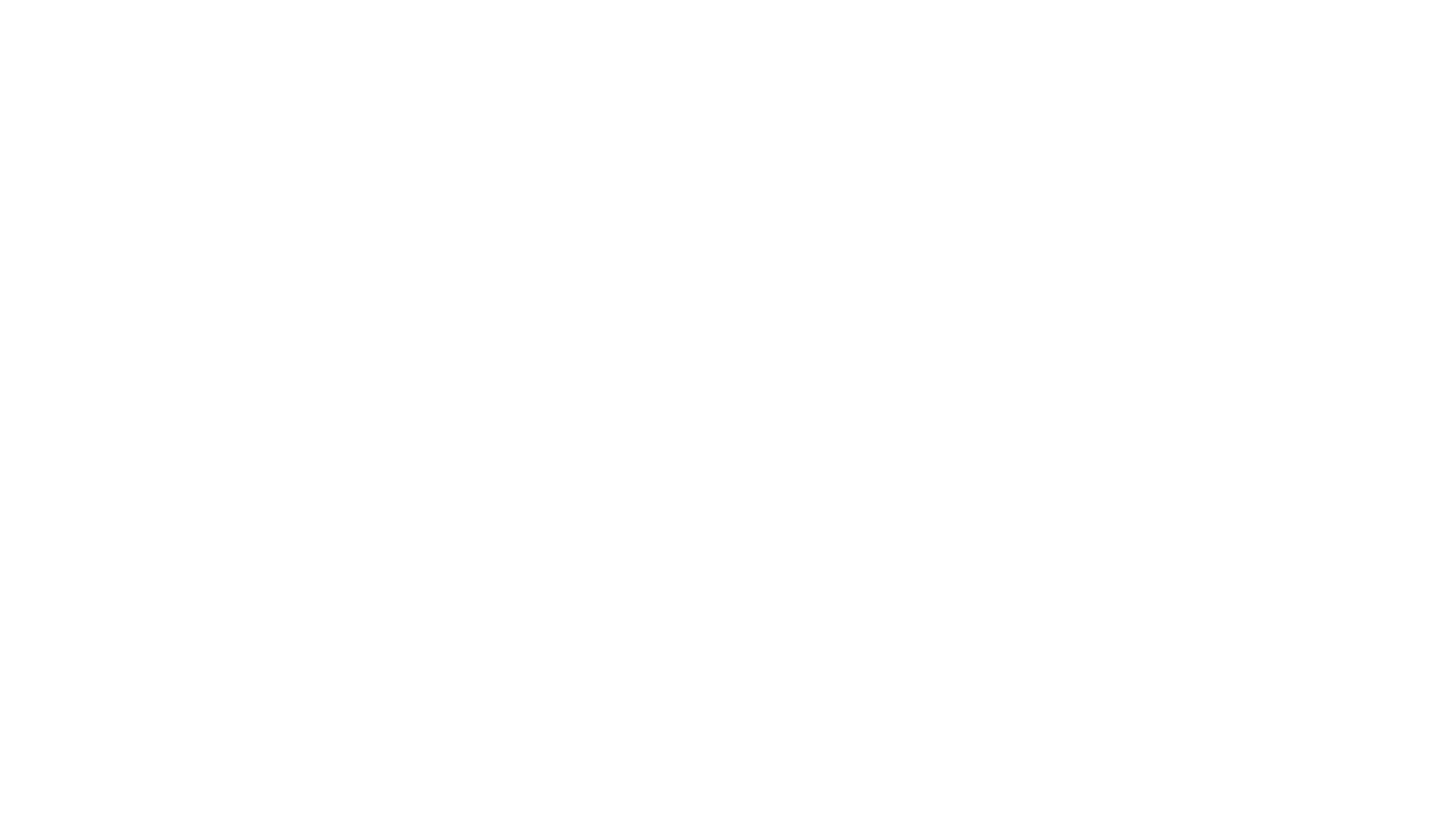 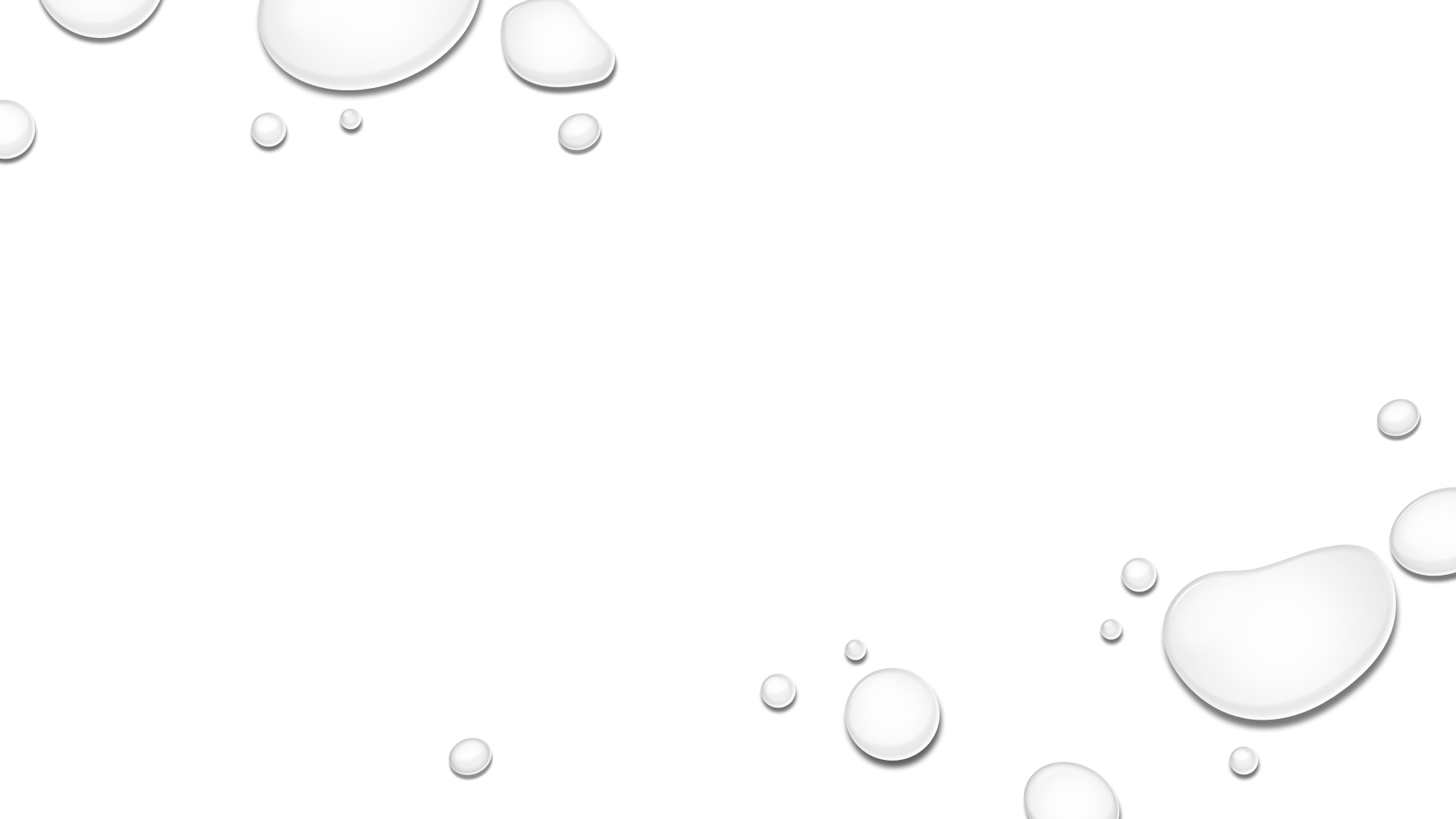 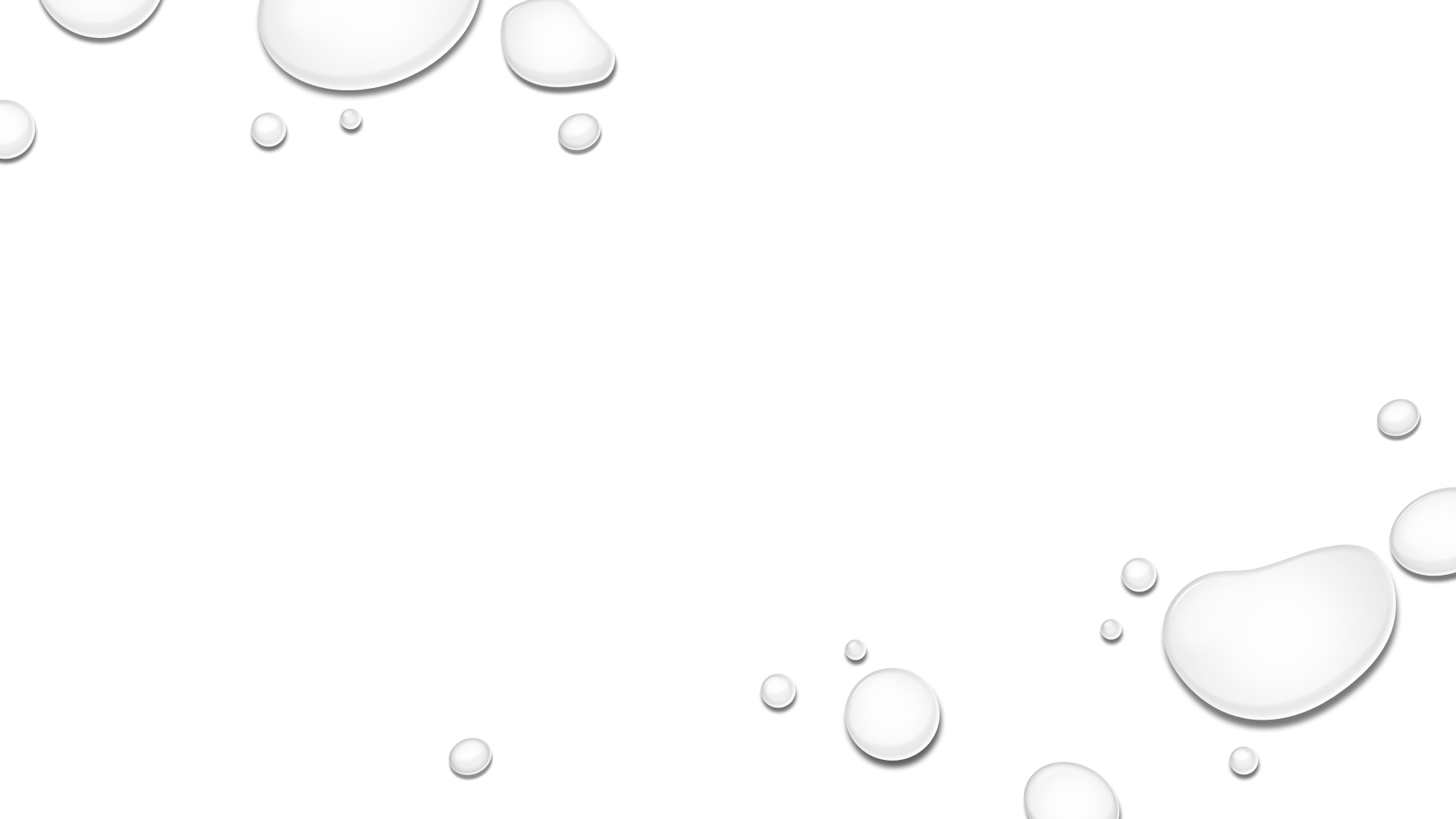 NECESSITY OF FIELD SURVEY IN GEOGRAPHY            Surveying or research work is the art of investigation from different aspects. In this modern world every society is faced by serious social problems and economic problem also systematic solution is needed to solve these problems.            In other words the field study should be systematic and world through different knowledge of different aspects. It is a process which should be scientific method should be taken to solve the problems. It is essential to built-up and develops our concepts for field–work. Field study also research provides work and investigation which is necessary to solve the problems. The study on socio economic aspect is essential to the research work to complete comprehensive to be about the region socio economic survey should be under systematic method which may help to get idea of new facts.
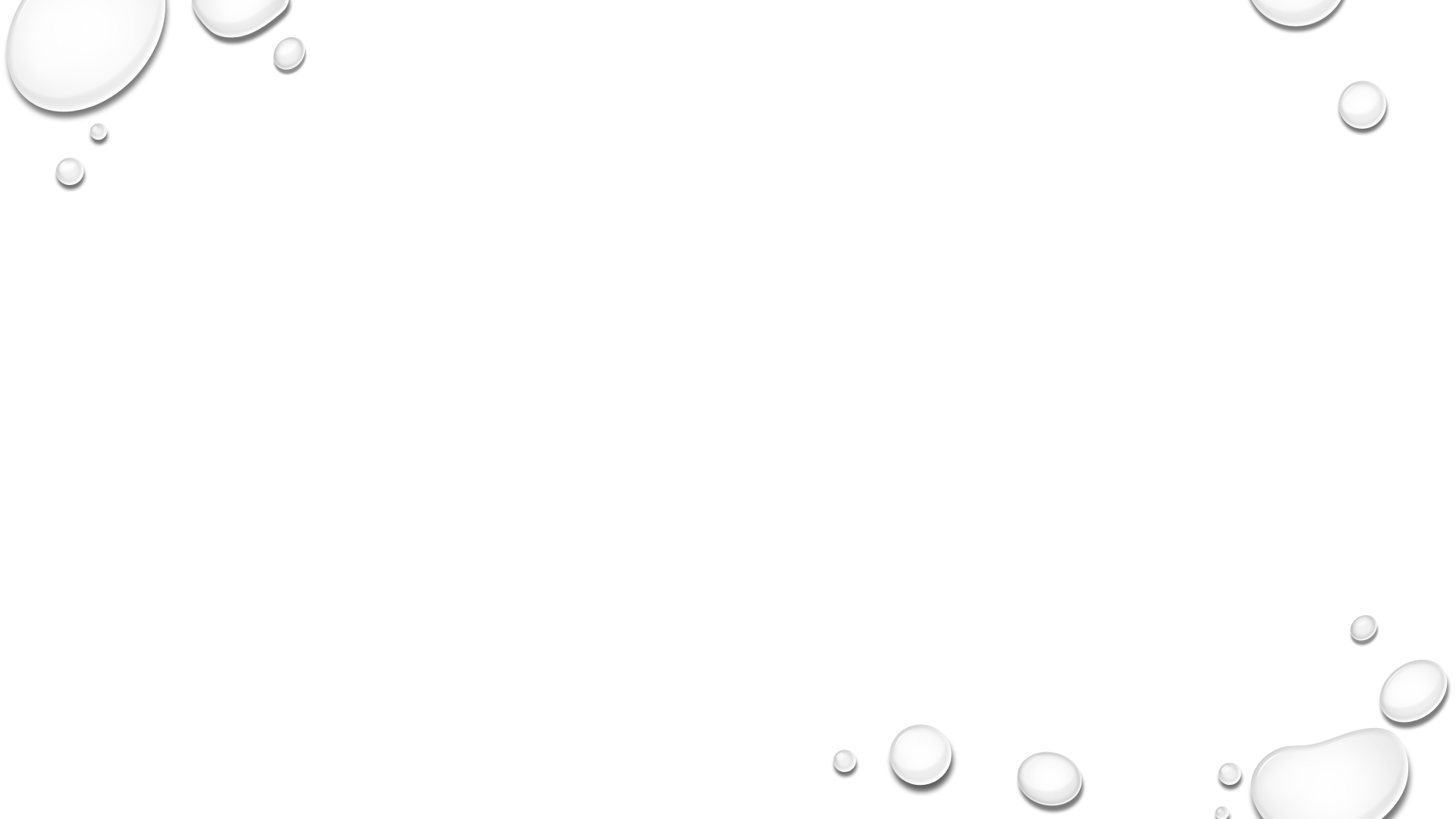 SELECTION OF THE STUDY AREA
We select our study area Safarchata village under Khejuri-II Block which is near about 38 km from our college.
          Safarchata village being situated a coastal region becomes strategically important from environmental as well as social and economic point of view. 
                Our study area are selected from this point of view-
The area, though a rural village, but is much exposed to the new changing lifestyle.
The region has a considerable growth of fishery that affects the social and economic status of the villages.
The region also portrays a huge effect of physical environment on the economic life of the people.
The region has both agricultural patterns of occupation and fishery which makes the region an interesting study not only in spatial context, but also in temporal context.
The economy of the region thus has changed considerably which makes it an important and interesting study area. 
In present the area effect by different coastal hazard, therefore people are faced huge problem of their lifestyle. We want to know what type of problem faced by people as well as coastal environment.
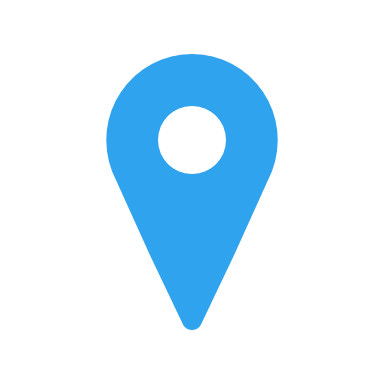 AIM AND OBJECTIVES OF THE FIELD STUDY
PROCESS OF FIELD SURVEY METHODOLOGY
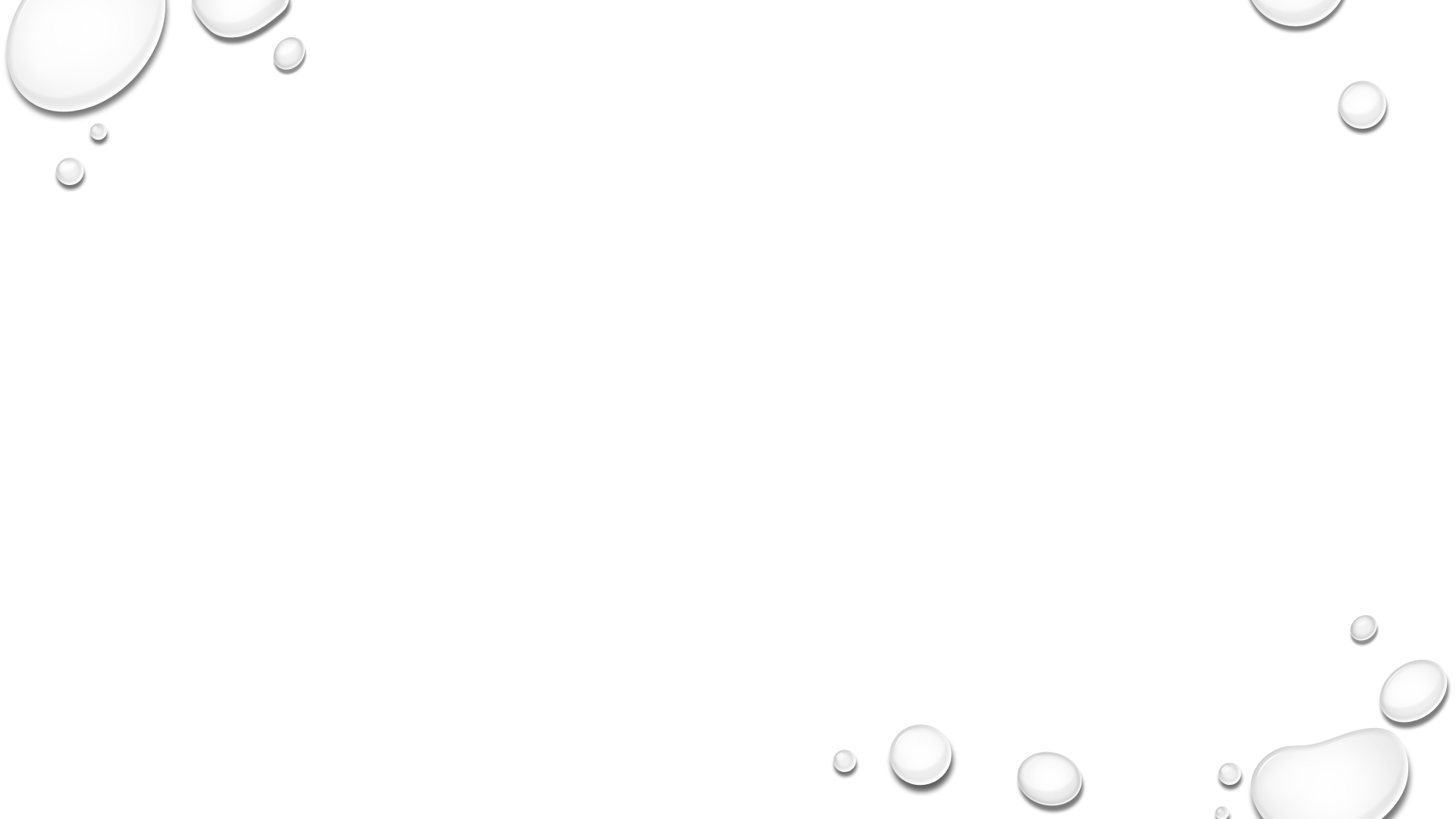 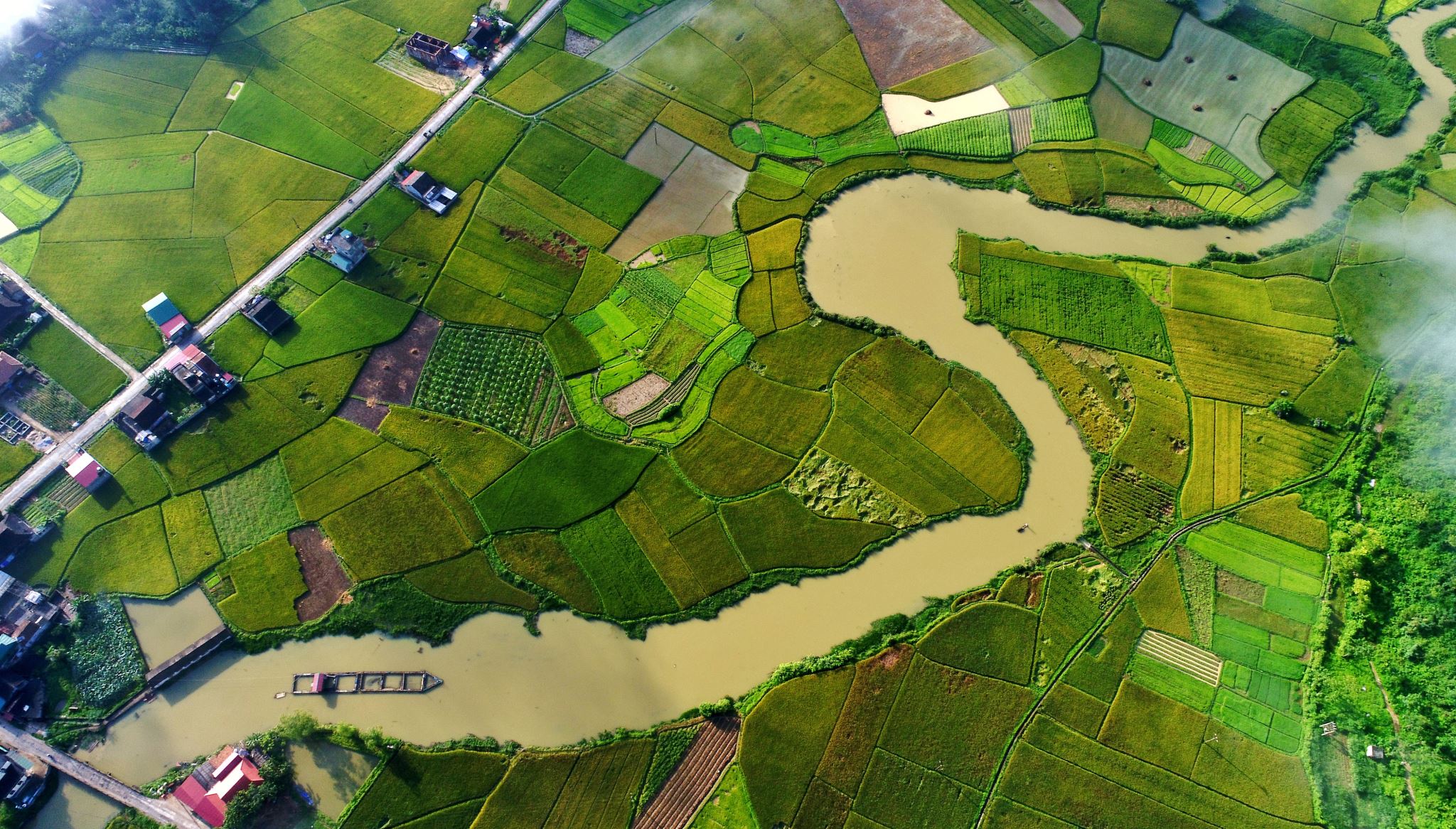 Our field survey at Safarchata village of under Khejuri –II in Purba Medinipur district has been conducted through some sequential and systematic methods. This method may be divided in three categories which are given below-
a.  PRE FIELD-STAGE:
      In this stage some activities have been done for field works-
Planning for micro level minor research project.
Selection of the study area.
Collection of Mouza map from B.L. &L.R.O. office. Khejuri –II block.
Taking permission and secondary data from B.D.O. office Khejuri –II block.
Taking permission and household data from Khejuri Gram Panchayat office.
Collection census data from district census hand book, Purba Medinipur district.
Making survey schedule for field survey and discussion how to conduct field survey. etc.
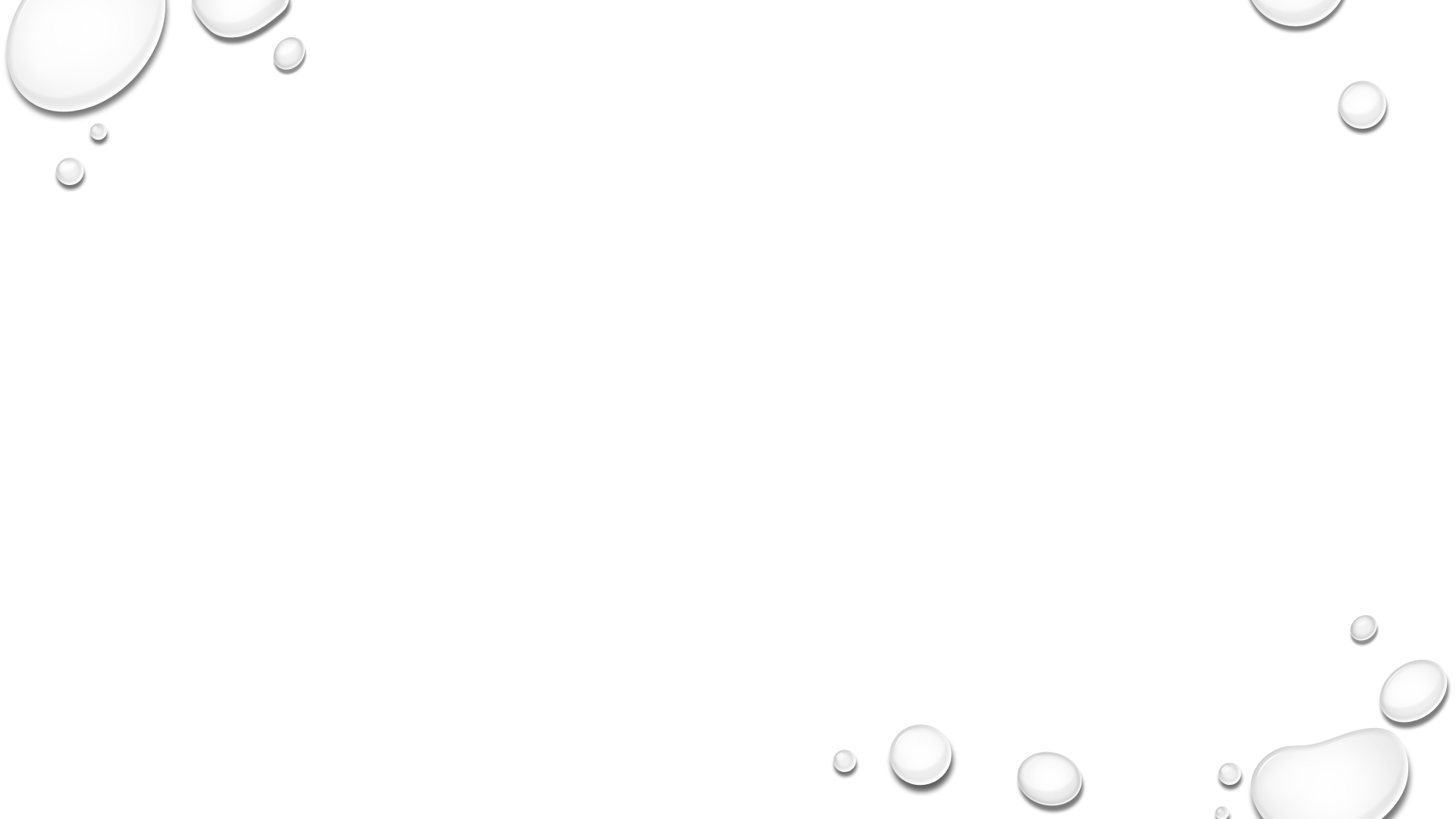 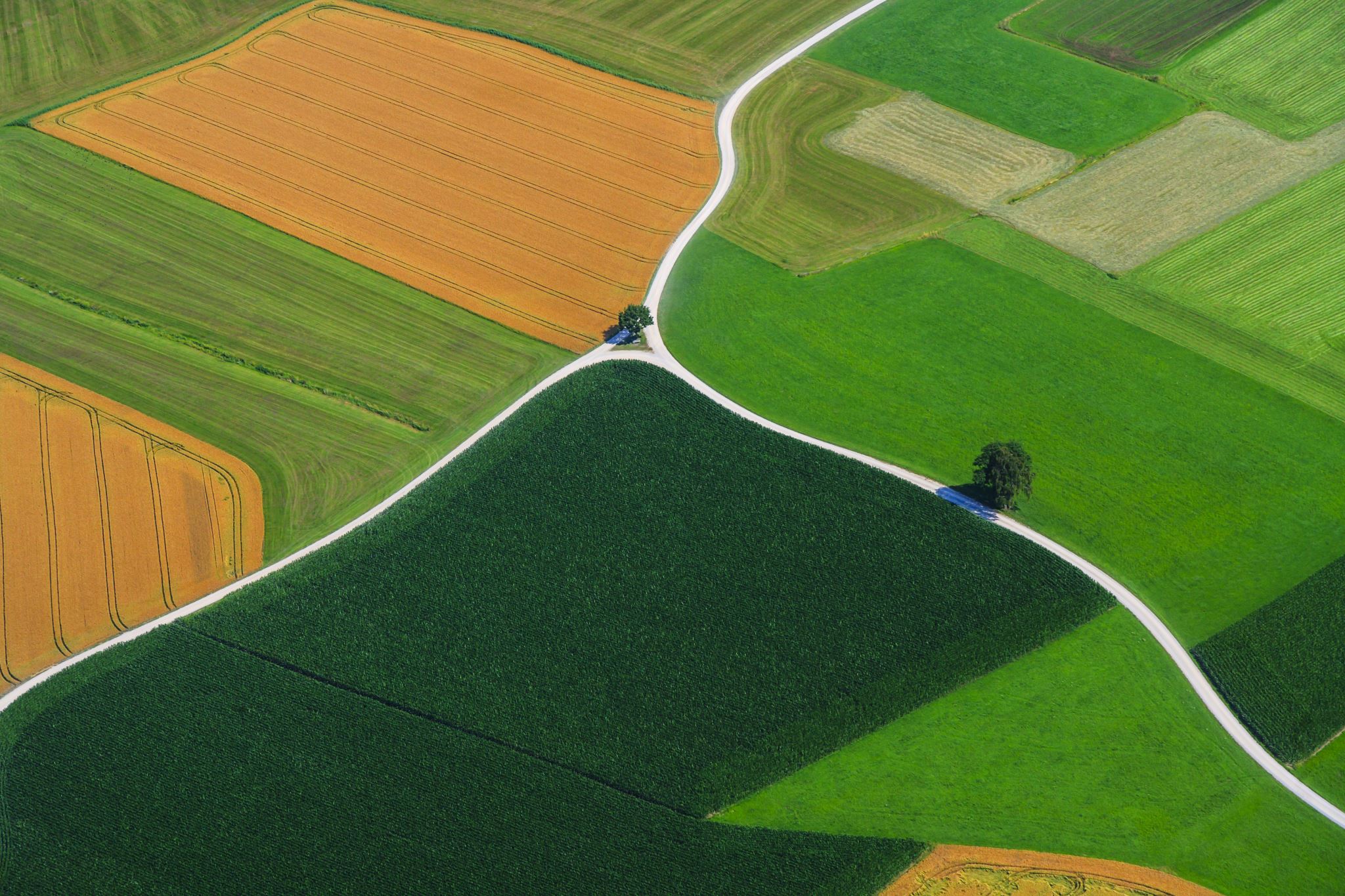 B. FIELD STAGE:-
                         This stage is the main stage of field survey. In this stage we are complete some activities for primary data collection through different methods, these are given below-
Direct observation of physical and anthropogenic landscape.
Soil sample collection of this village random sampling method.
Plot to plot land-use survey by observation method.
Household survey for socio economic data collection by interview method.
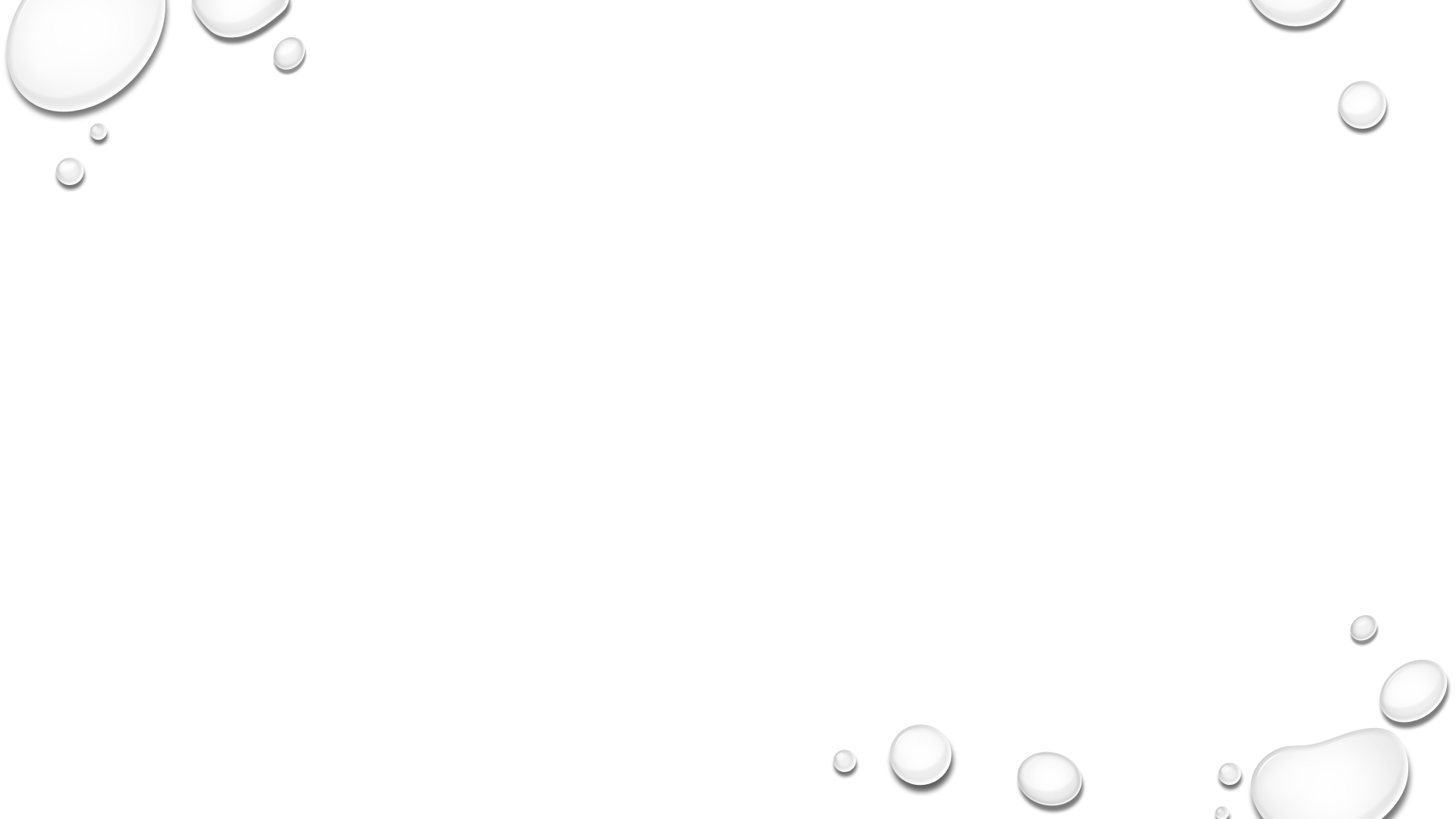 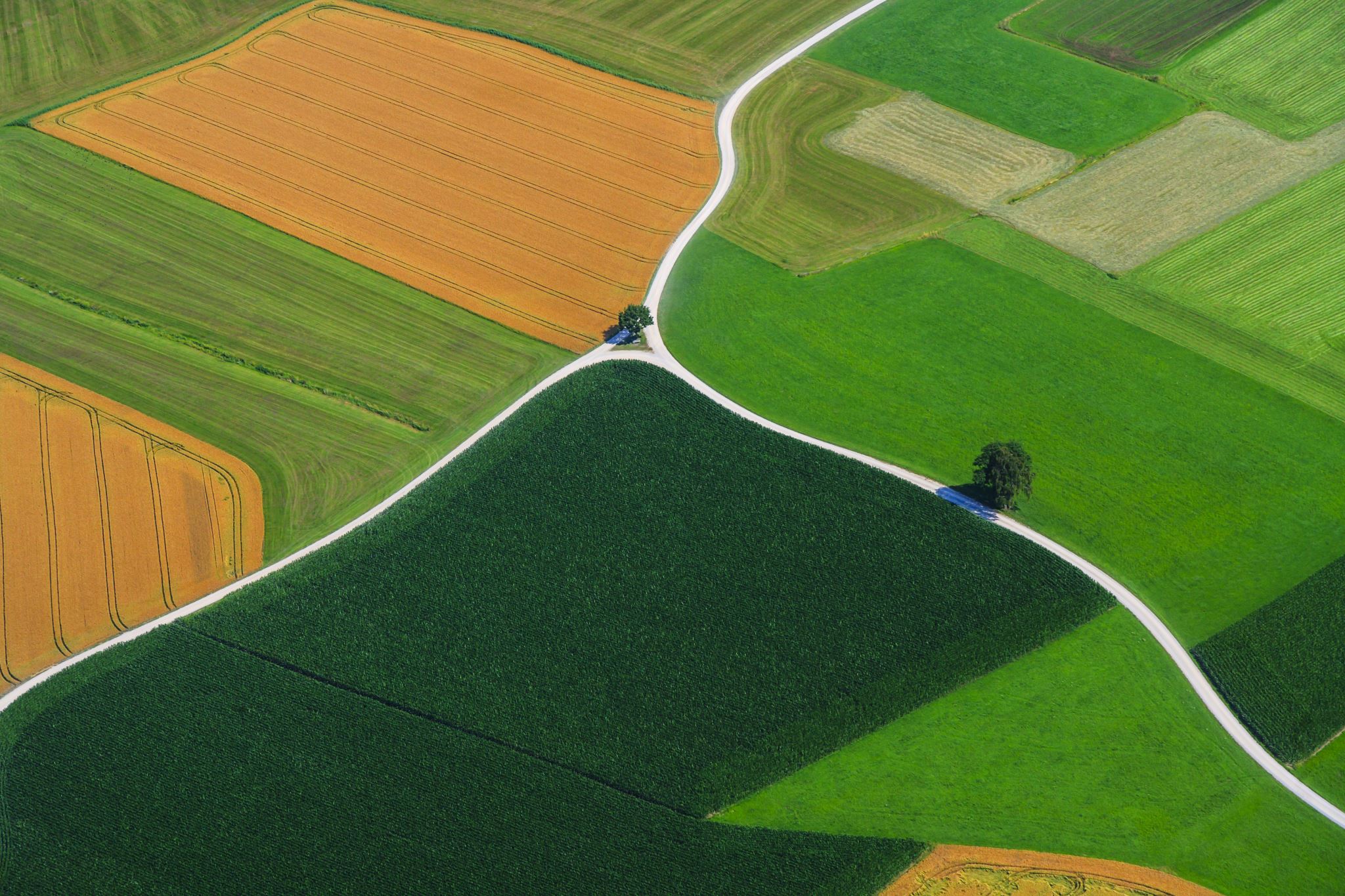 C. POST FIELD STAGE:-
          Post field stage is final process of the field survey. Different sequential work are required of this stage which is given below-
Tabulation of collecting primary data. 
Modification of primary data to compare secondary data.
Data analysis and graphical representation.
Ground photo selection.
5.    Data interpretation and making the field report.
SOME MOMENT OF PRE FIELD-STAGE
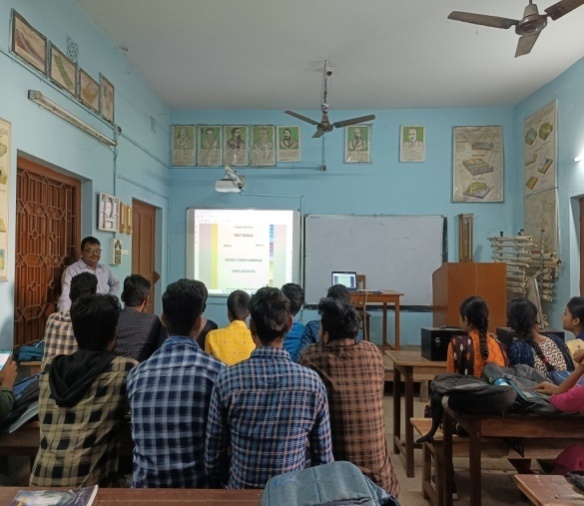 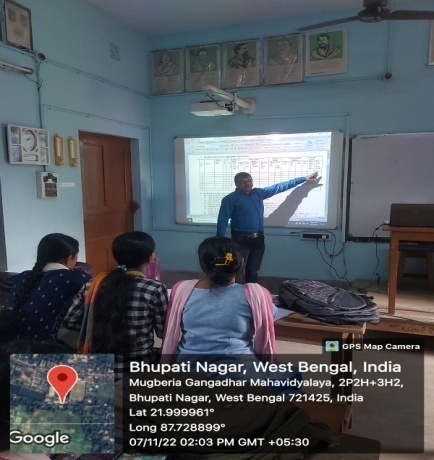 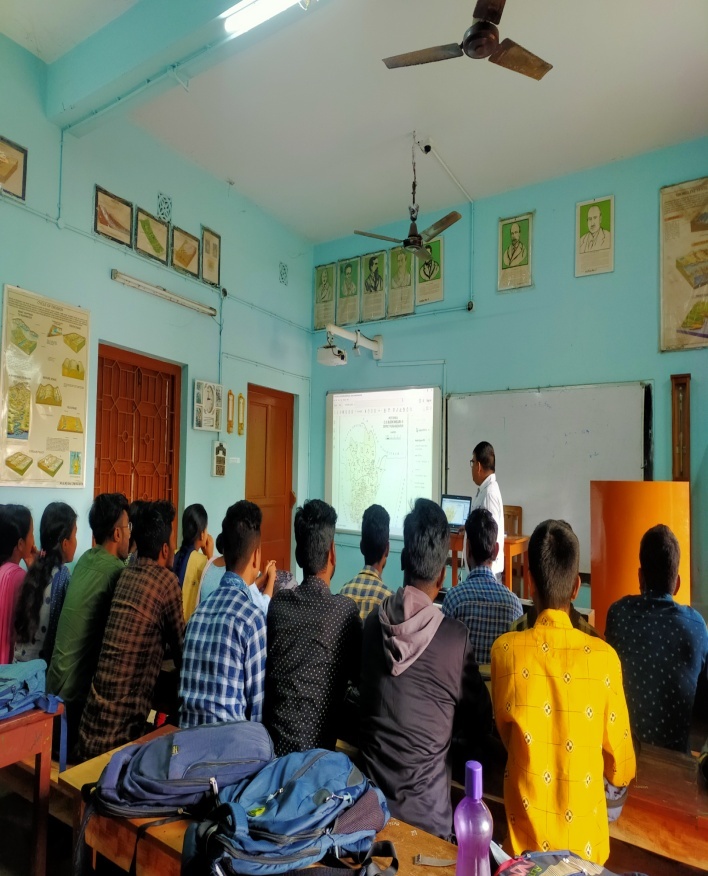 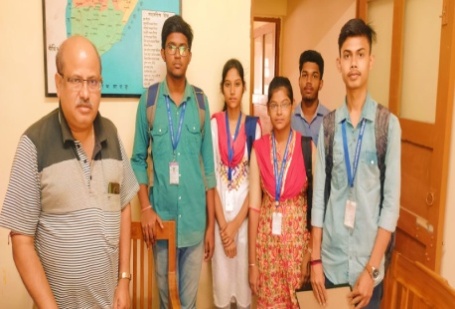 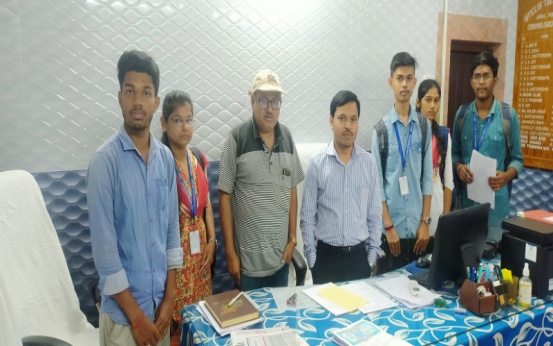 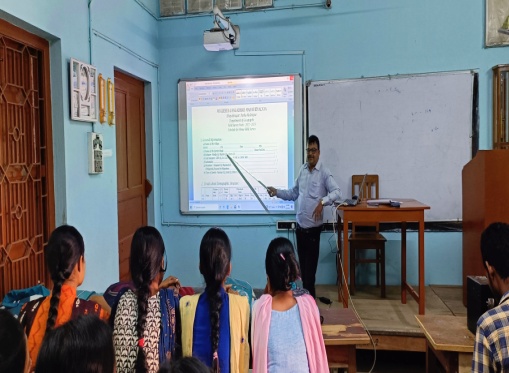 SOME MOMENT OF DURING FIELD STAGE
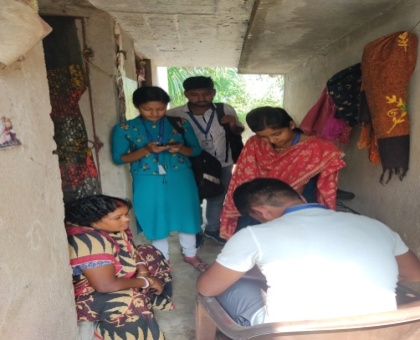 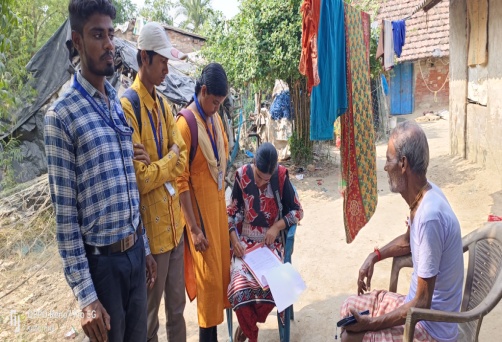 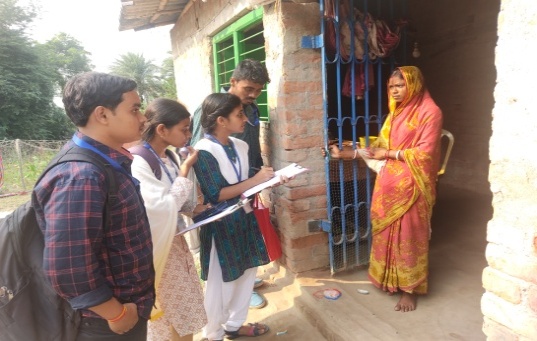 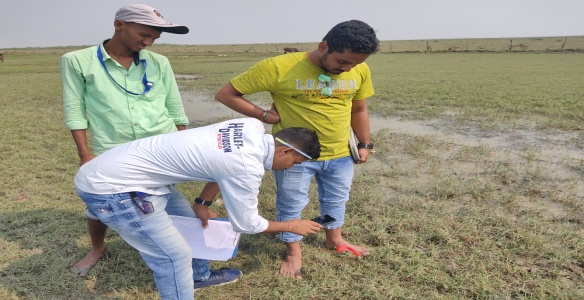 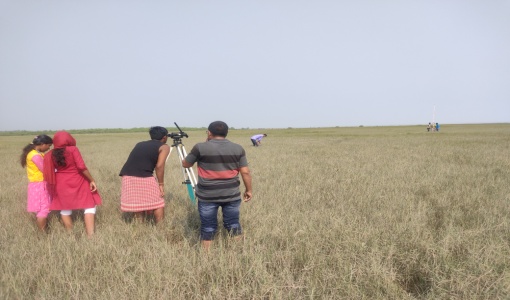 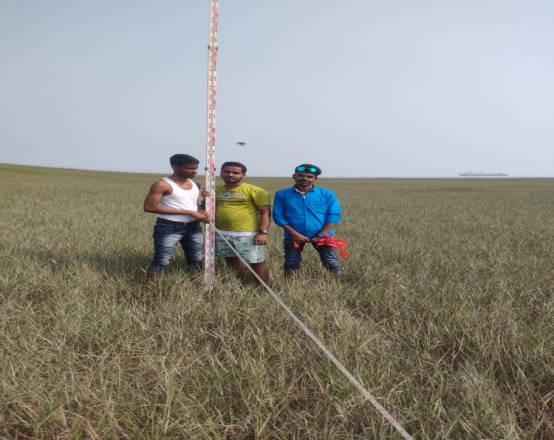 SOME MOMENT OF POST FIELD STAGE
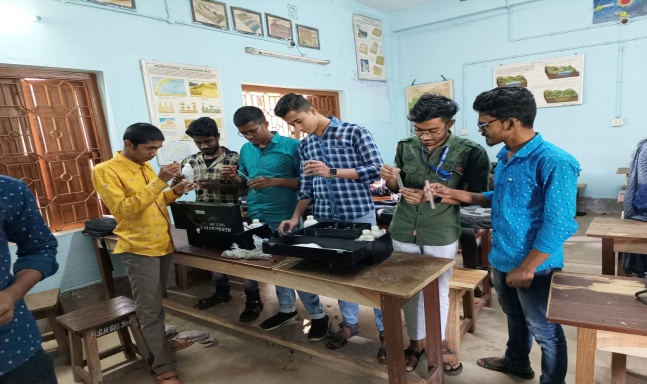 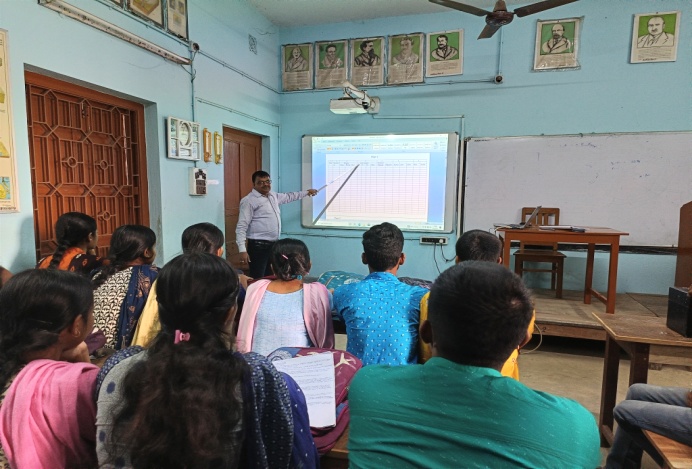 SCHEME OF REPRESENTATION
For systematic representation the whole survey report has been divided into 8 chapters which is given below-
              CHAPTER-1:  This chapter analysis the physical set up of this study area.
              CHAPTER-2:  This chapter used for land-use pattern details in this village
               CHAPTER-3: This chapter analysis the demographic structure of the village.
               CHAPTER-4: This chapter used for details discussion of the housing condition, energy        
                                       consumption and basic amenities etc. in this village.
               CHAPTER-5: This chapter used for discussion of economic set up of the village.
               CHAPTER-6: This chapter discuss about the facility of accommodation.
               CHAPTER-7: This chapter analysis the social structure of the study area. 
         CHAPTER-8: These chapter different problems faced by the people are analysis and find out   
                                  solving method.
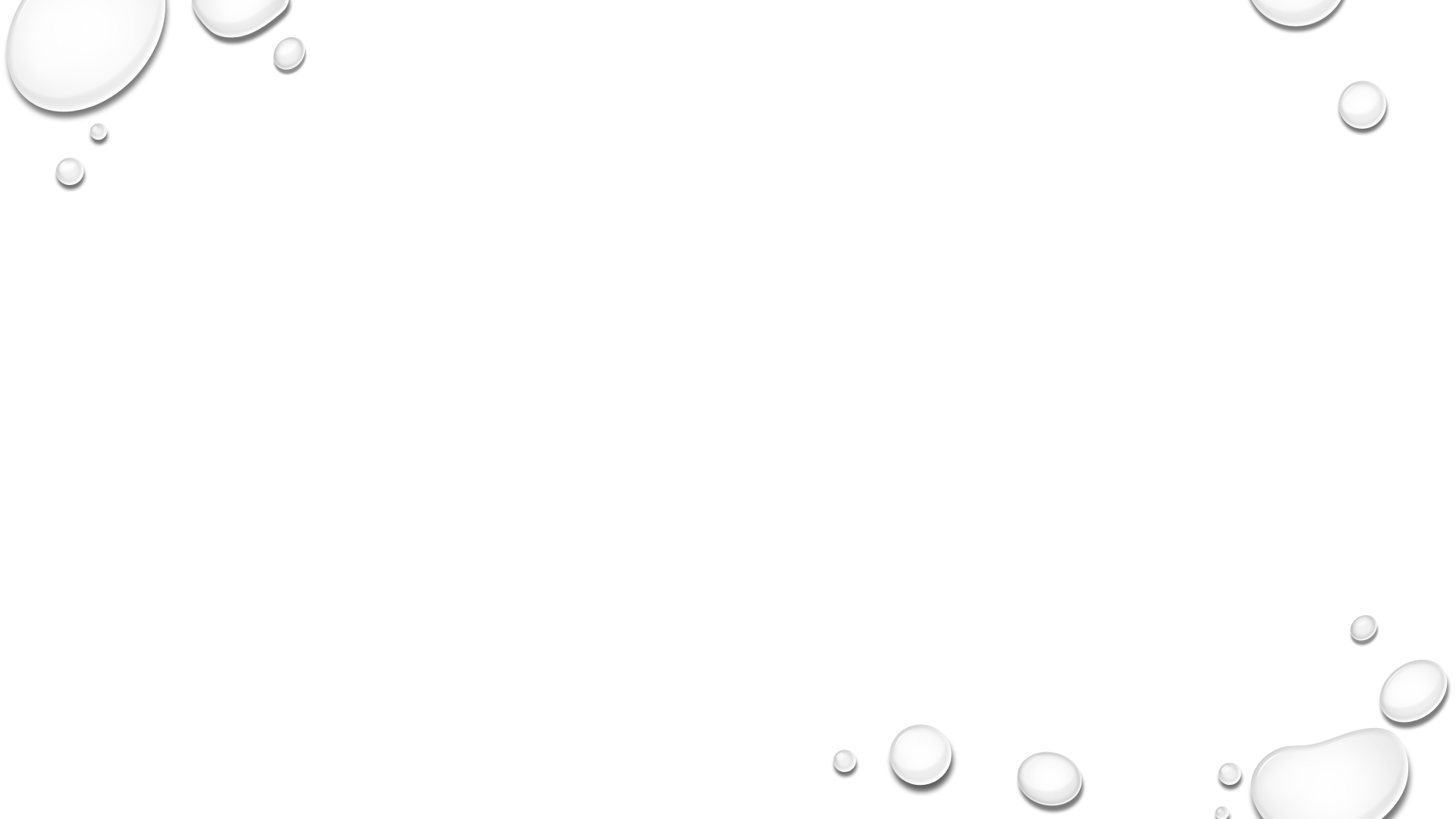 LOCATION OF THE STUDY AREA:-
A very popular name of our study area Safarchata village situated at coastal location becomes strategically important from environmental as well as socio economic point of view.
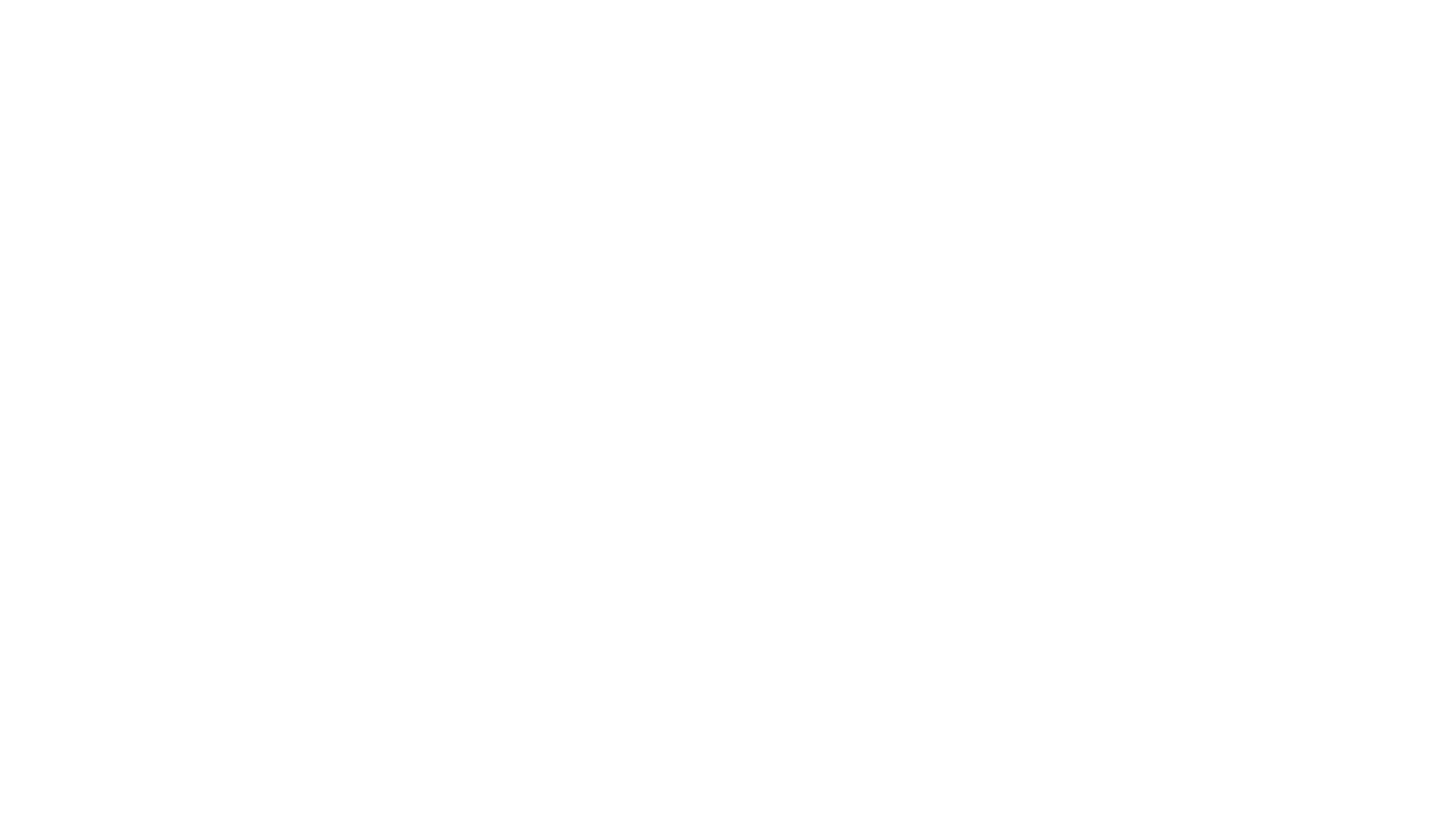 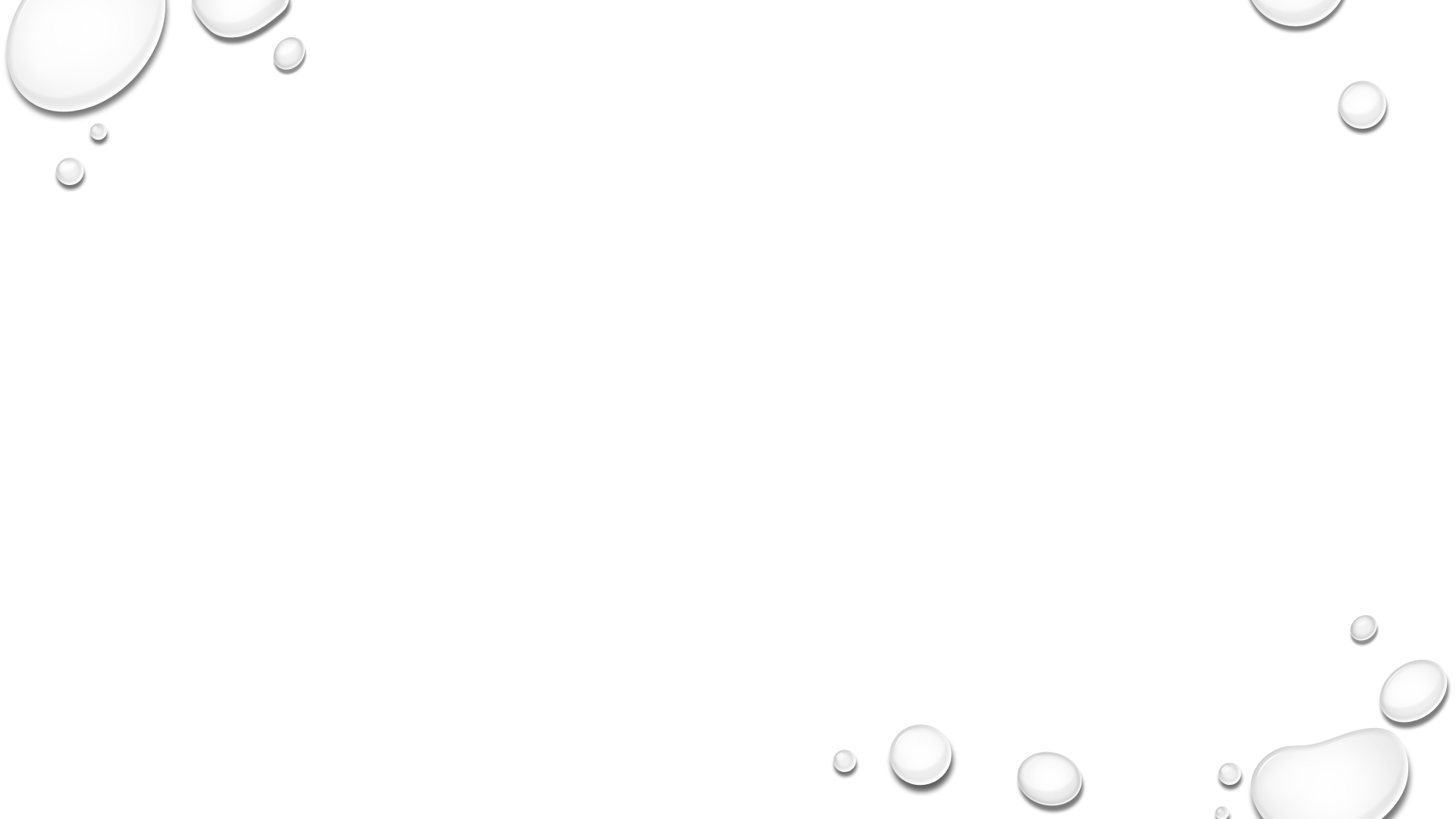 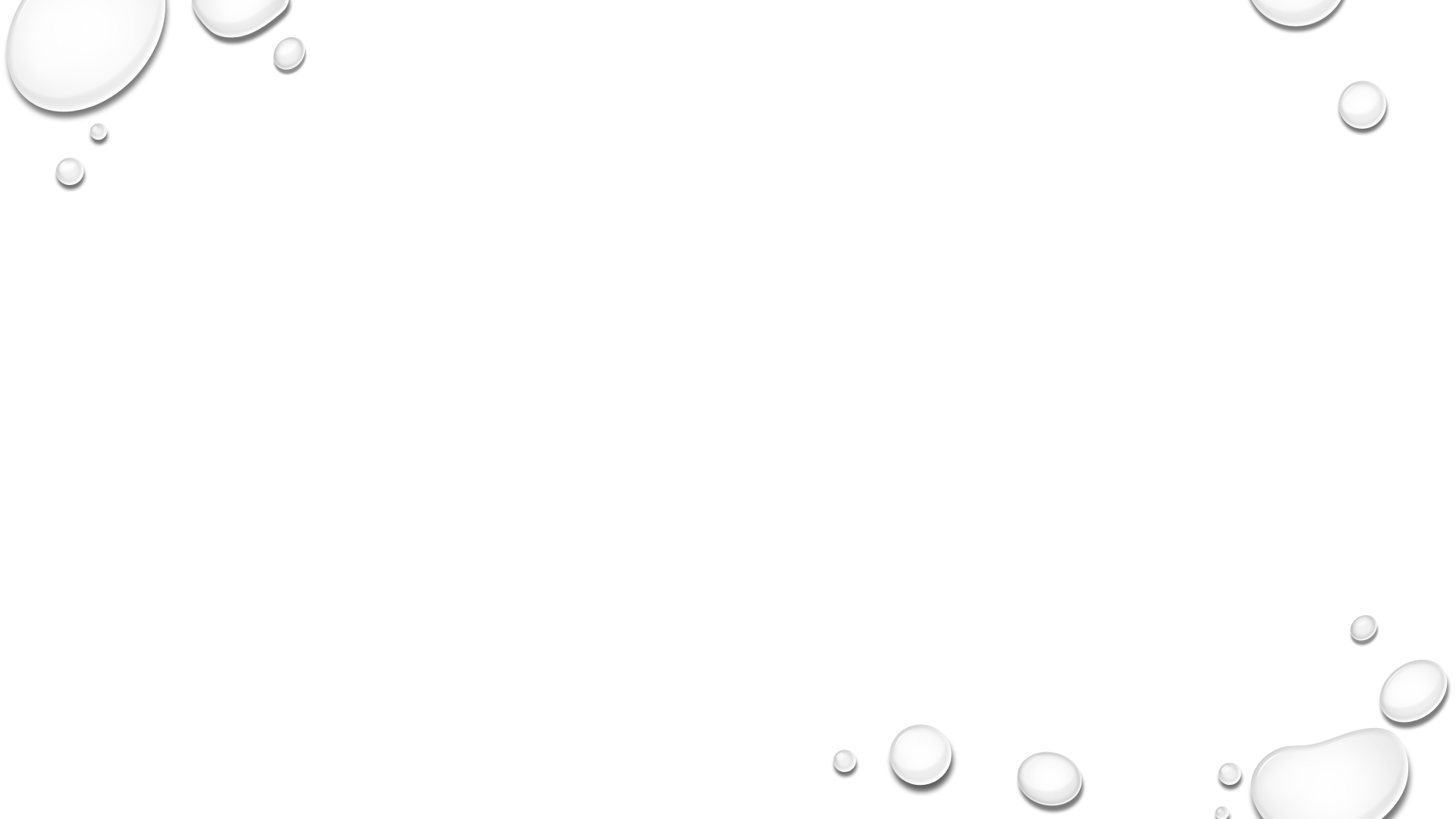 GEOLOGICAL STRUCTURE
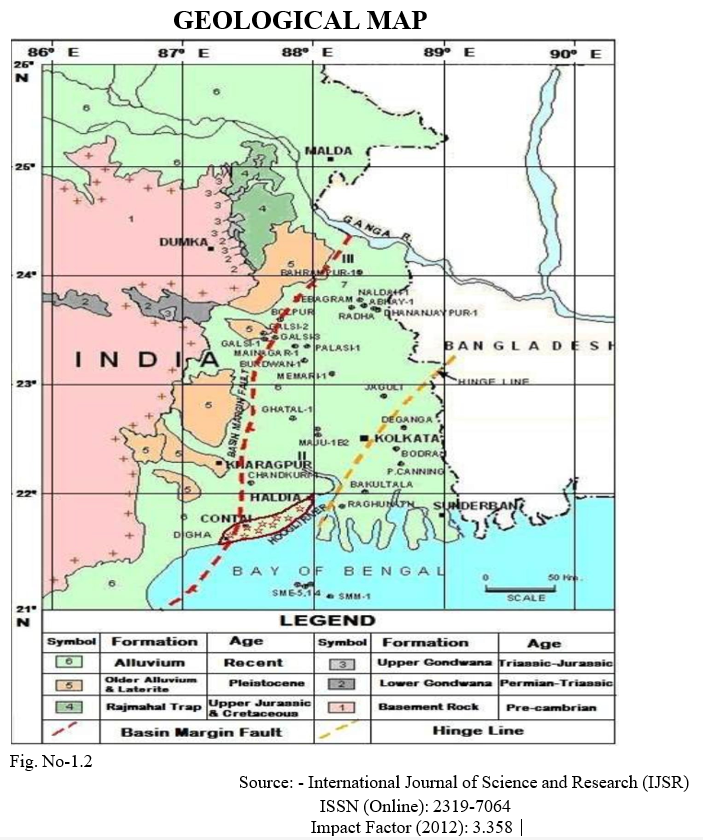 The study area consists of alluvium formation in recent age. This area in under line by unconsolidated sediments of sand clay. Purba Medinipur district is originated with the composition six different types of geological formations during the Late Pleistocene to Late Holocene period. Above area consist beach formation in Late Holocene period. The study area is marking in showing geological map.
RELIEF STRUCTURE
The study area is part of the lower Indo-Genetic Plain and Eastern Coastal Plains. Topographically, the study area can be divided into two parts – (a) almost entirely flat plains on the west, east and north, (b) the coastal plains on the   south. The   vast   expanse of land is formed of alluvium and it composed of younger and coastal alluvial. Beach Mudflat Tidal channel is the main geomorphologic features of the study area. The elevation of the study area are within 4-6 meters above mean sea level.
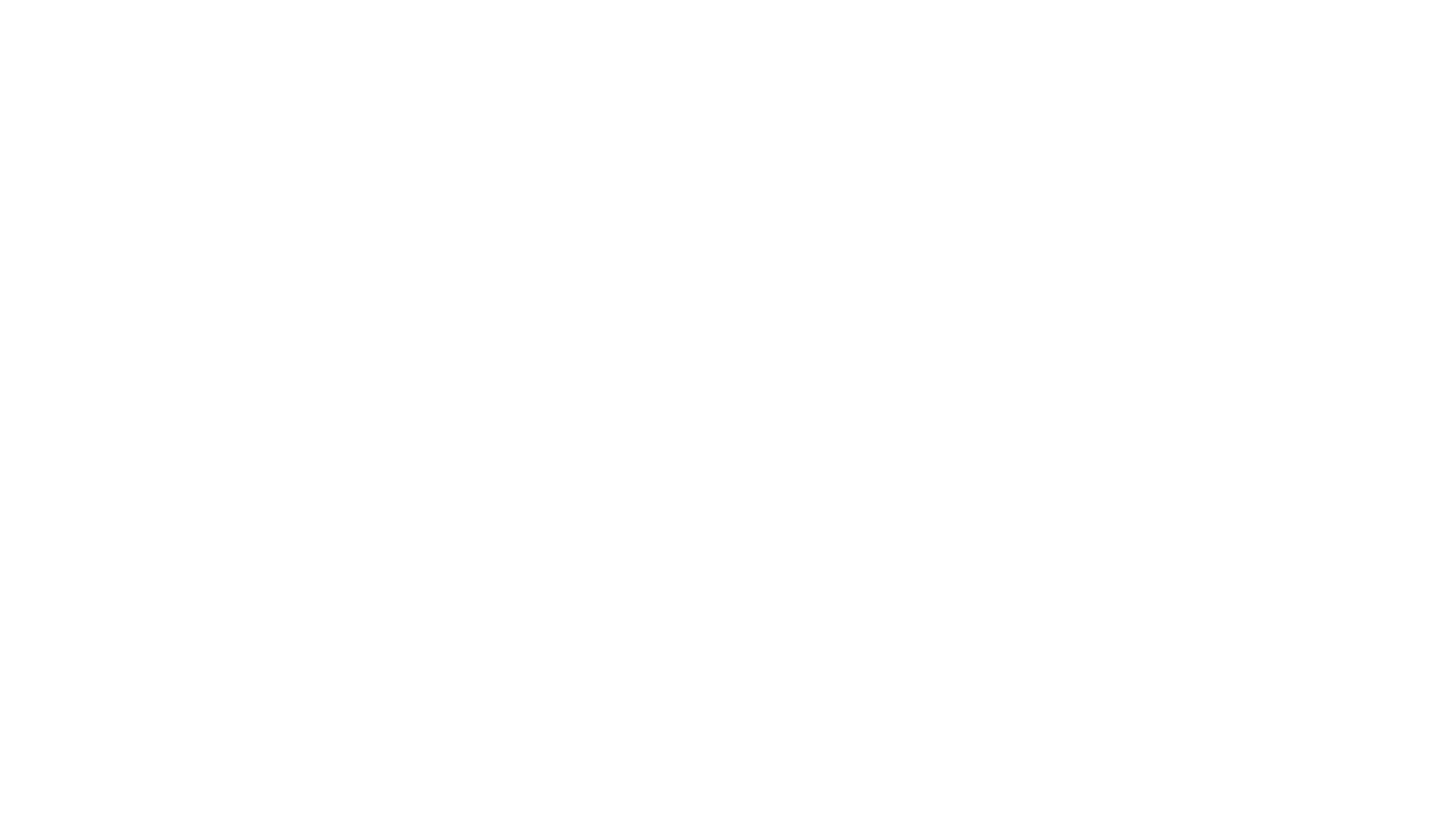 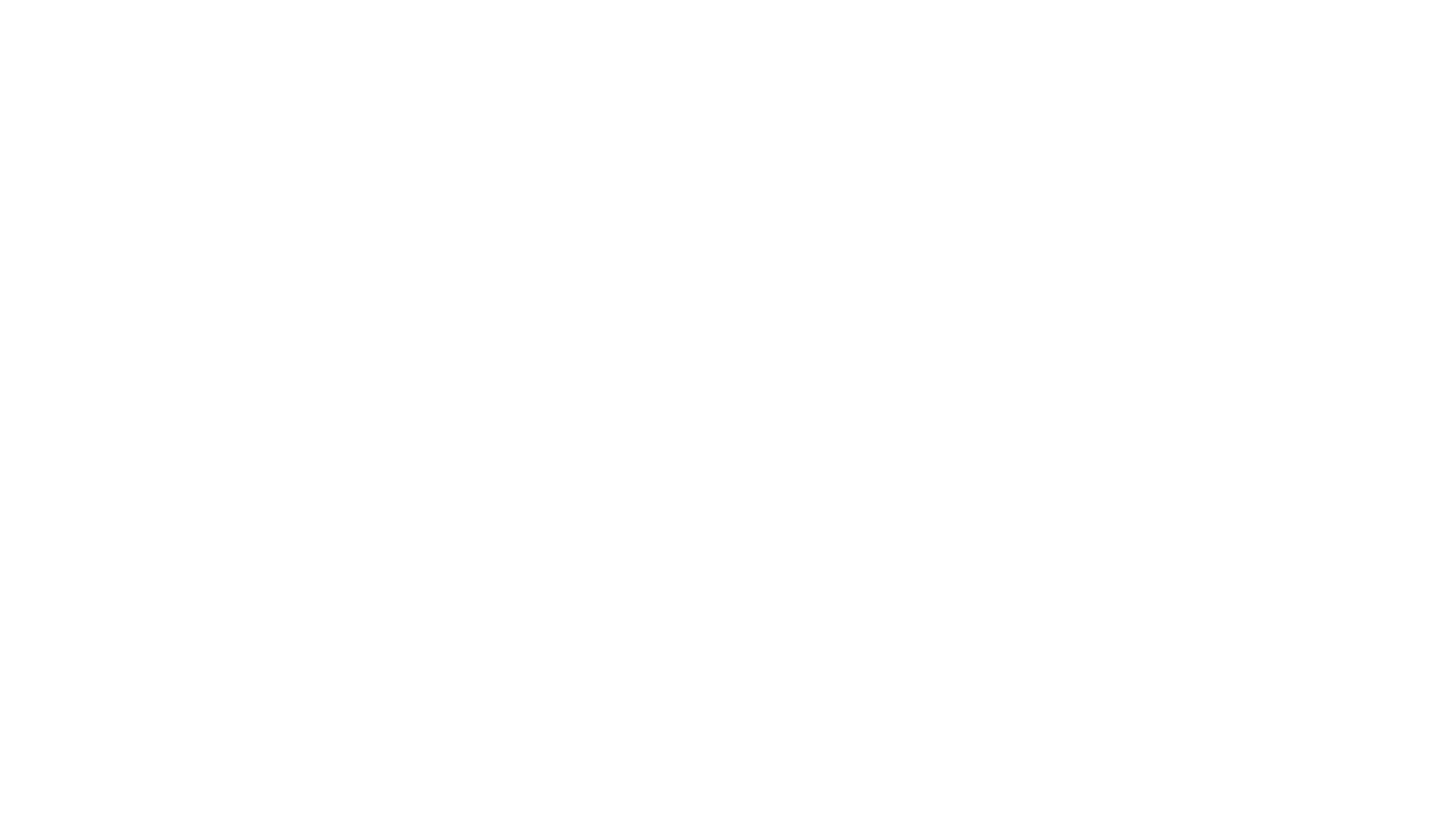 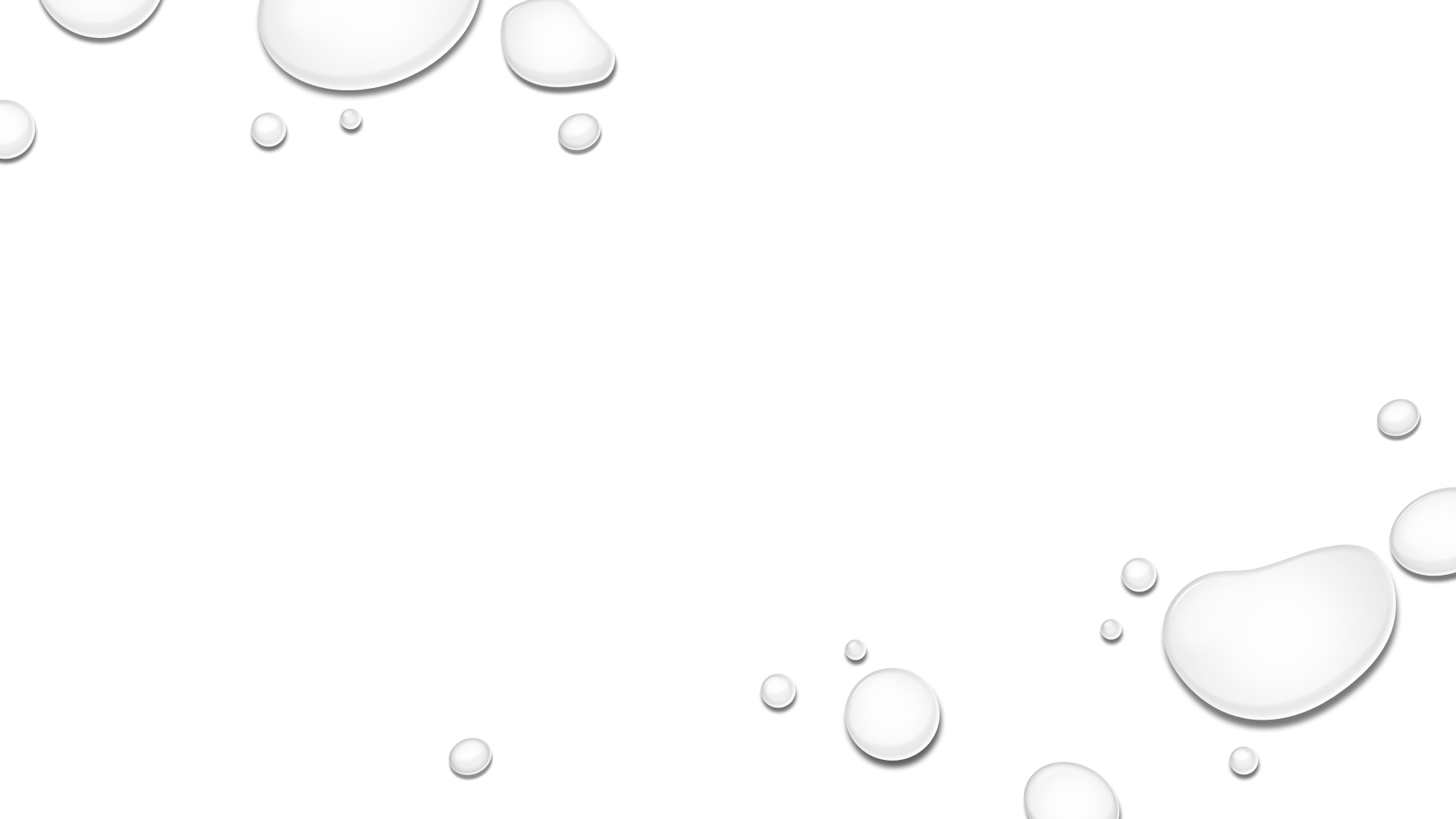 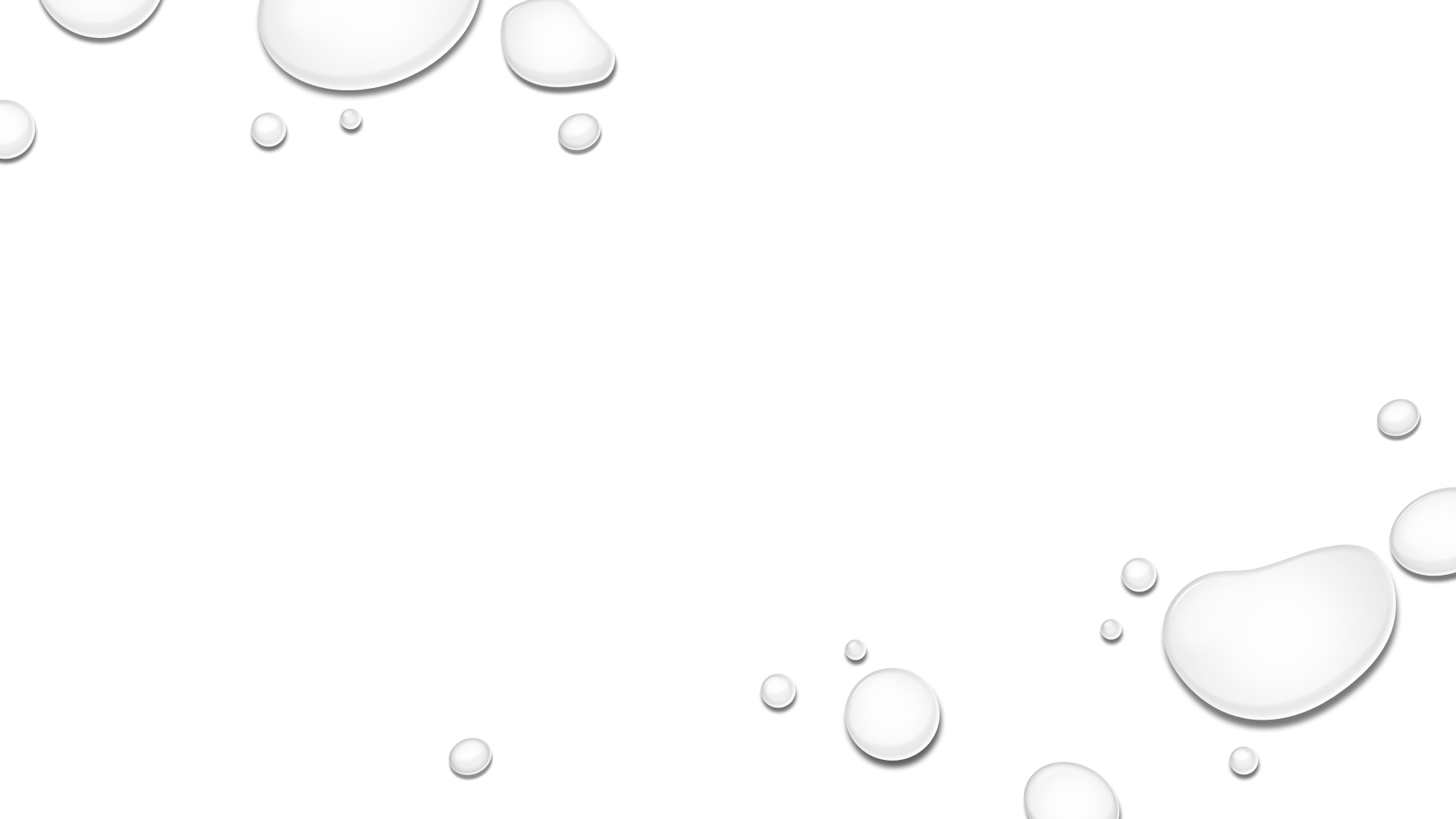 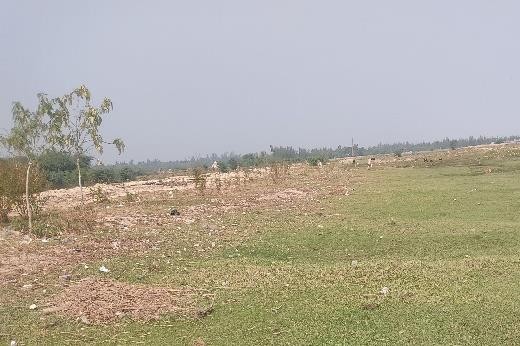 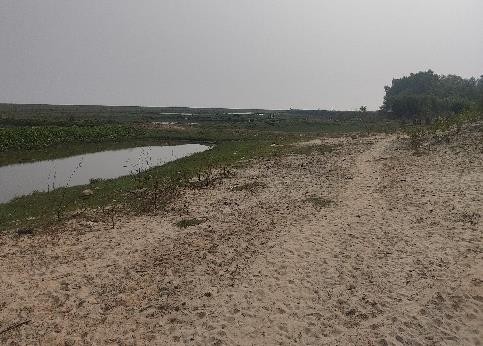 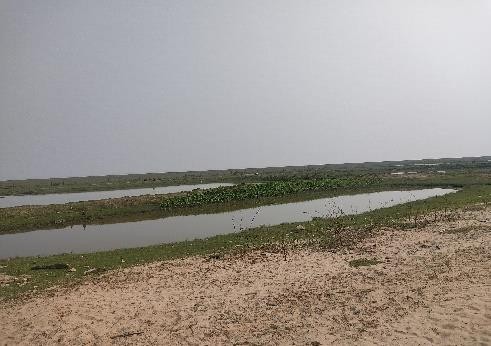 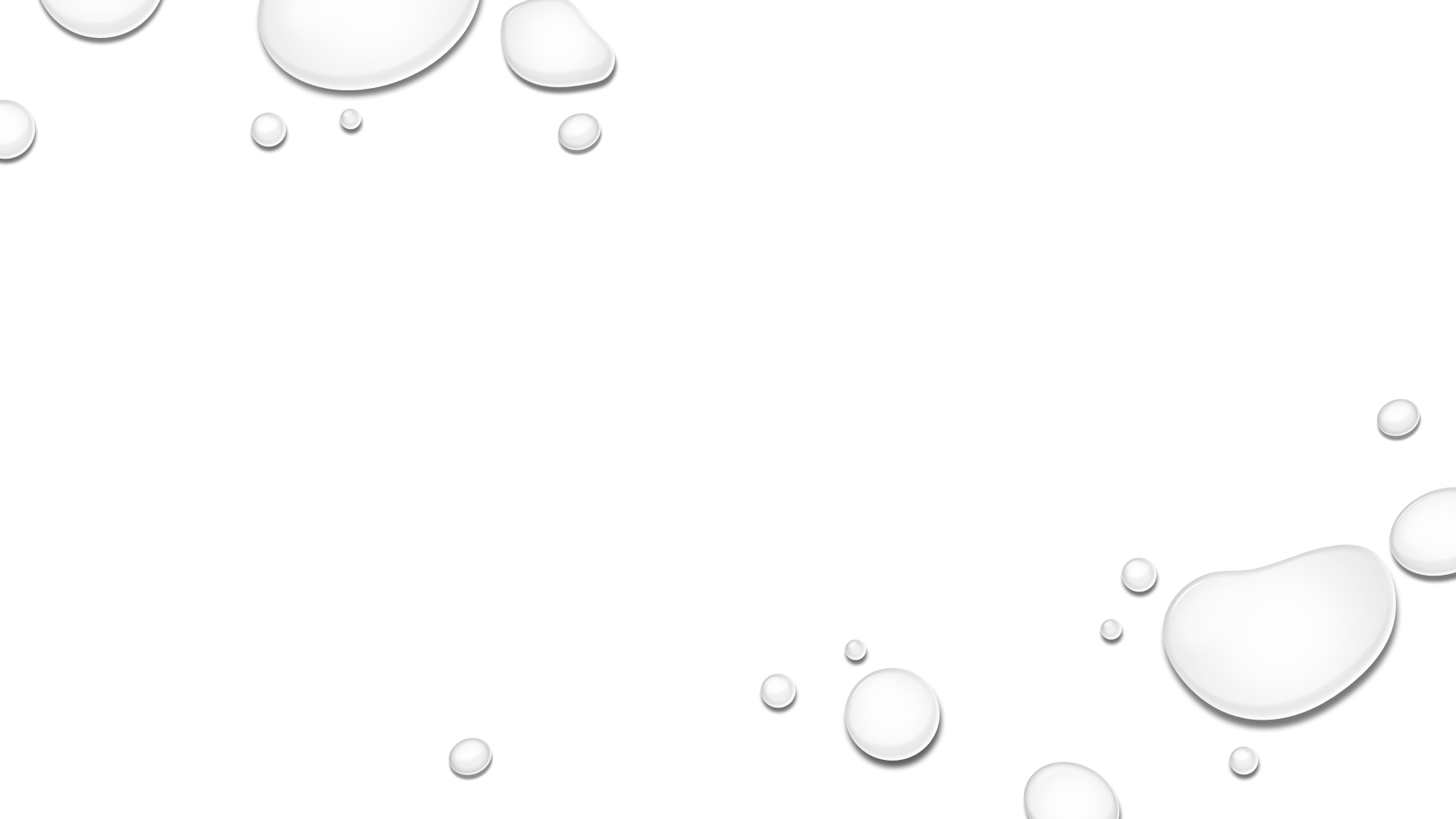 RELIEF STRUCTURE
CLIMATE CONDITION
The region experiences a hot and humid monsoonal climate there are many four seasons in the study area. There are- Summer- March-May, Monsoon- June – September, autumn: - October-November Winter - December-February.
The month wise average temperature, humidity, rainy day and rainfall of the surrounding study area are given
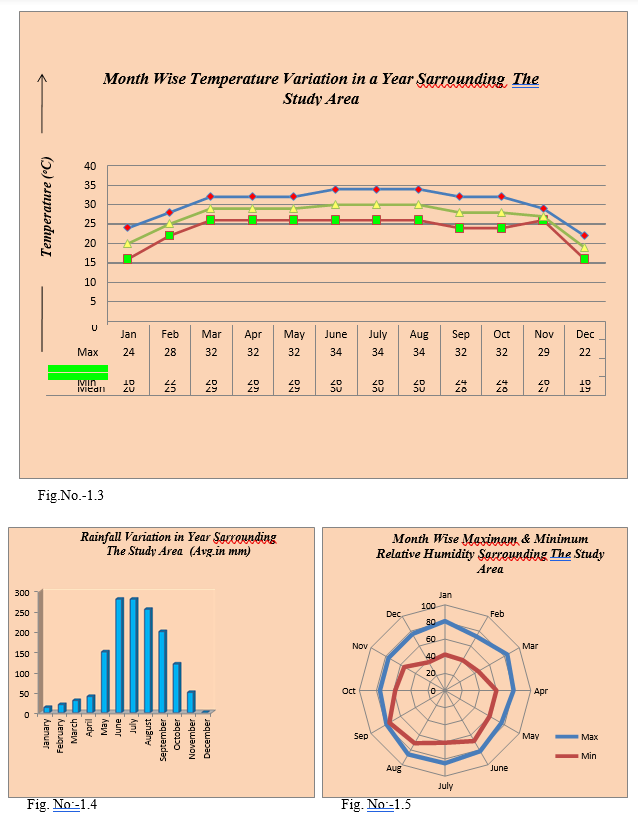 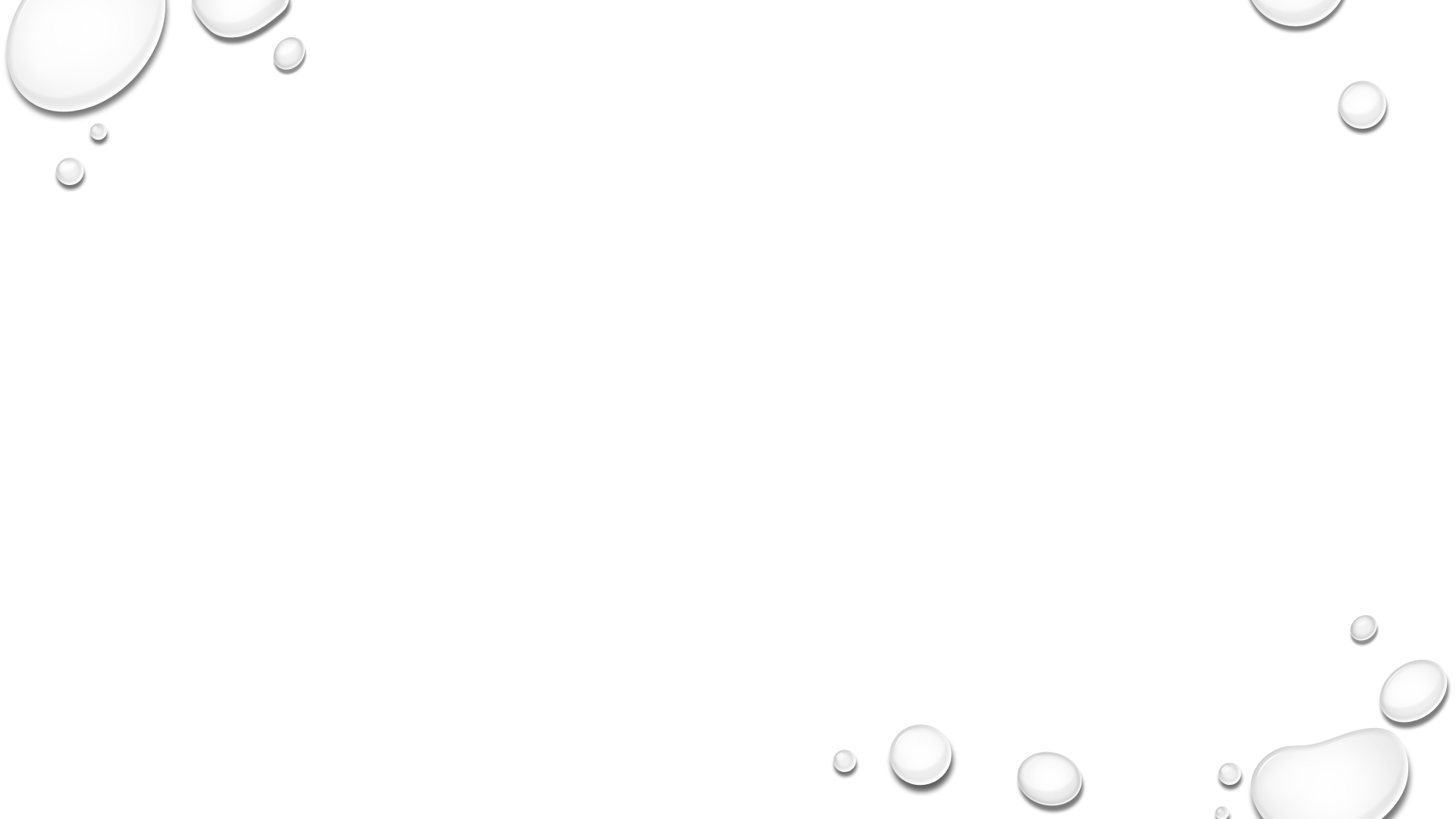 SOIL TYPE:-
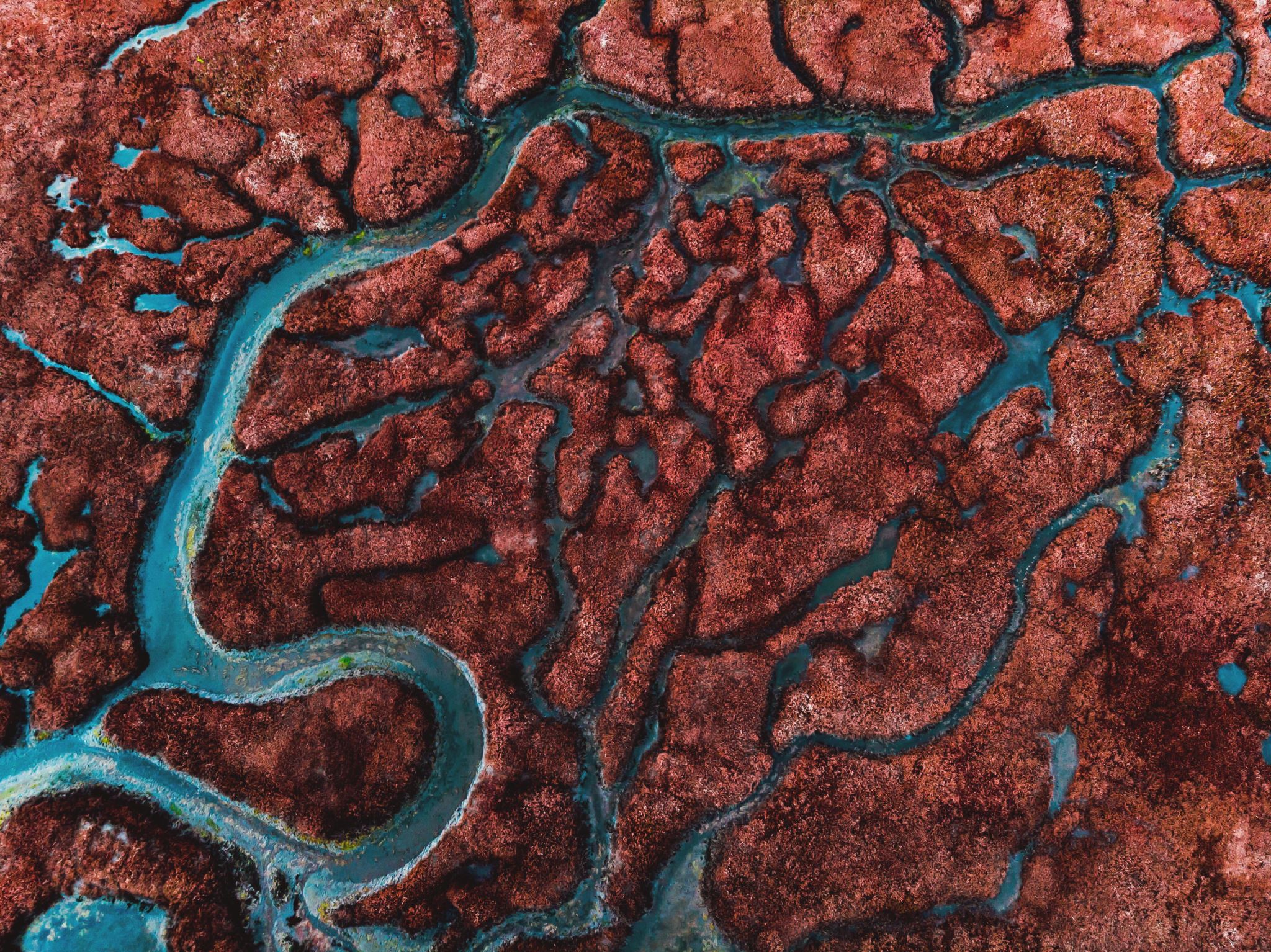 The study area located on lower genetic plane. So mainly alluvial soil are existing on the study area. From primary survey. We say that our study area soil is
Texture type (Sandy Clay Loam Where sand near 50% silt 20% clay30%).
Average soil pH is 7.5.That is slightly alkaline soil.
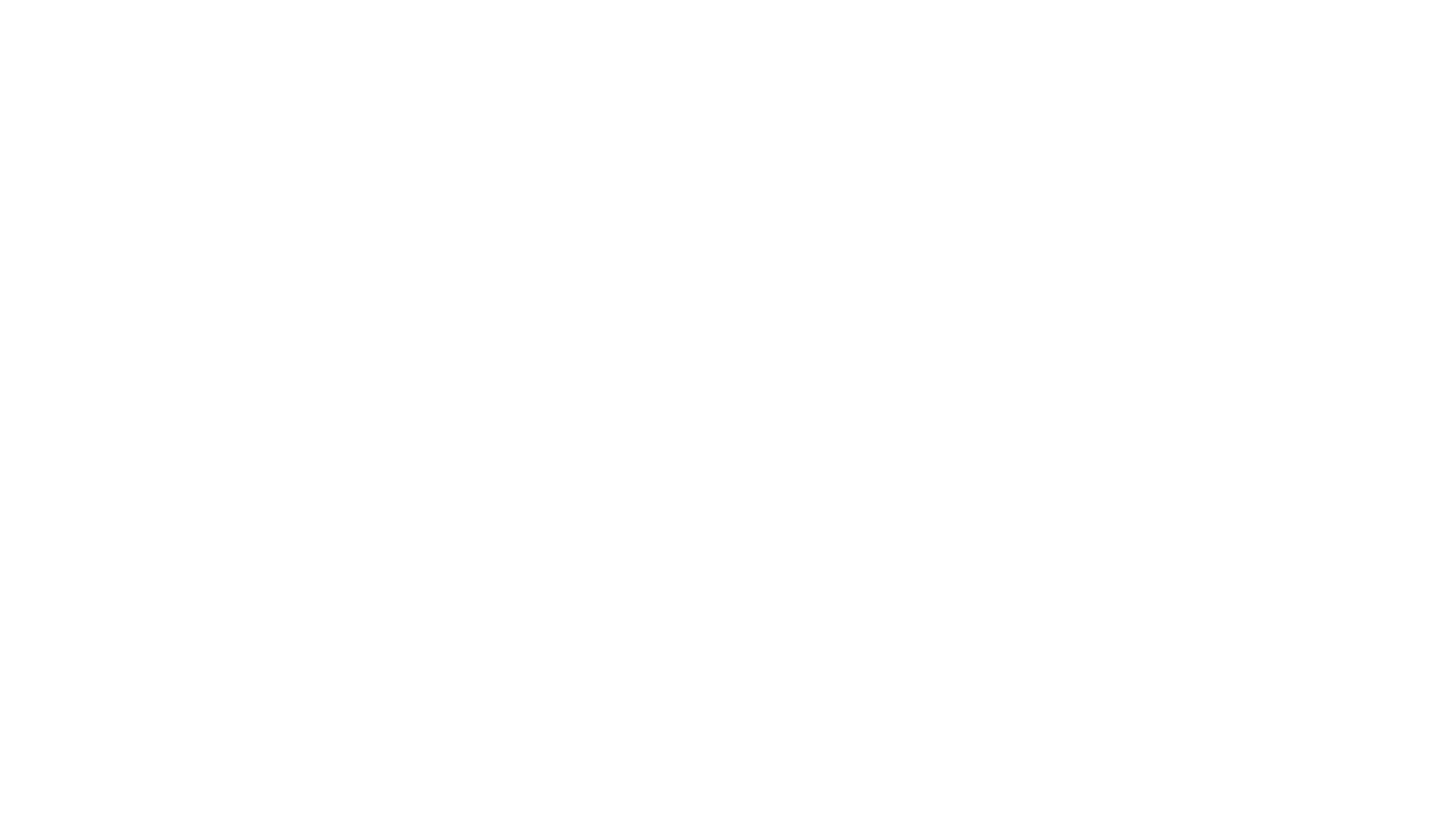 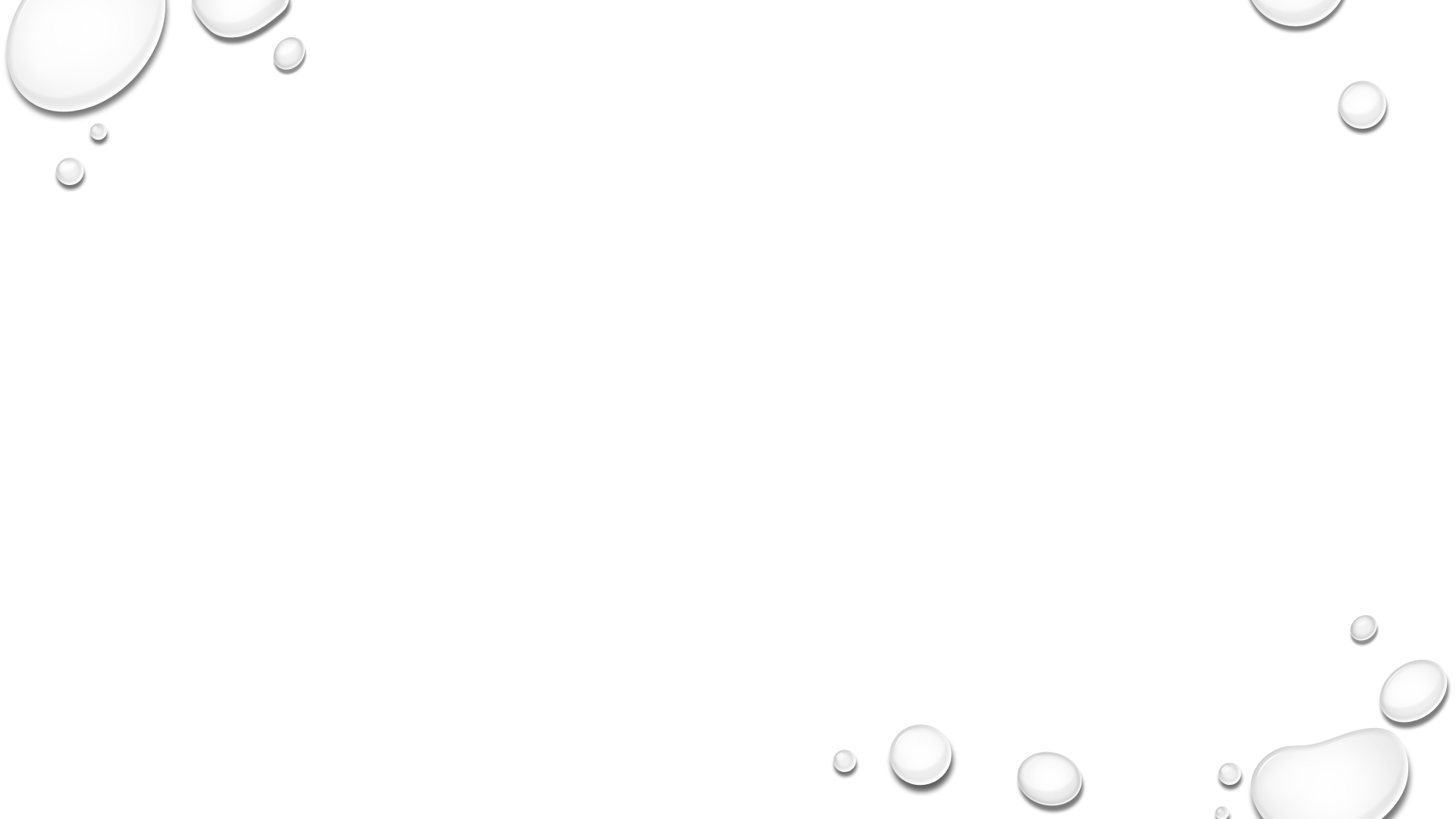 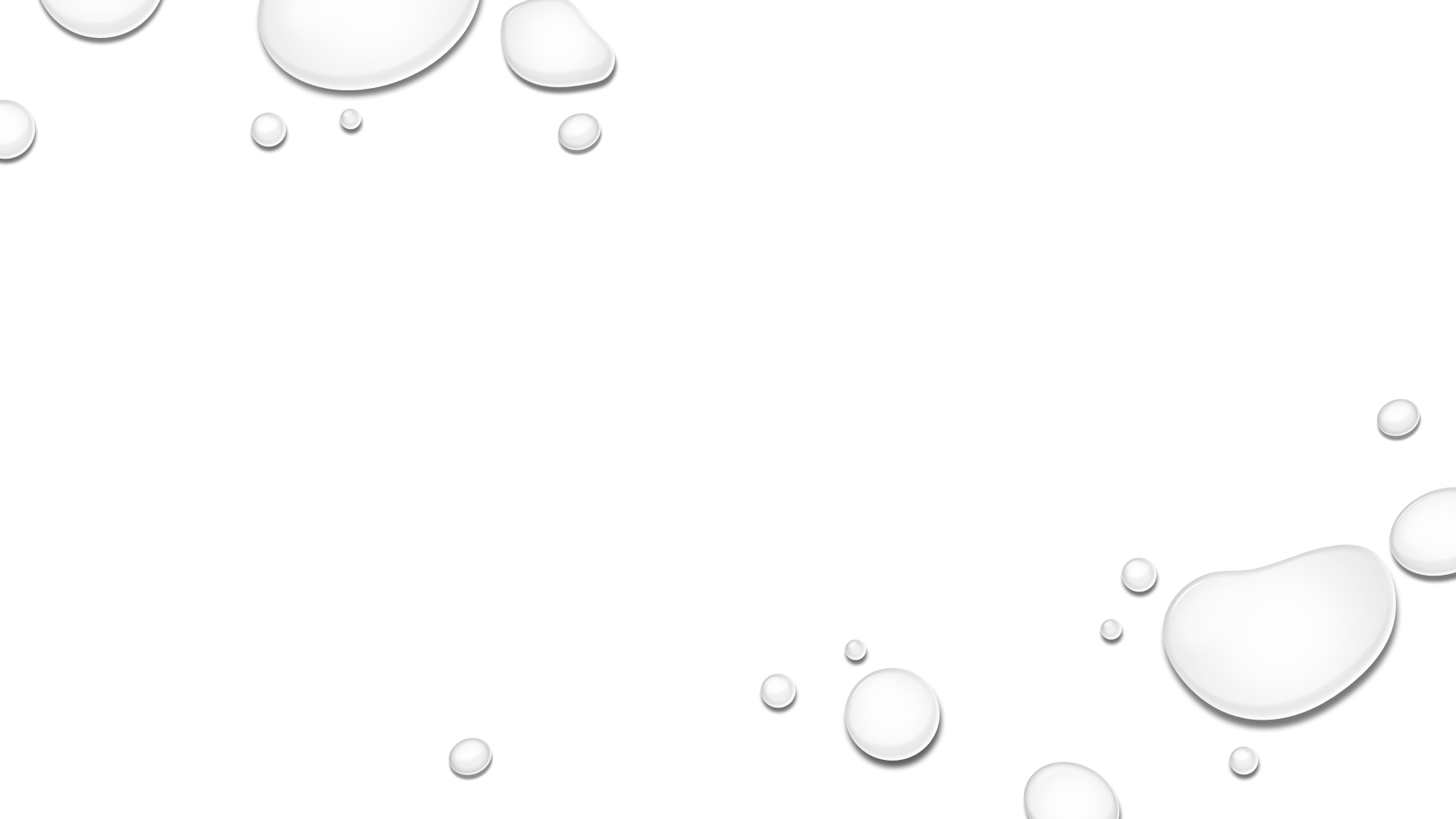 BIOTIC COMMUNITY:-Biotic community is the total community of Flora and Faunal group.FLORAL COMMUNITYMainly mesophyte type vegetation is found in along the study area. This area given below-
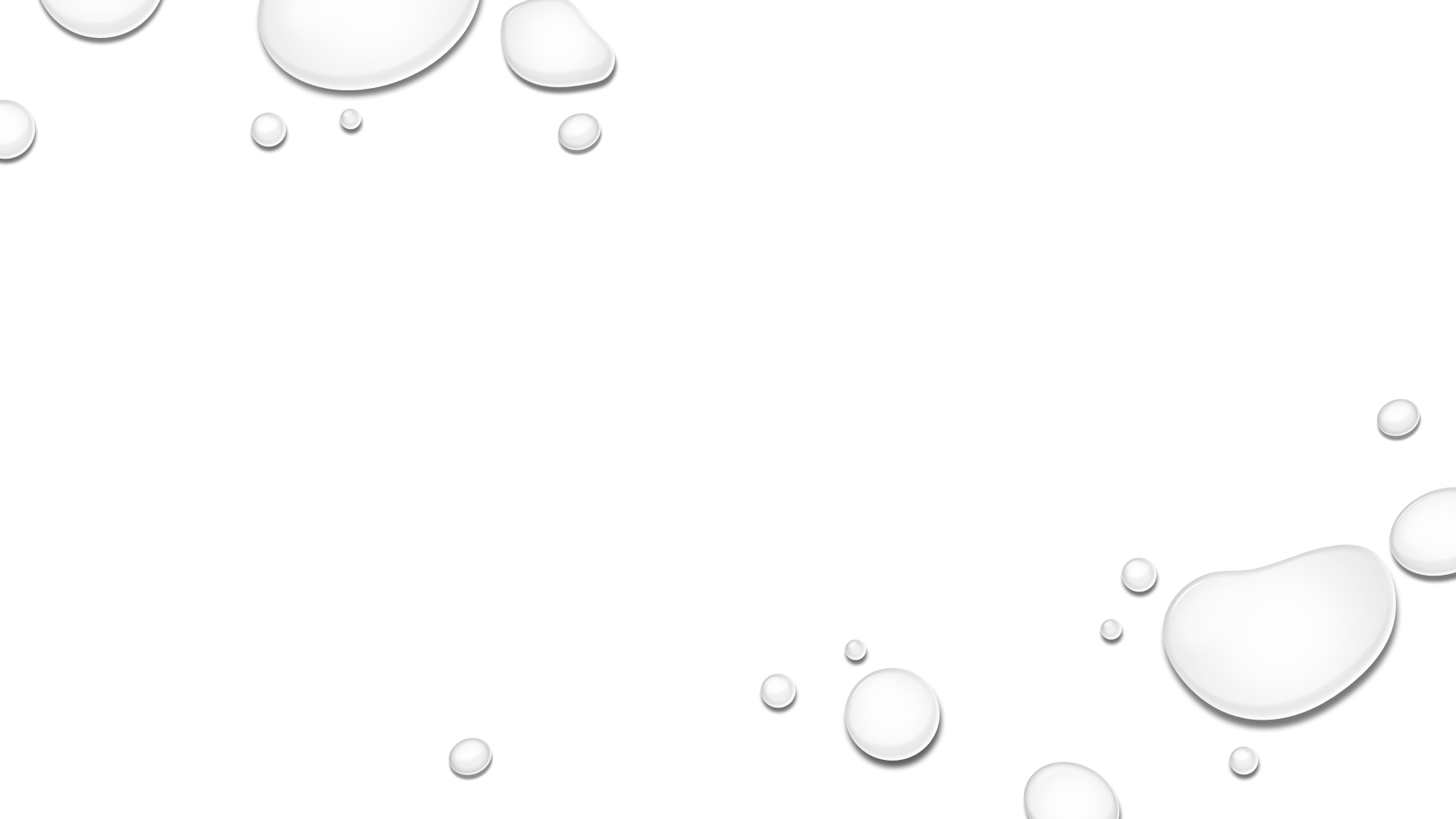 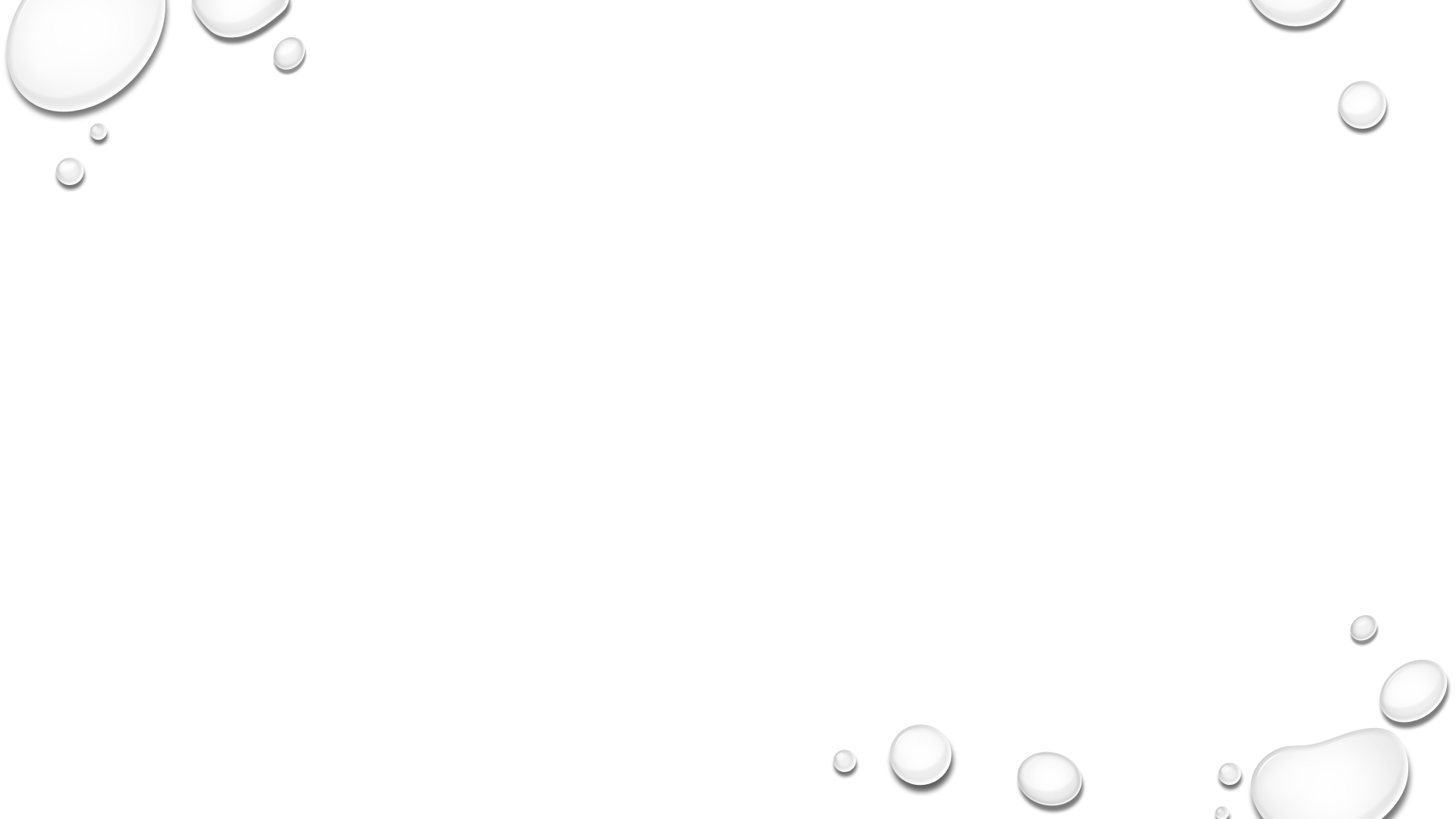 SOME PHOTOS OF FLORAL COMMUNITY
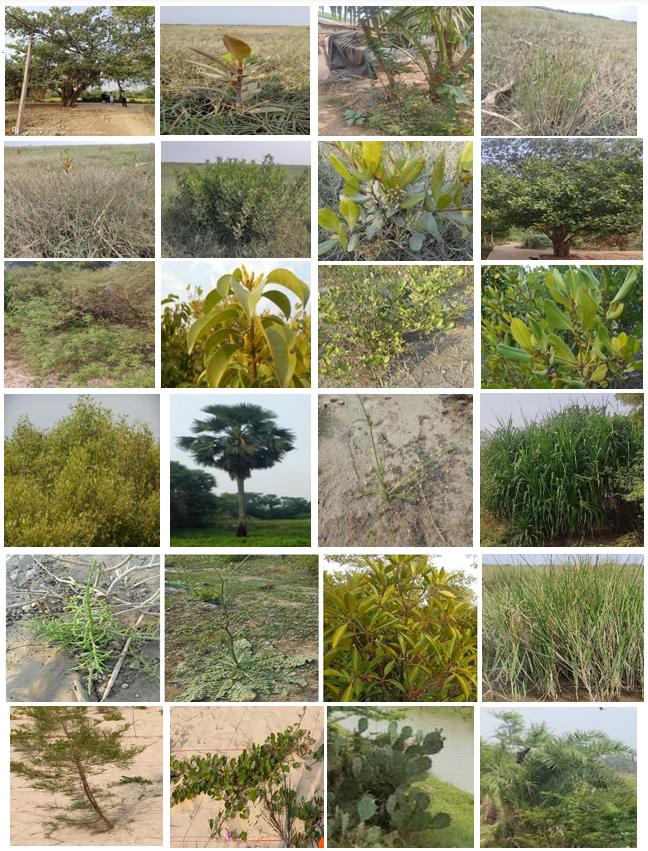 FAUNAL COMMUNITYThe area is affected by coastal process. So this type of animal are found along with study area.
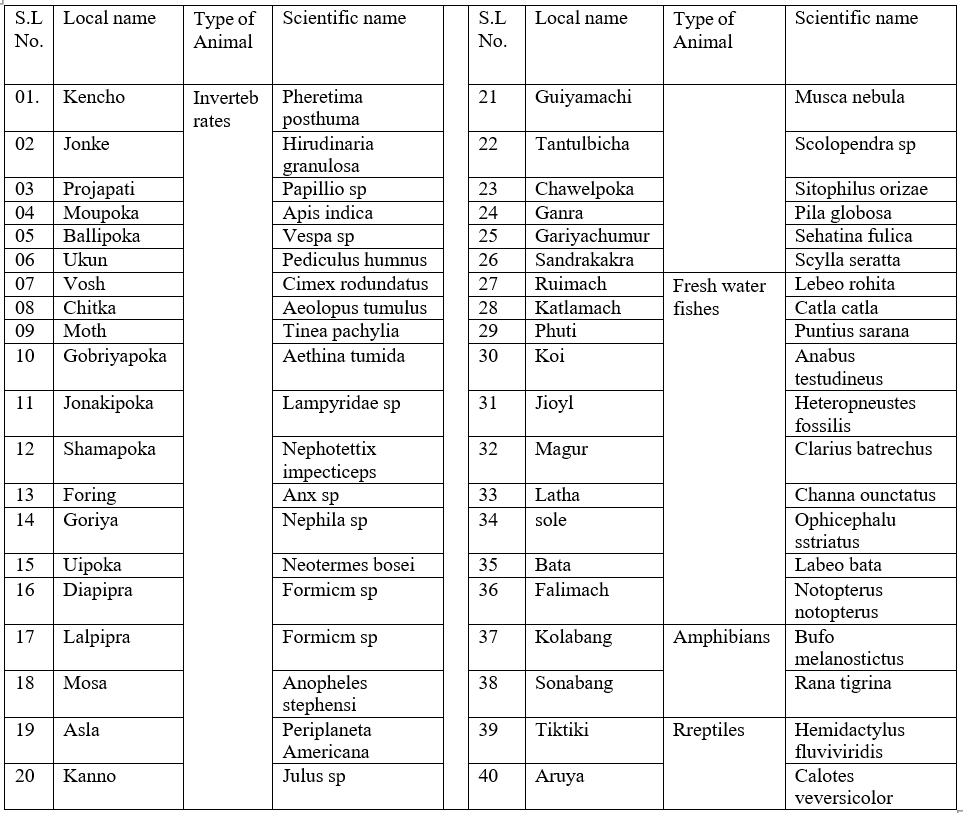 SOME PHOTOS OF FAUNAL COMMUNITY
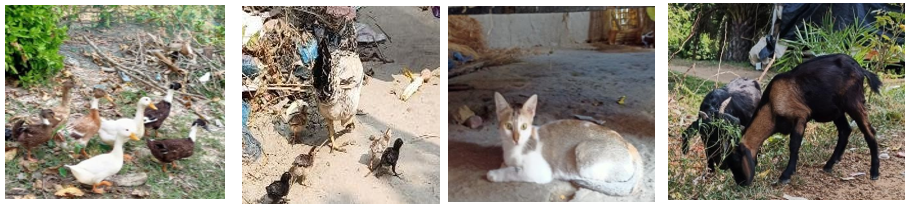 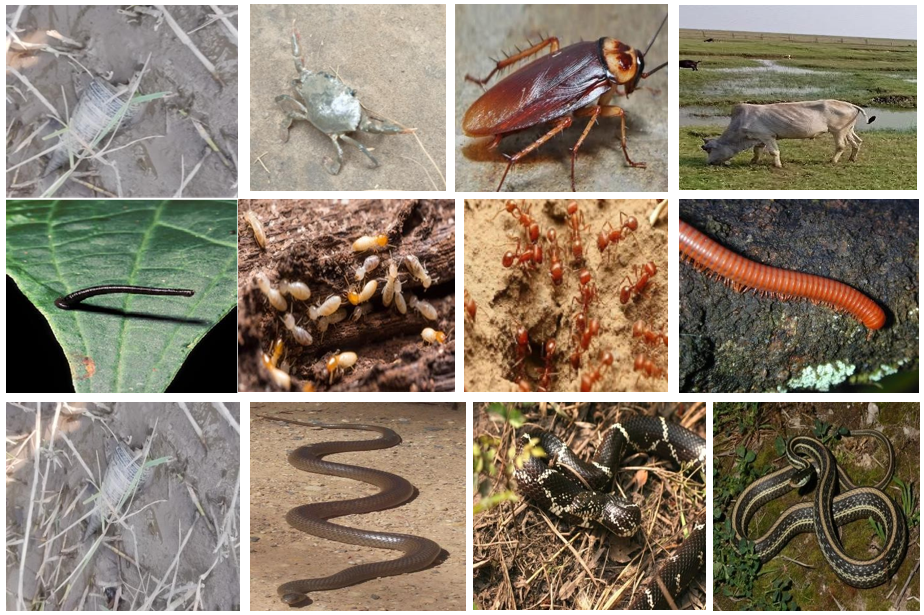 DRAINAGE SYSTEM
Hooghly River is passes along eastern side of the study area .Various type of nala of the study area are well connected           with the Hooghly River.
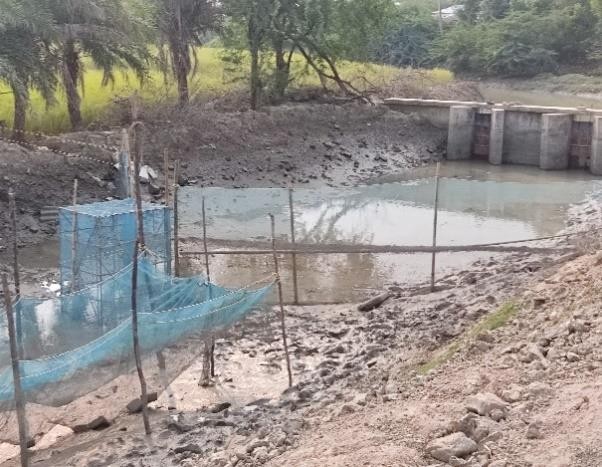 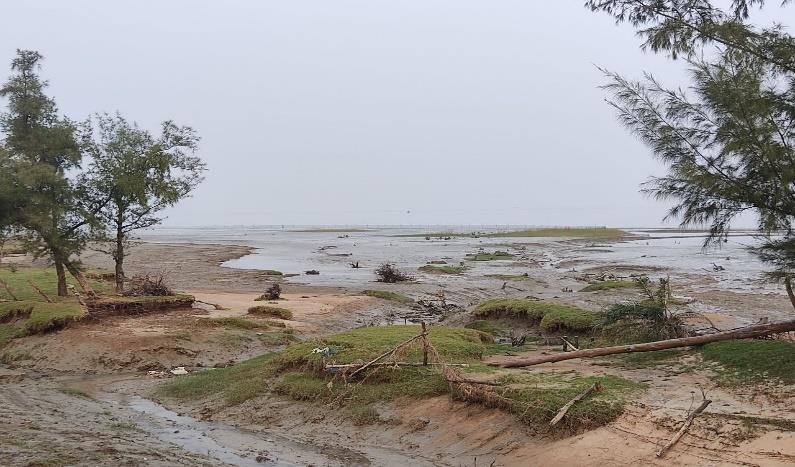 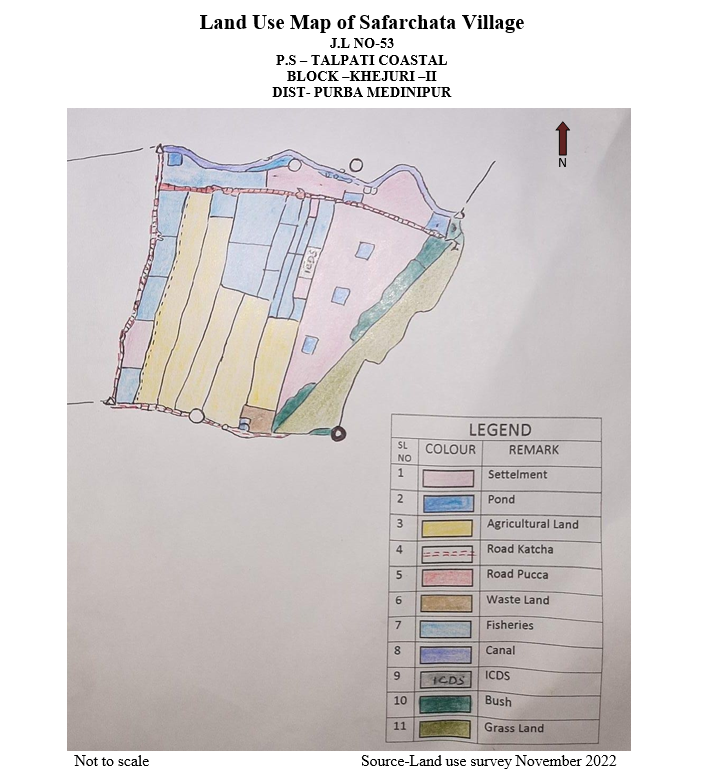 Population structure
AGE SEX STRUCTURE
MARITAL STATUS
RESIDENTIAL STRUCTURE
FAMILY TYPE
RELIGION STRUCTURE
CASTE STRUCTURE
EDUCATIONAL STRUCTURE
HEALTH STATUS
HEALTH STATUS
TYPE OF HOUSE
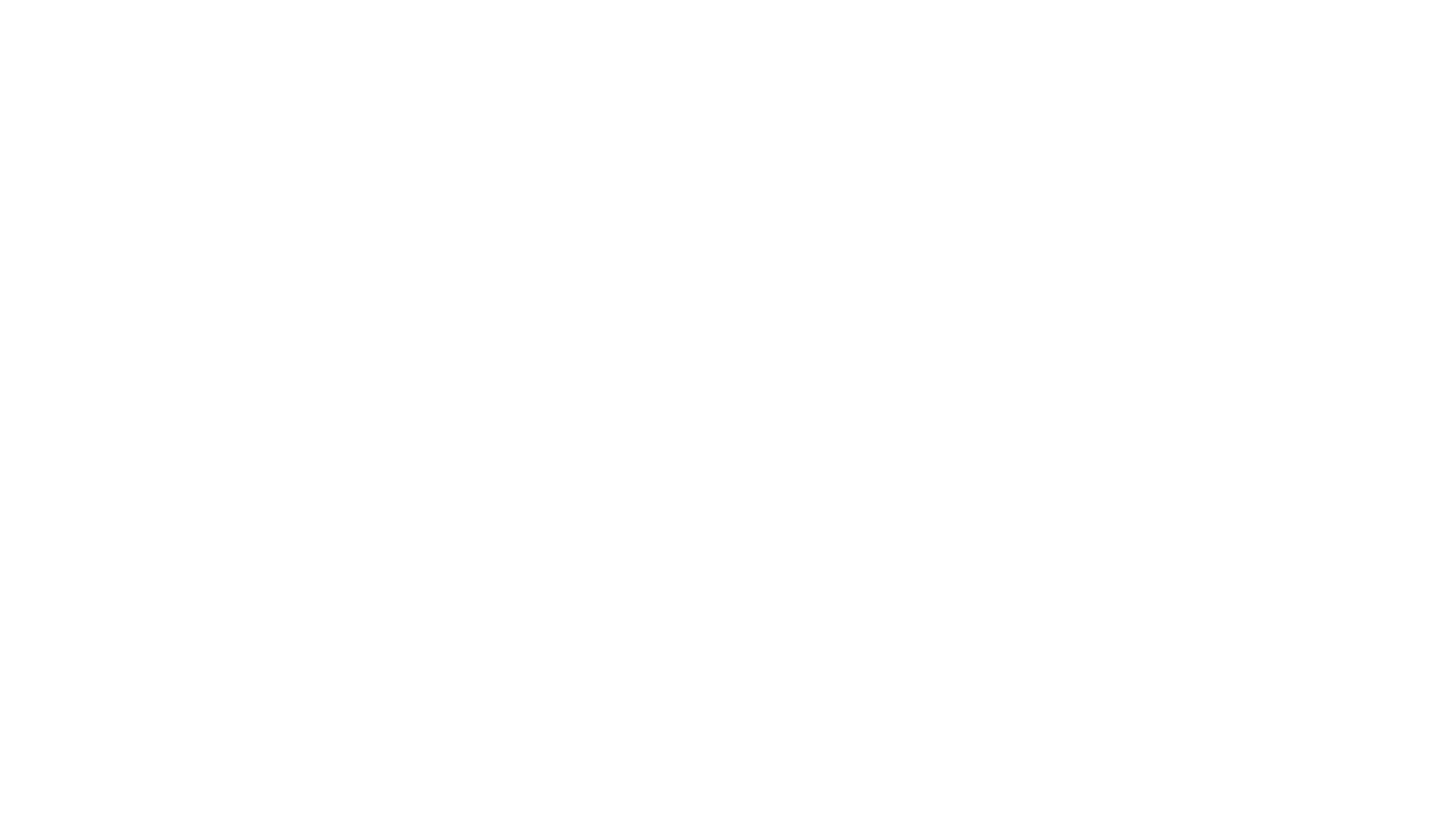 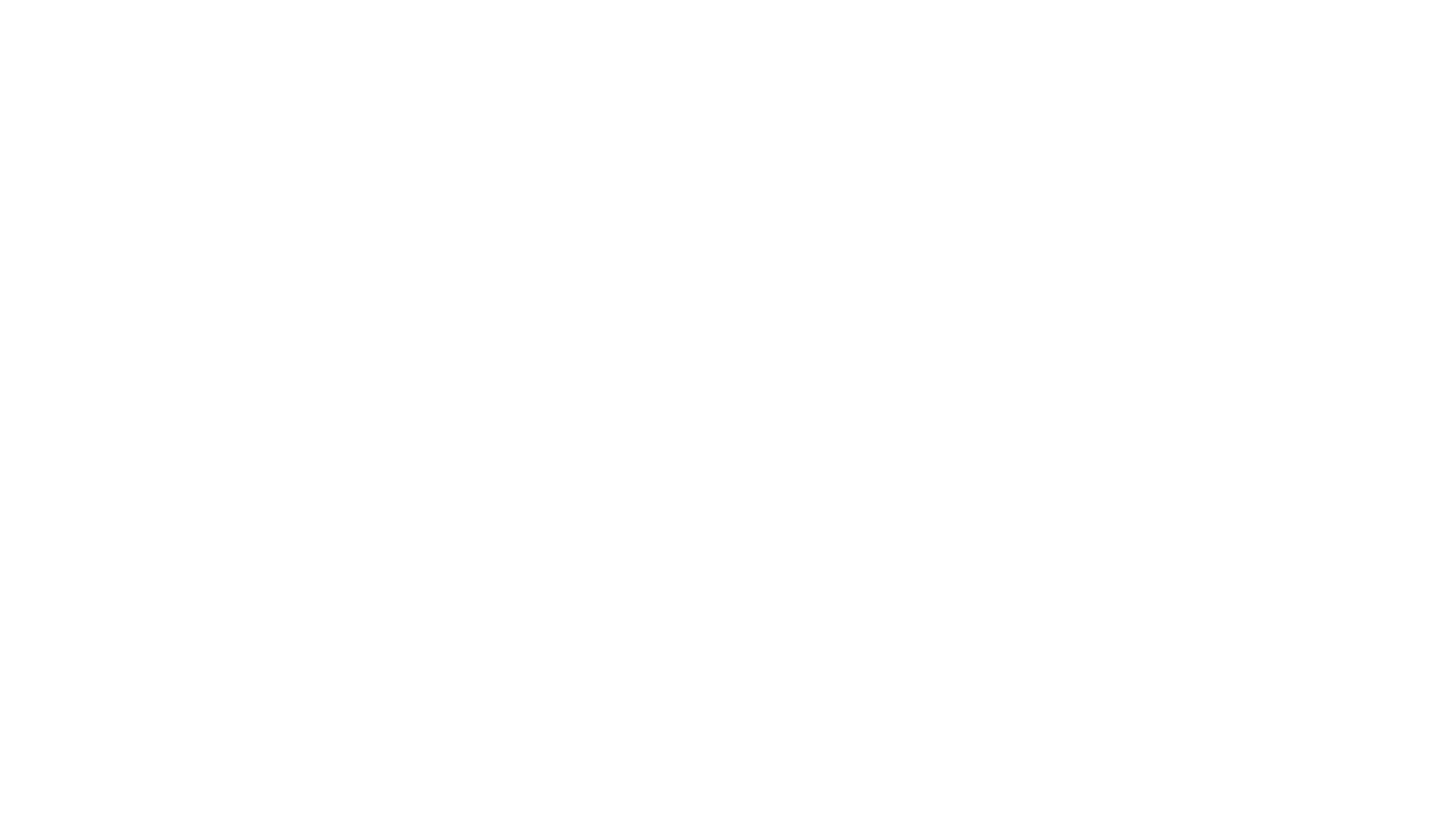 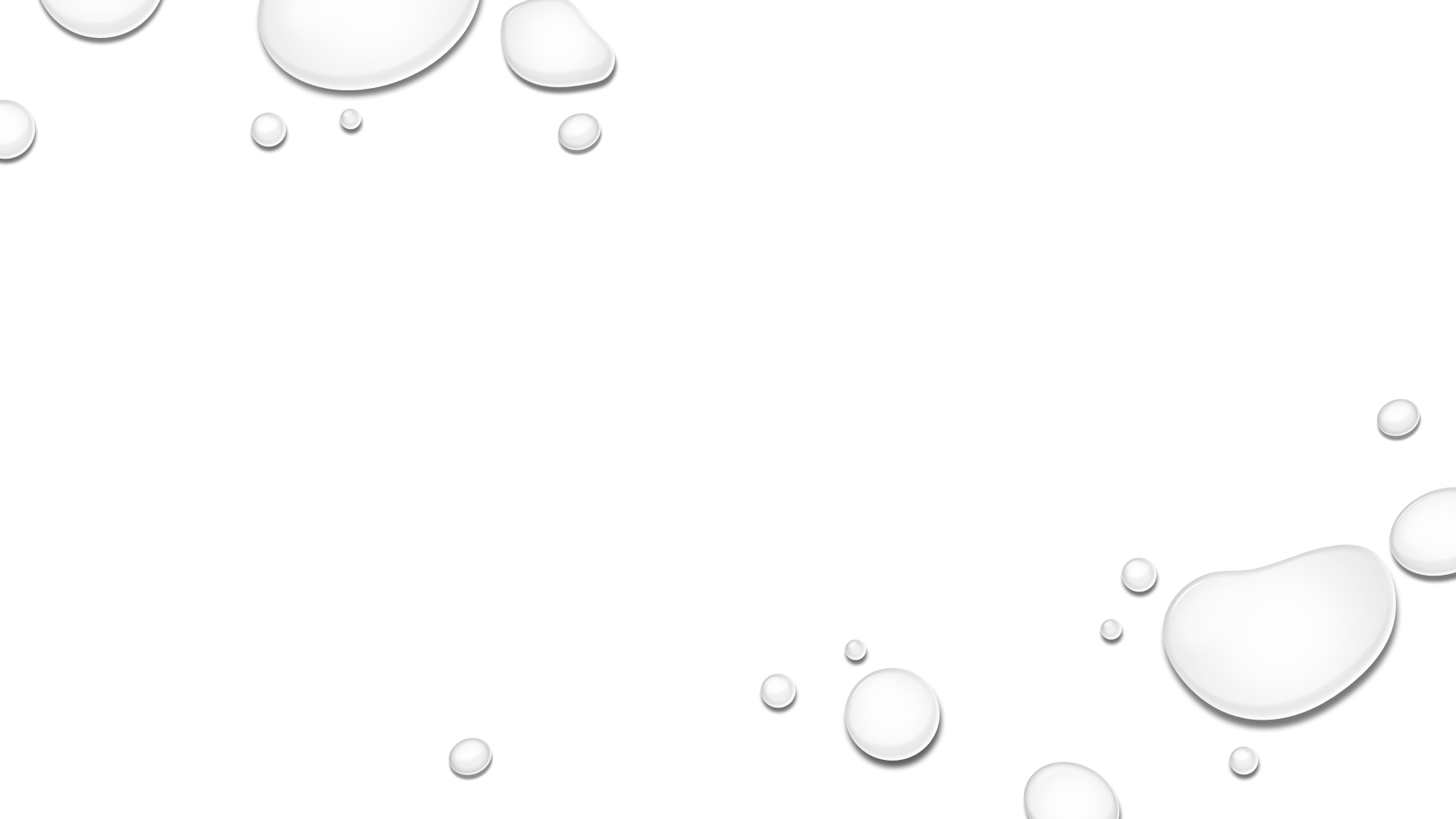 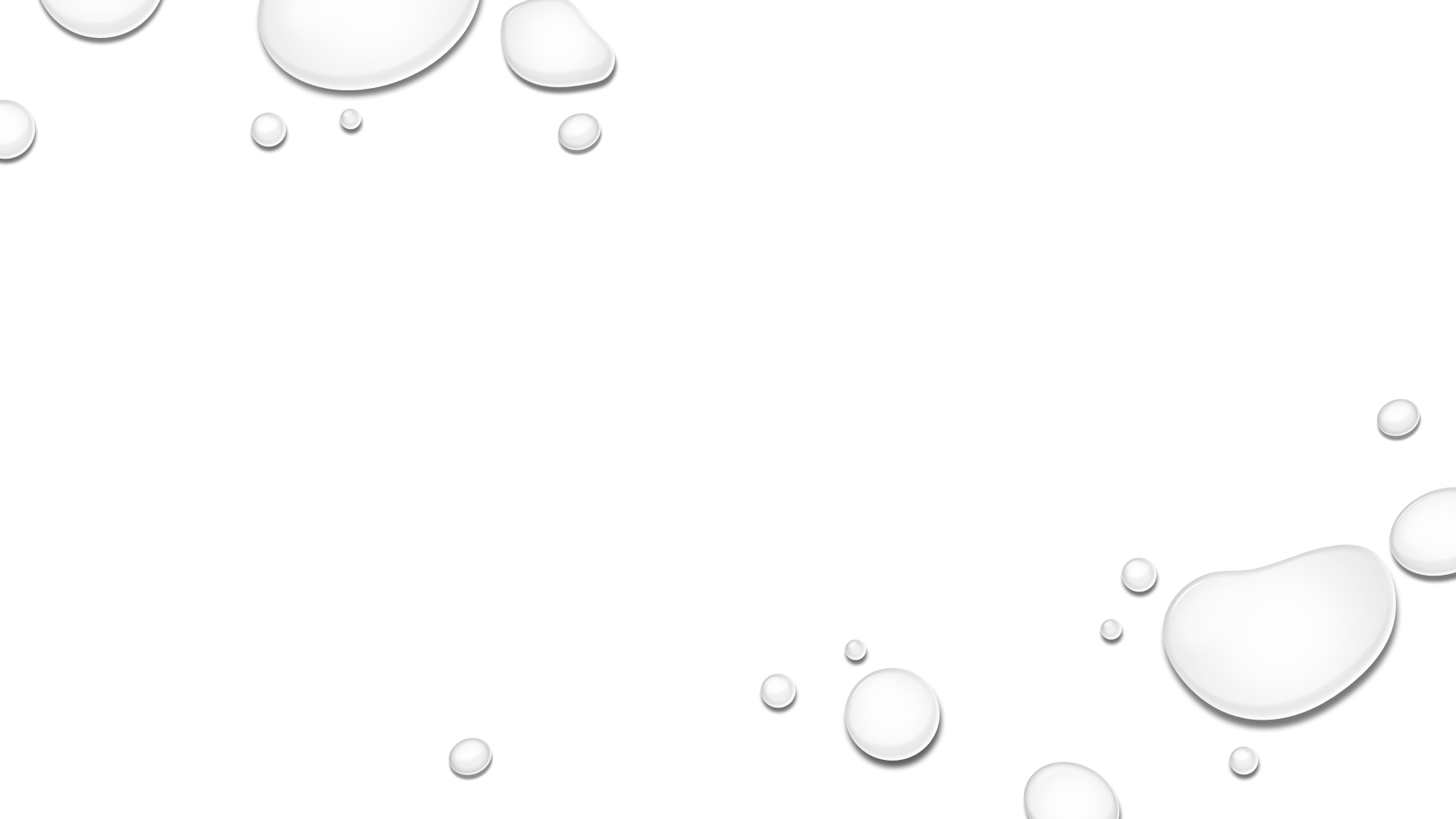 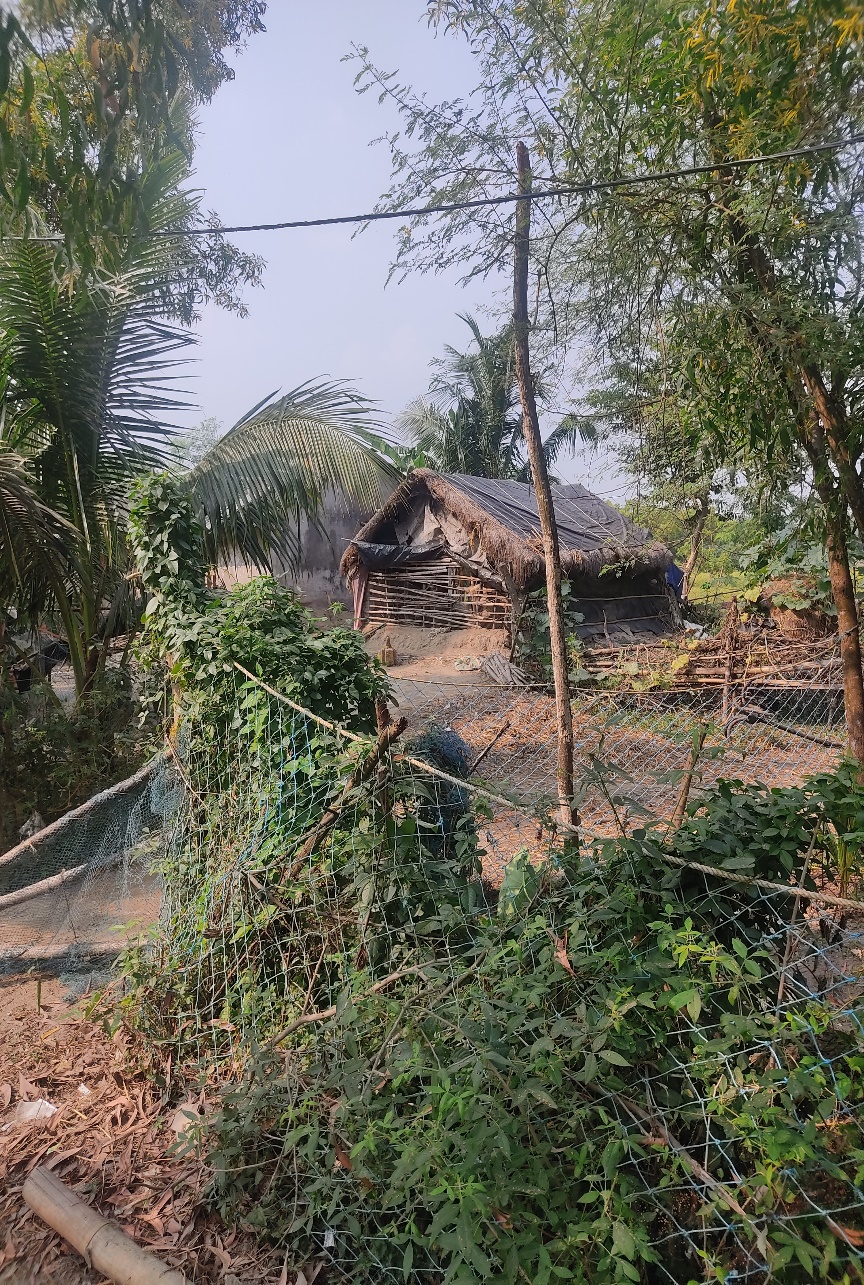 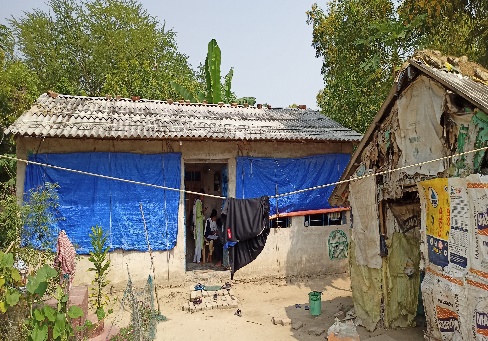 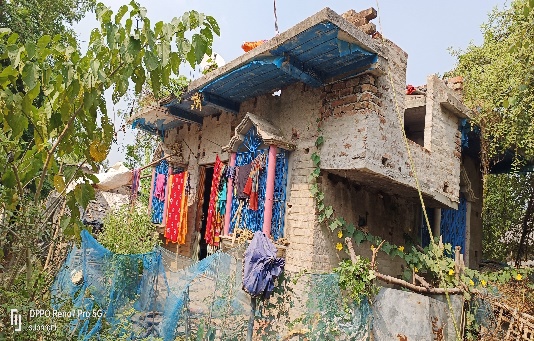 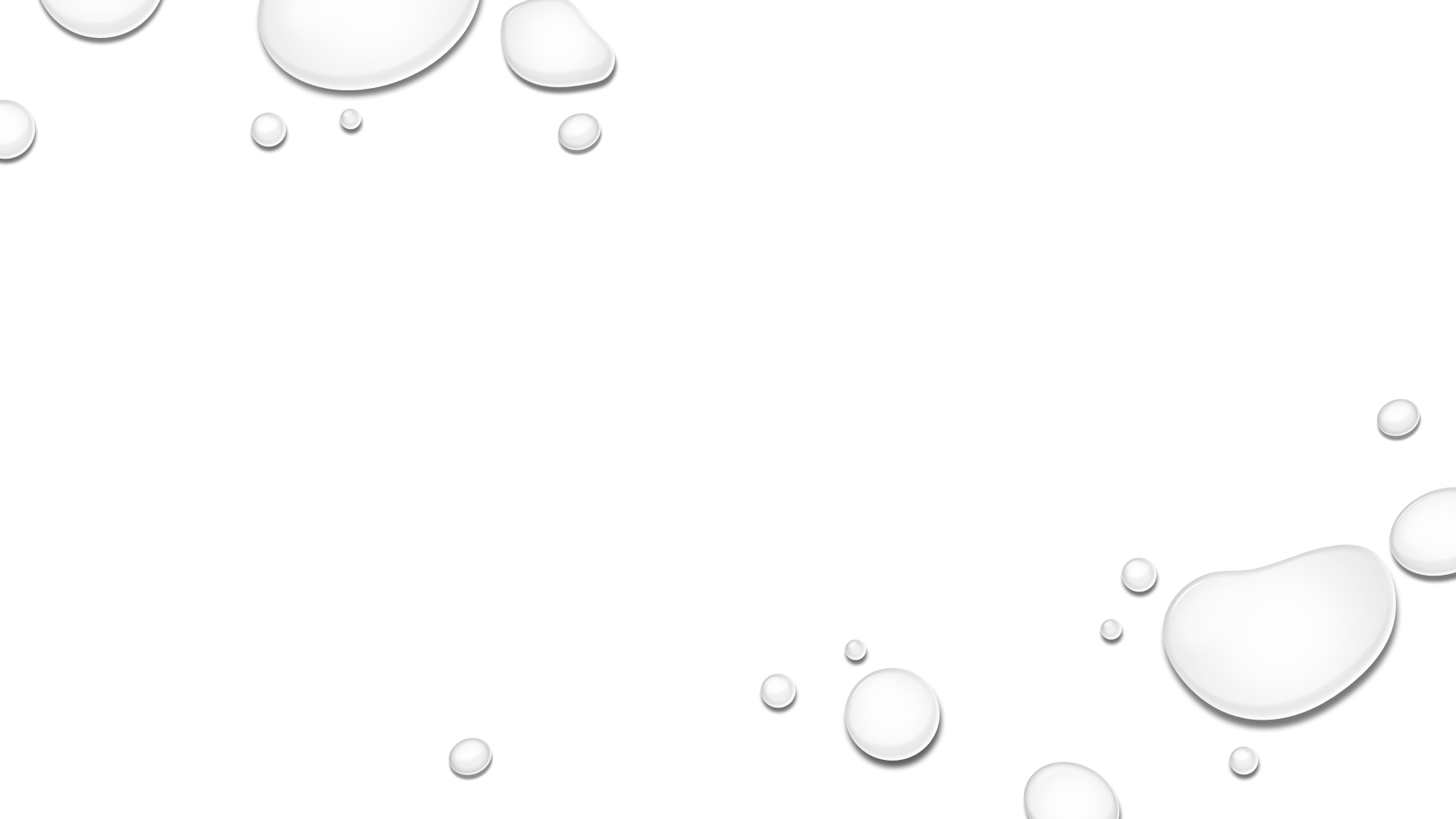 DIFFERENT TYPE OF HOUSE OF SAFARCHATA VILLAGE
TYPE OF WALL
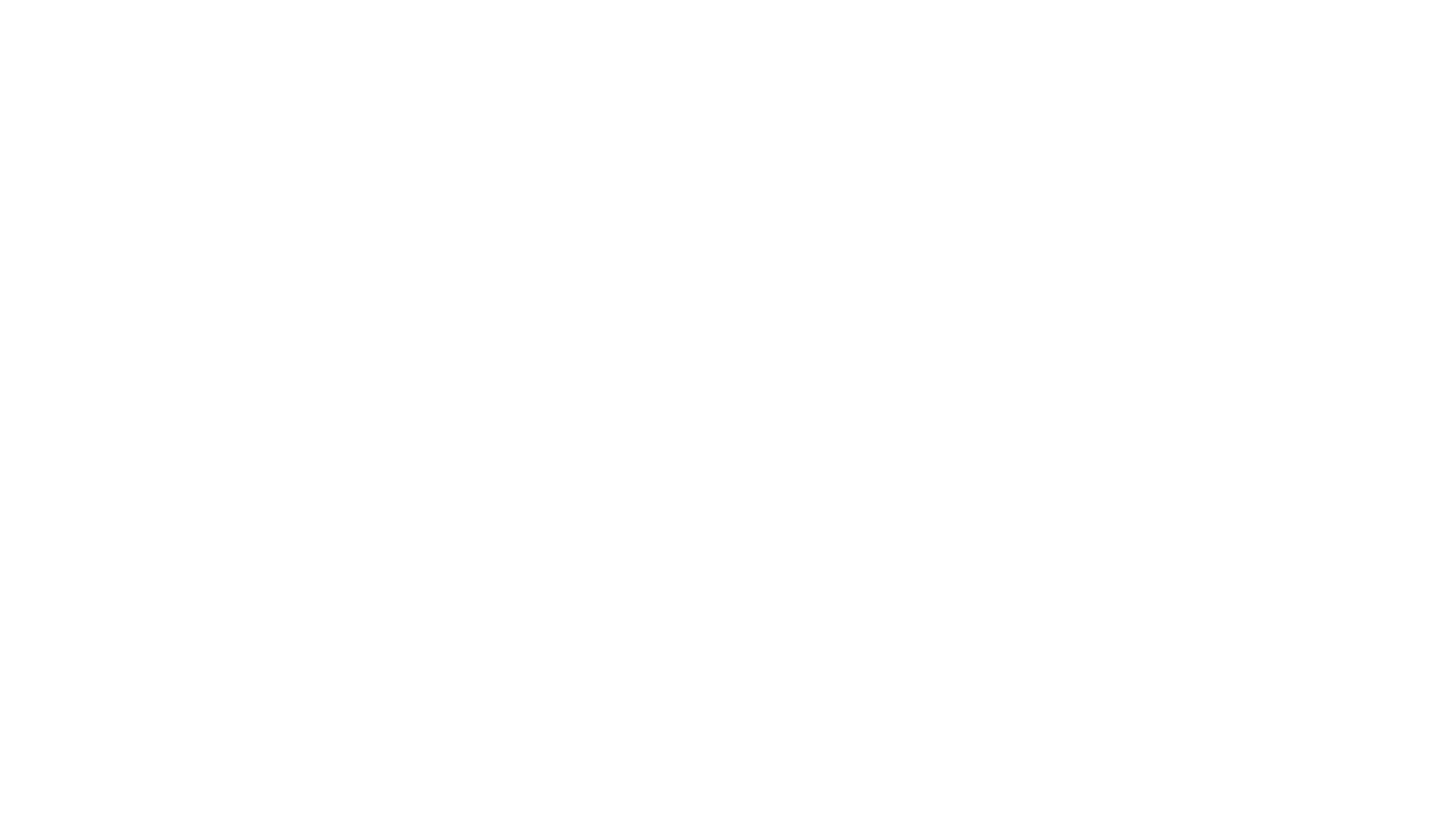 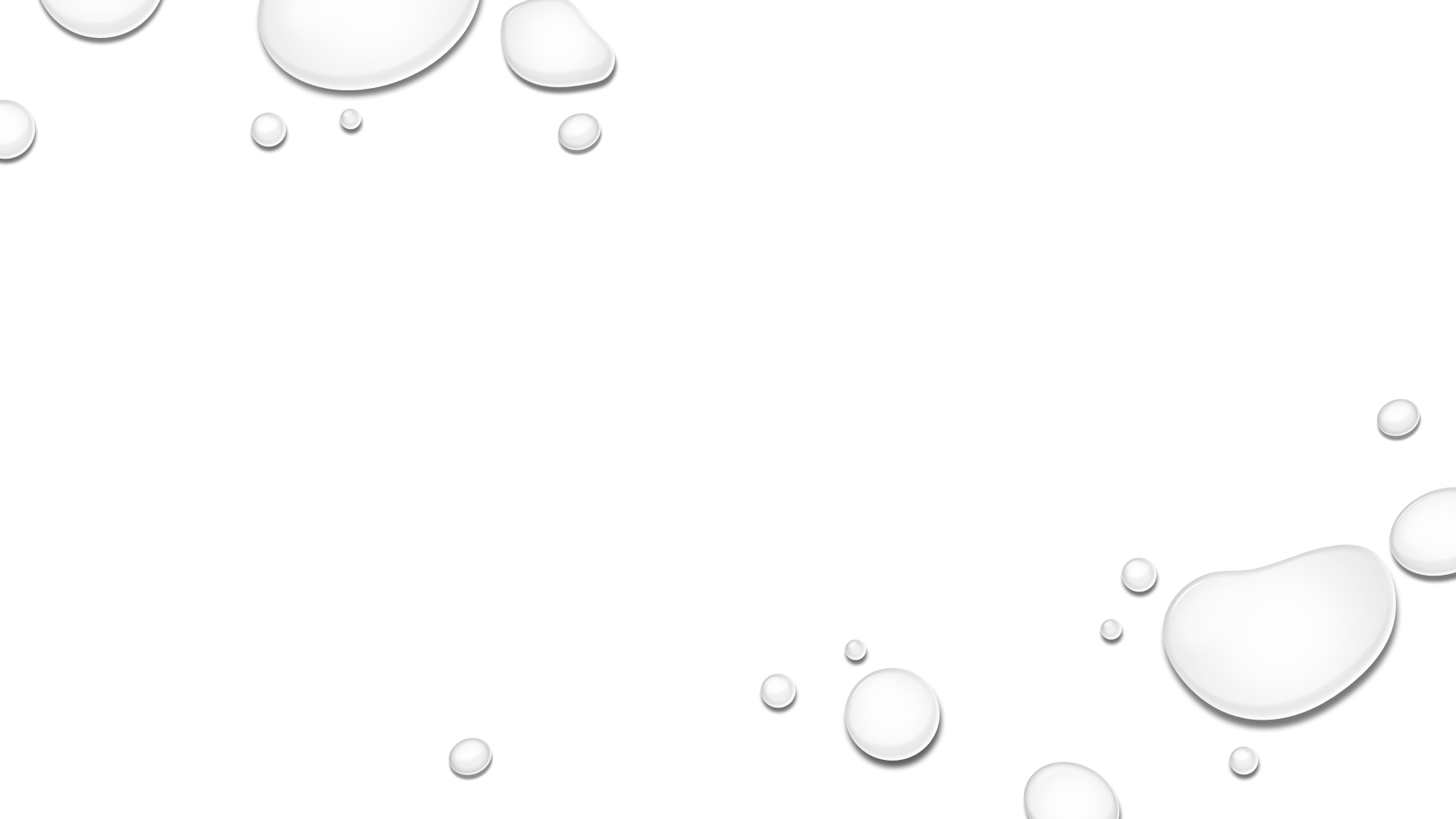 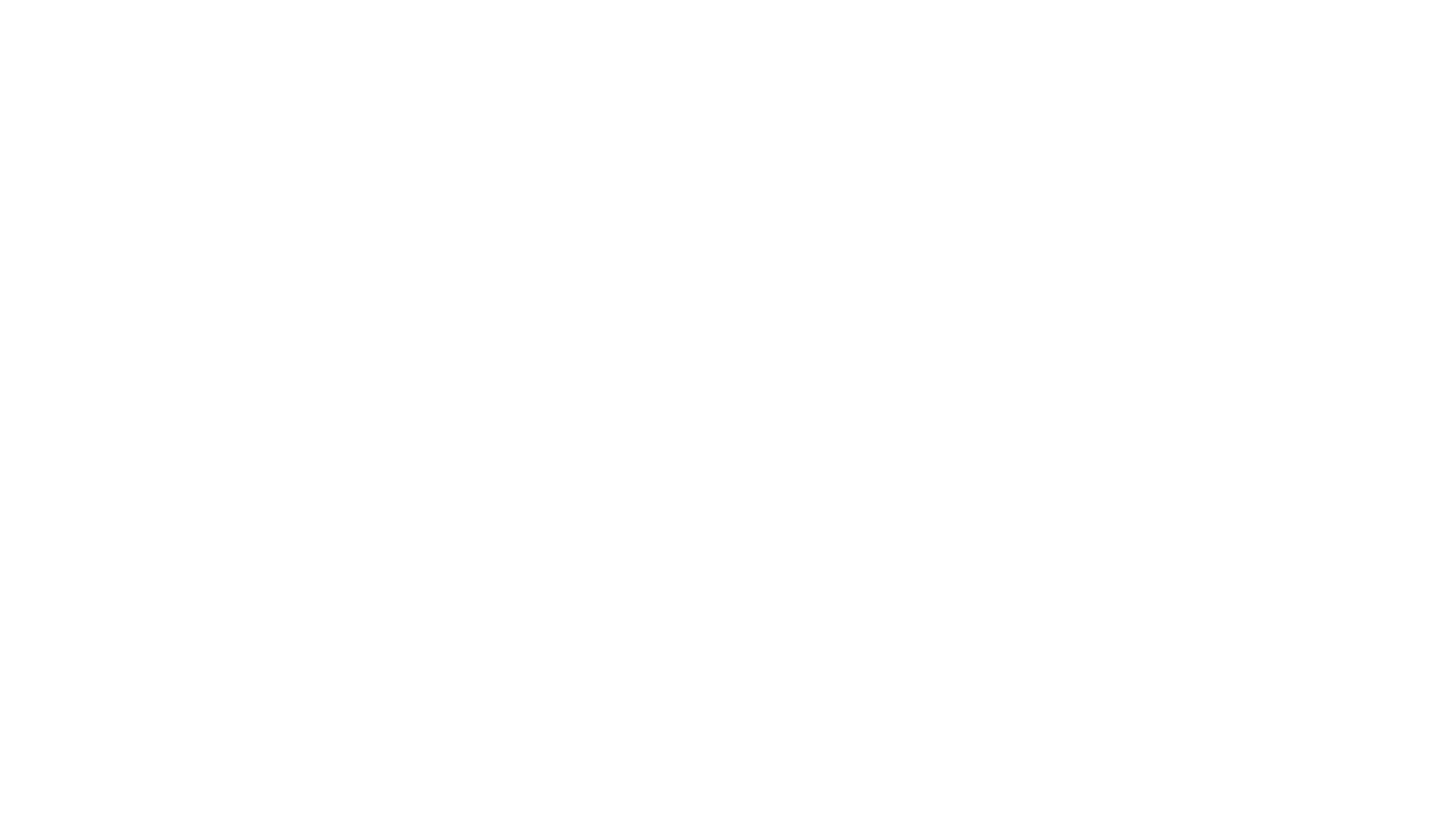 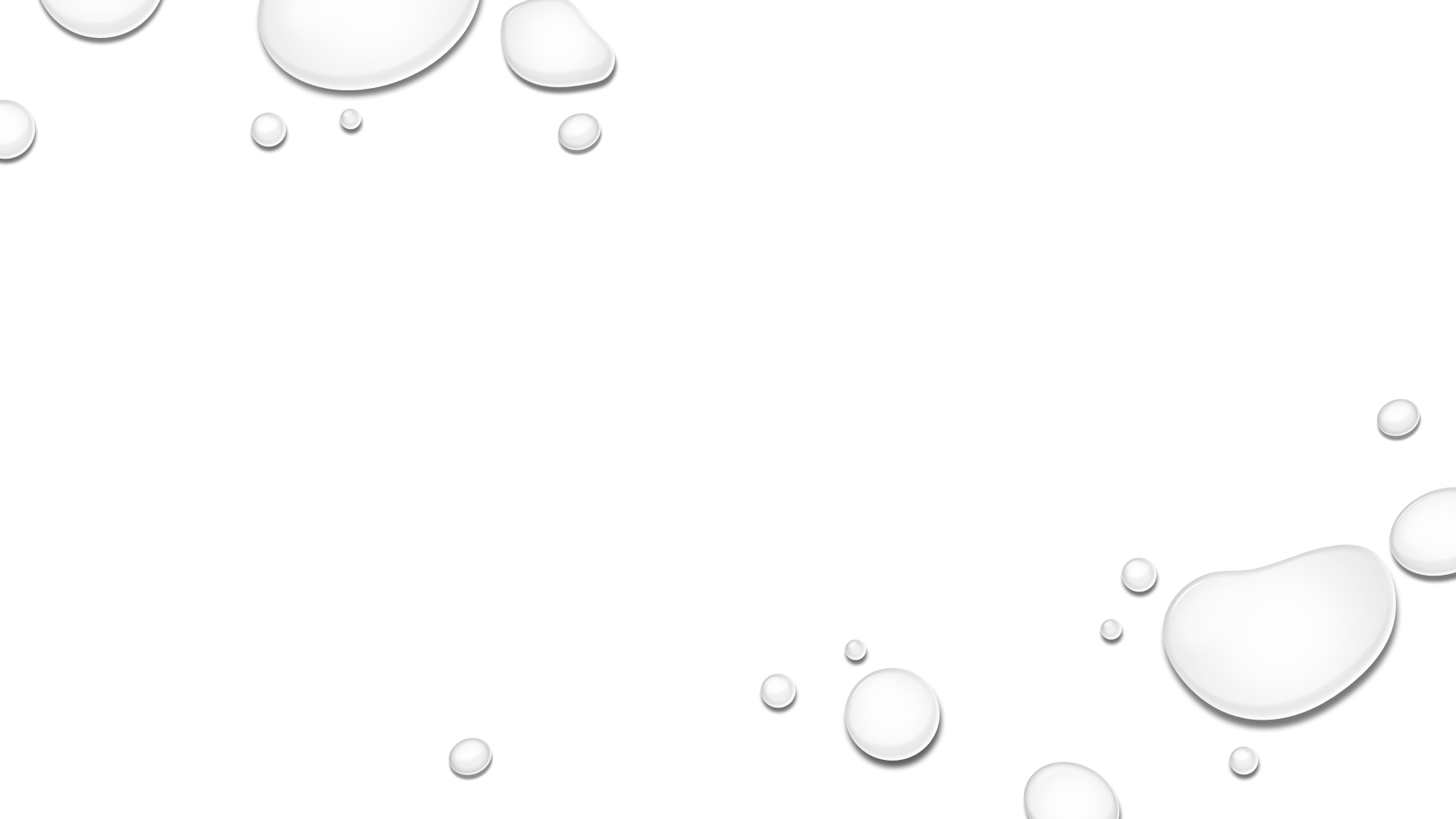 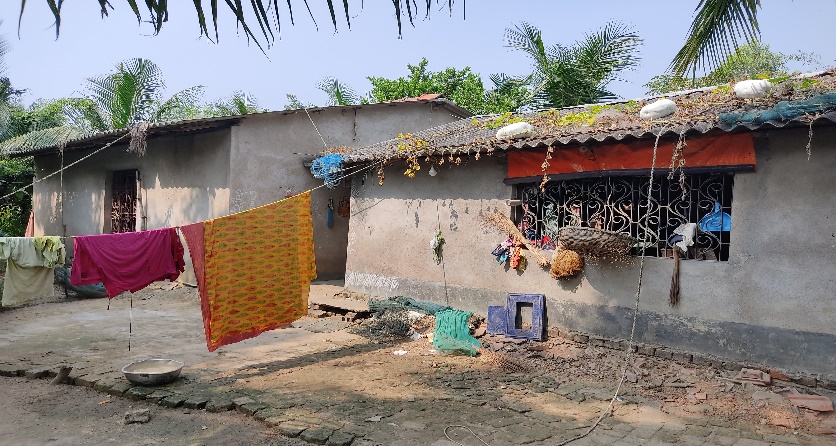 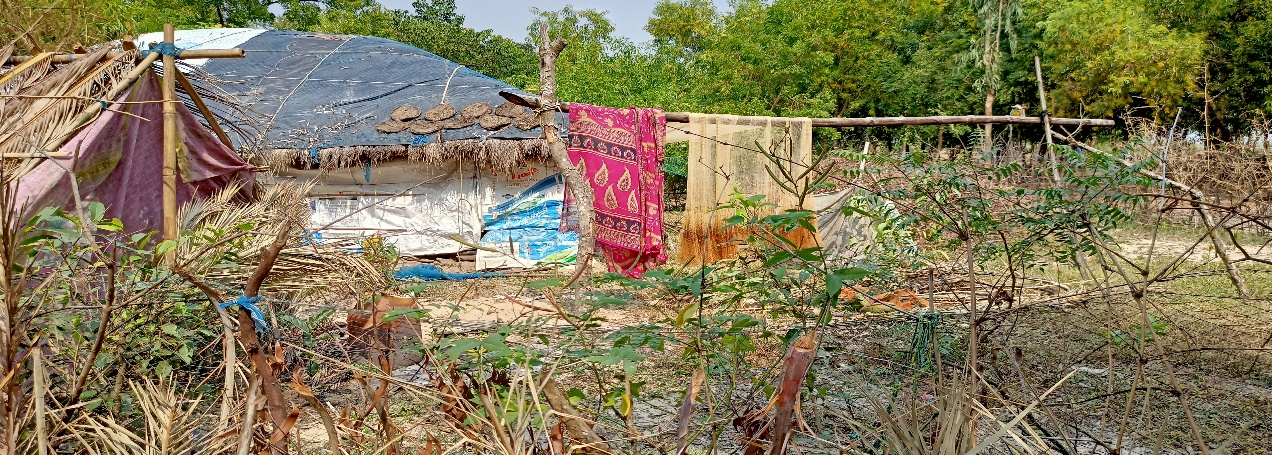 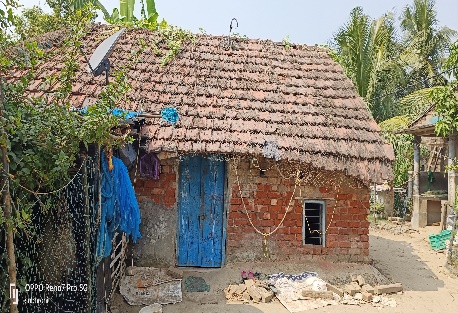 ROOF STRUCTURE OF HOUSES IN SAFARCHATA VILLAGE
BUILT UP AREA
NUMBER OF ROOM
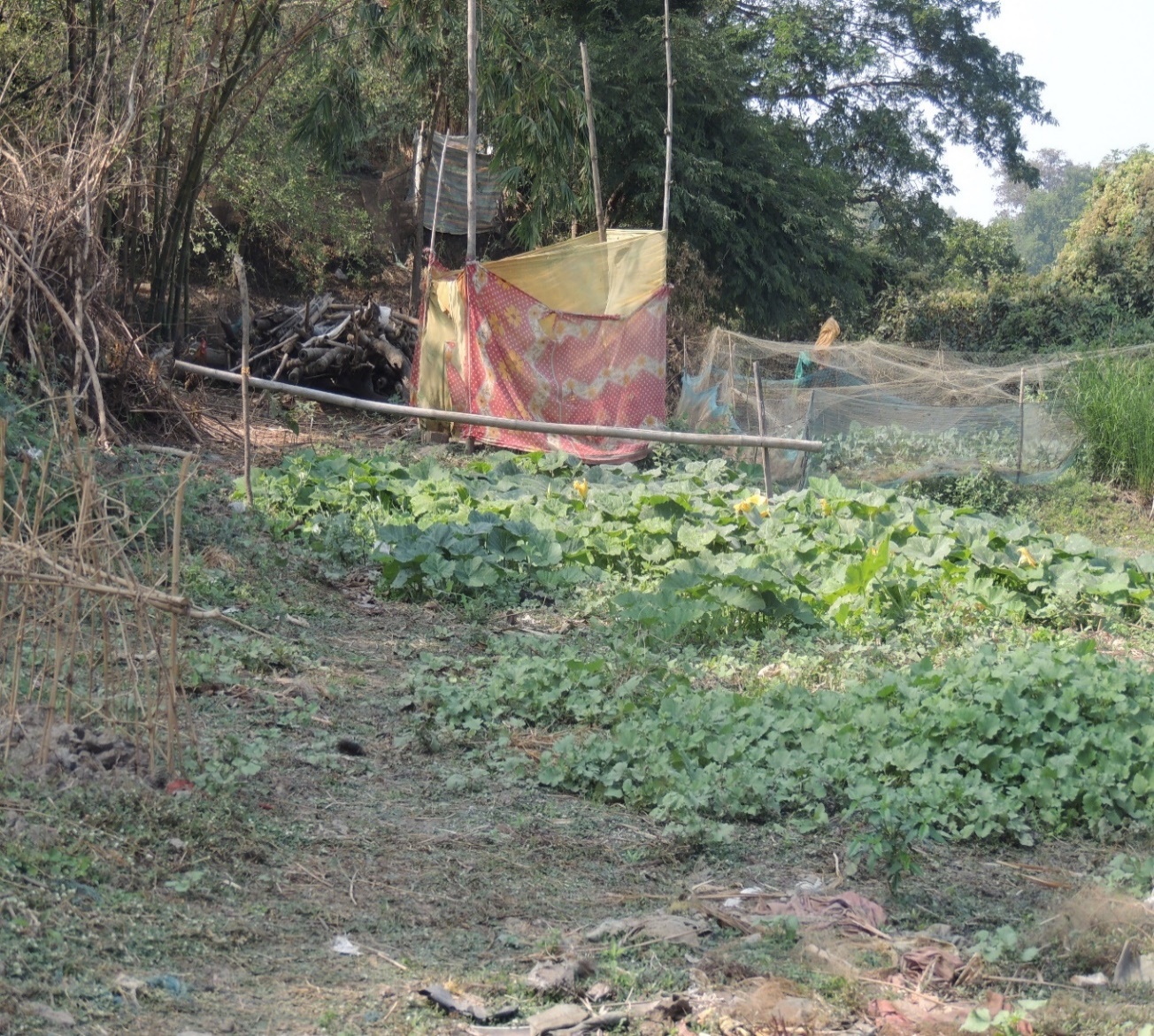 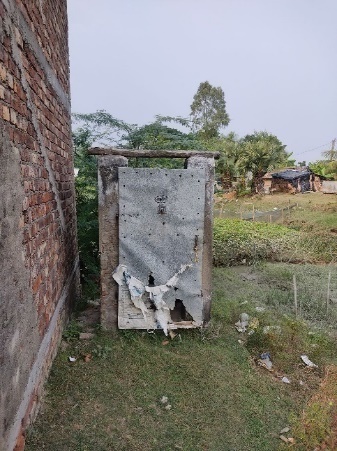 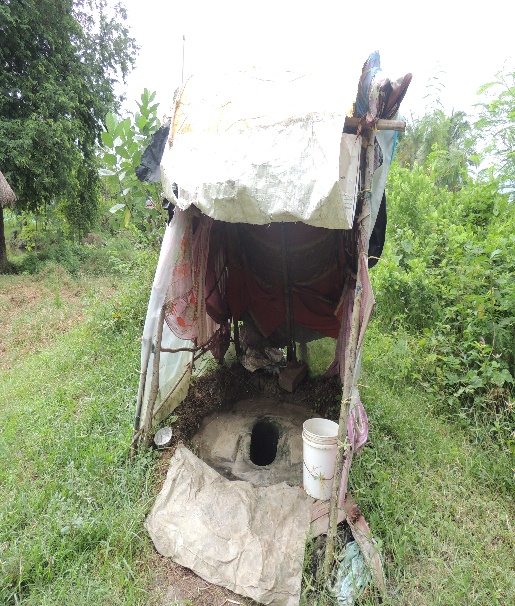 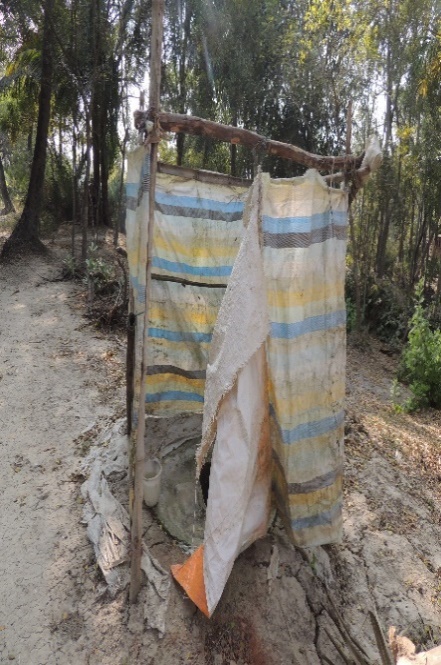 SYSTEM OF LAVATORY IN SAFARCHATA VILLAGE
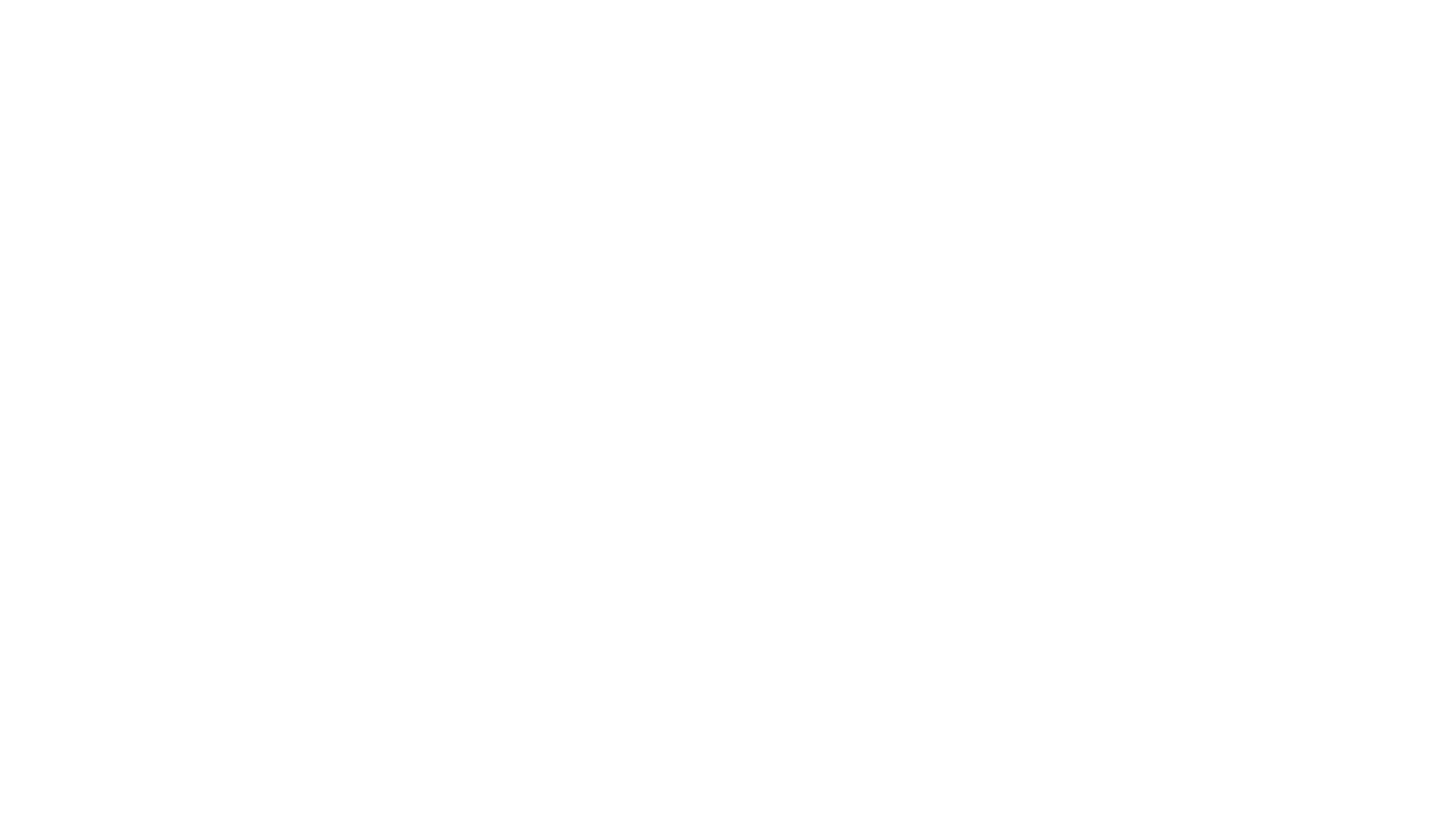 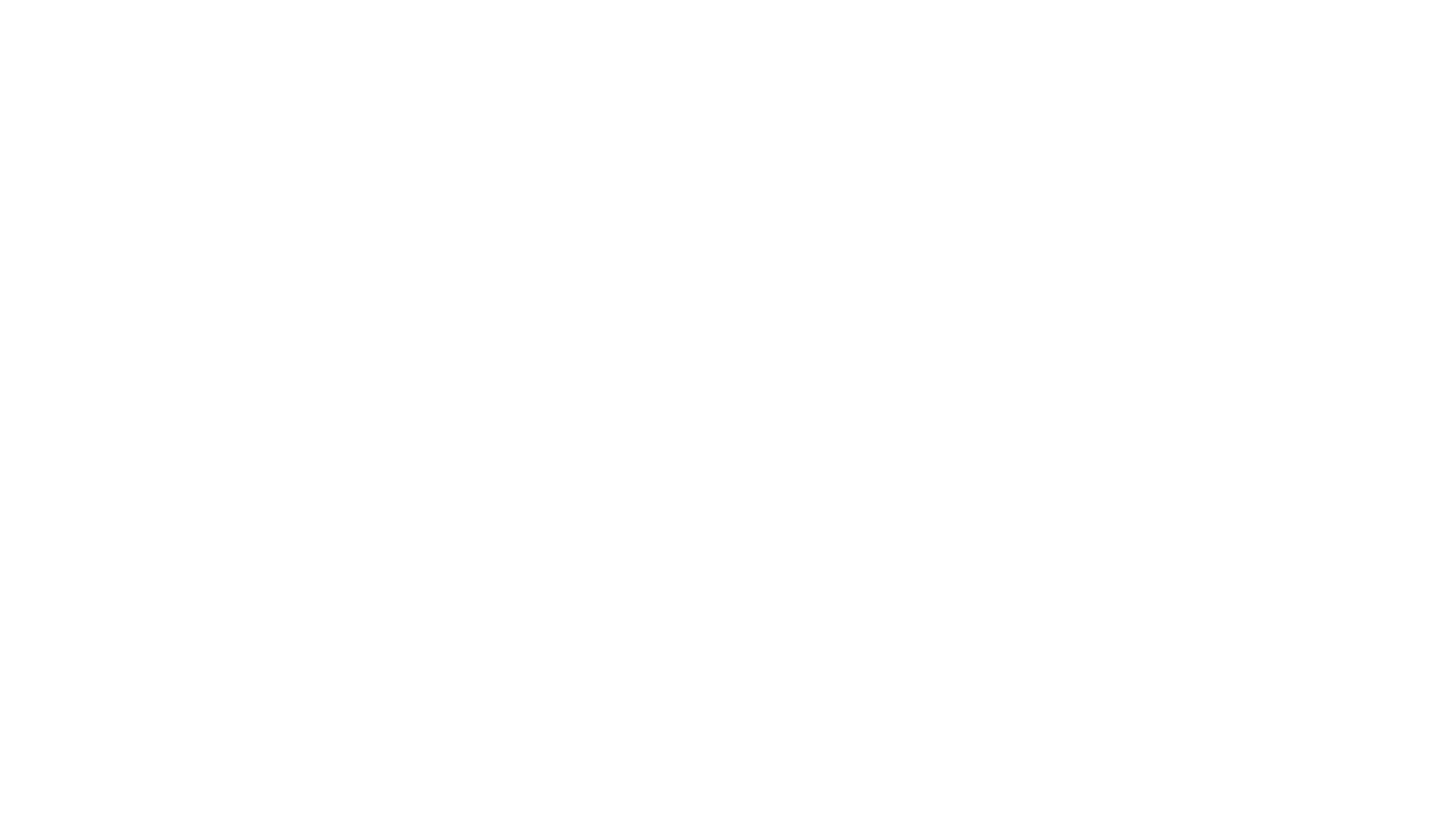 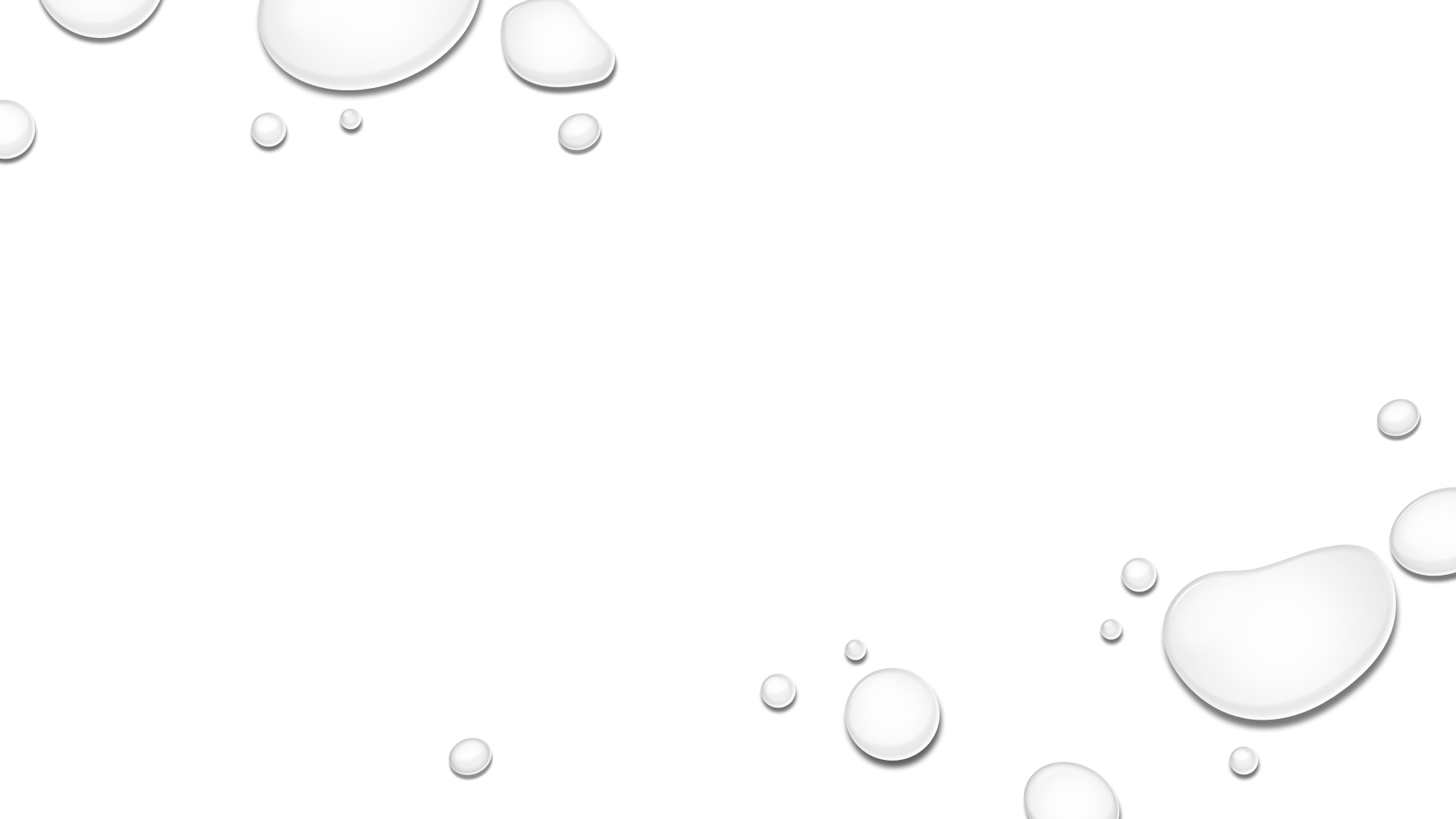 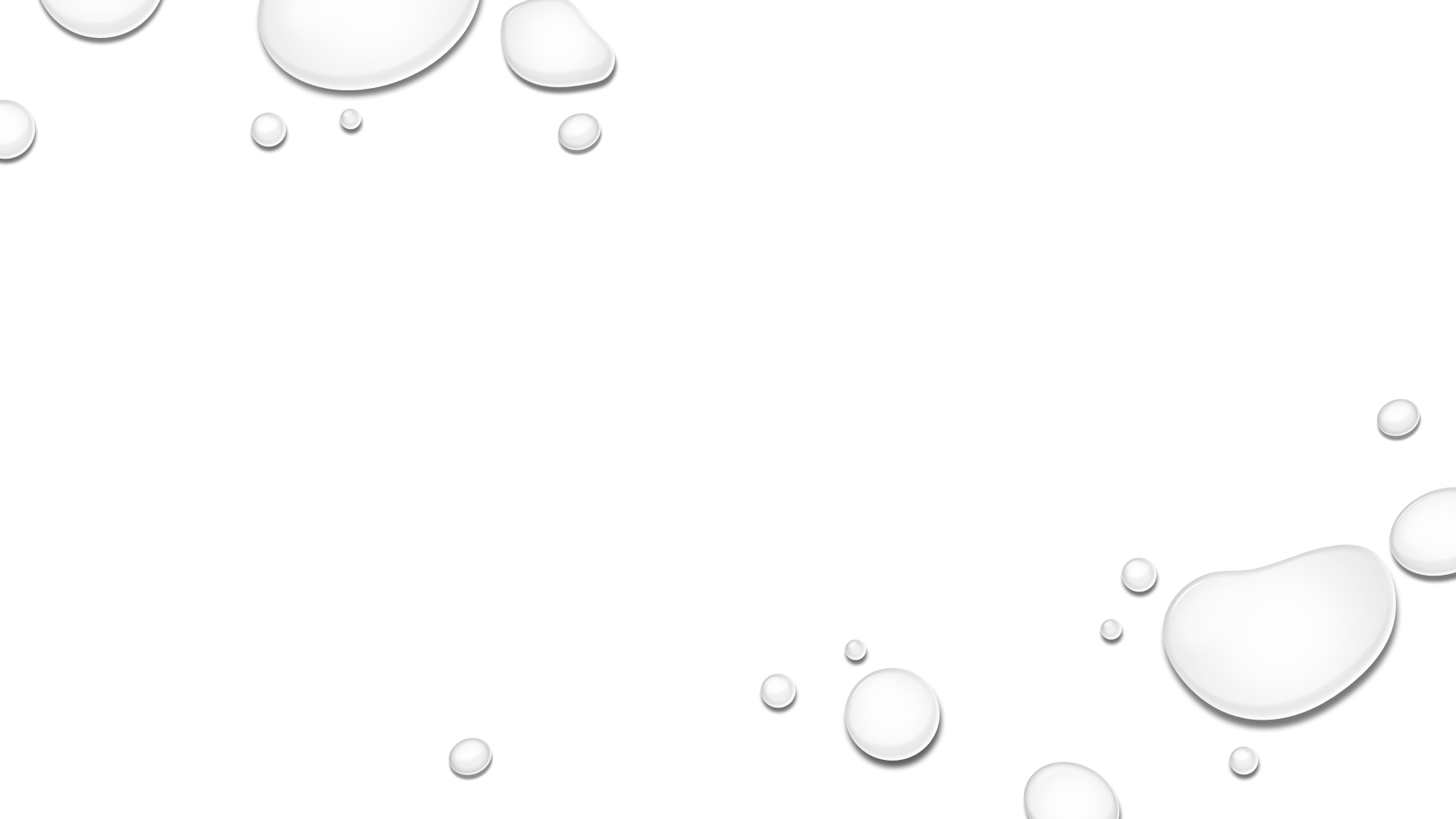 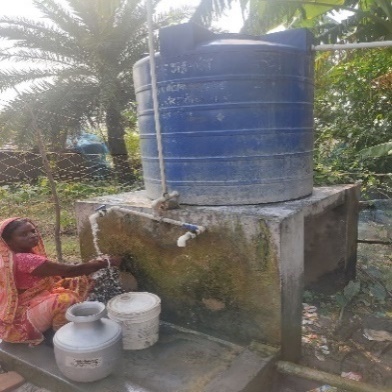 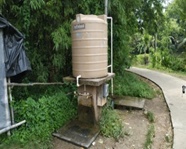 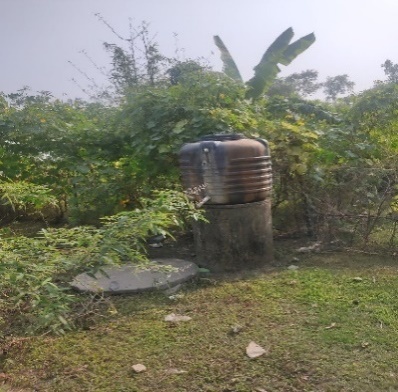 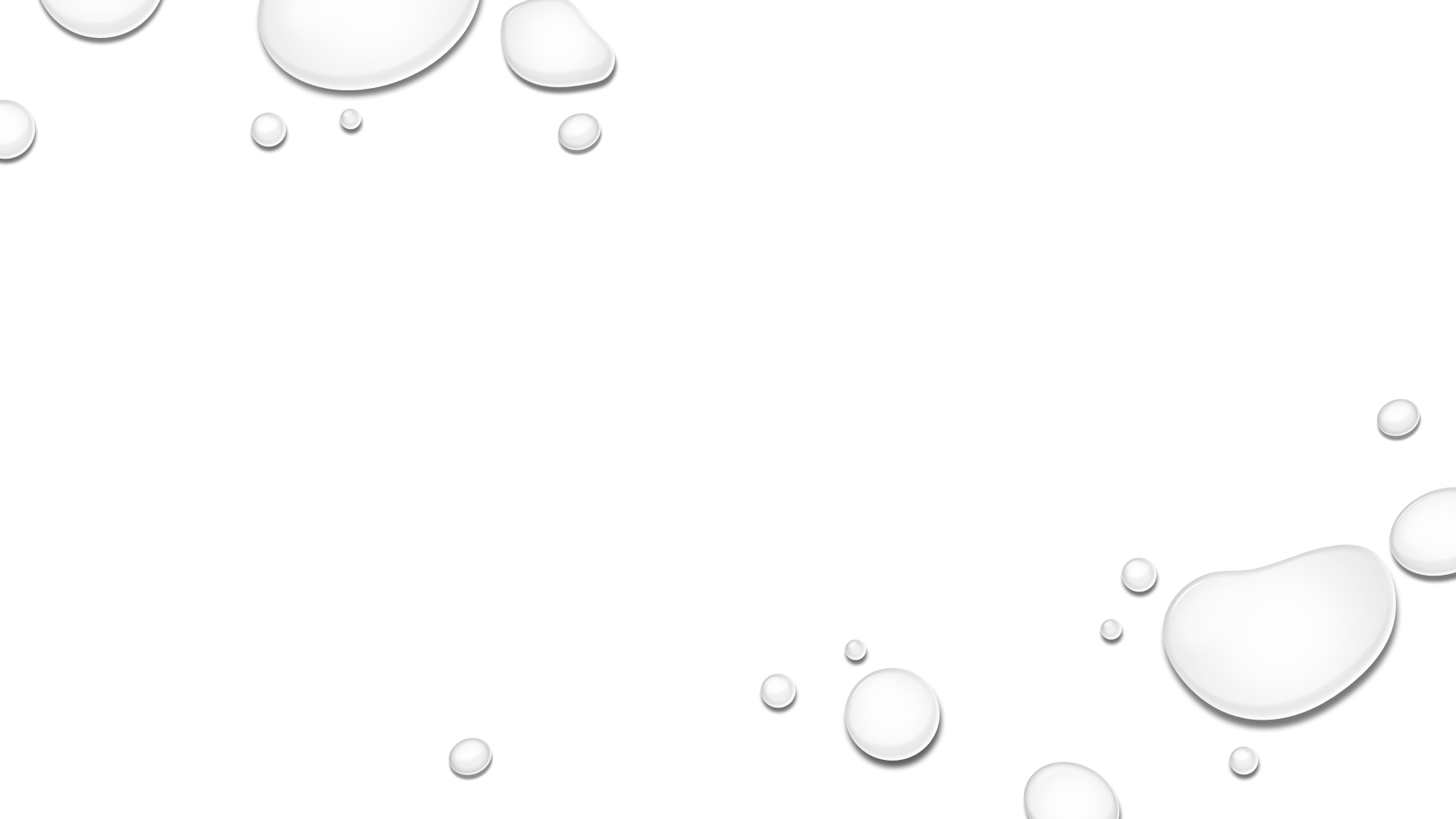 SOURCE OF DRINKING WATER OF SAFARCHATA VILLAGE
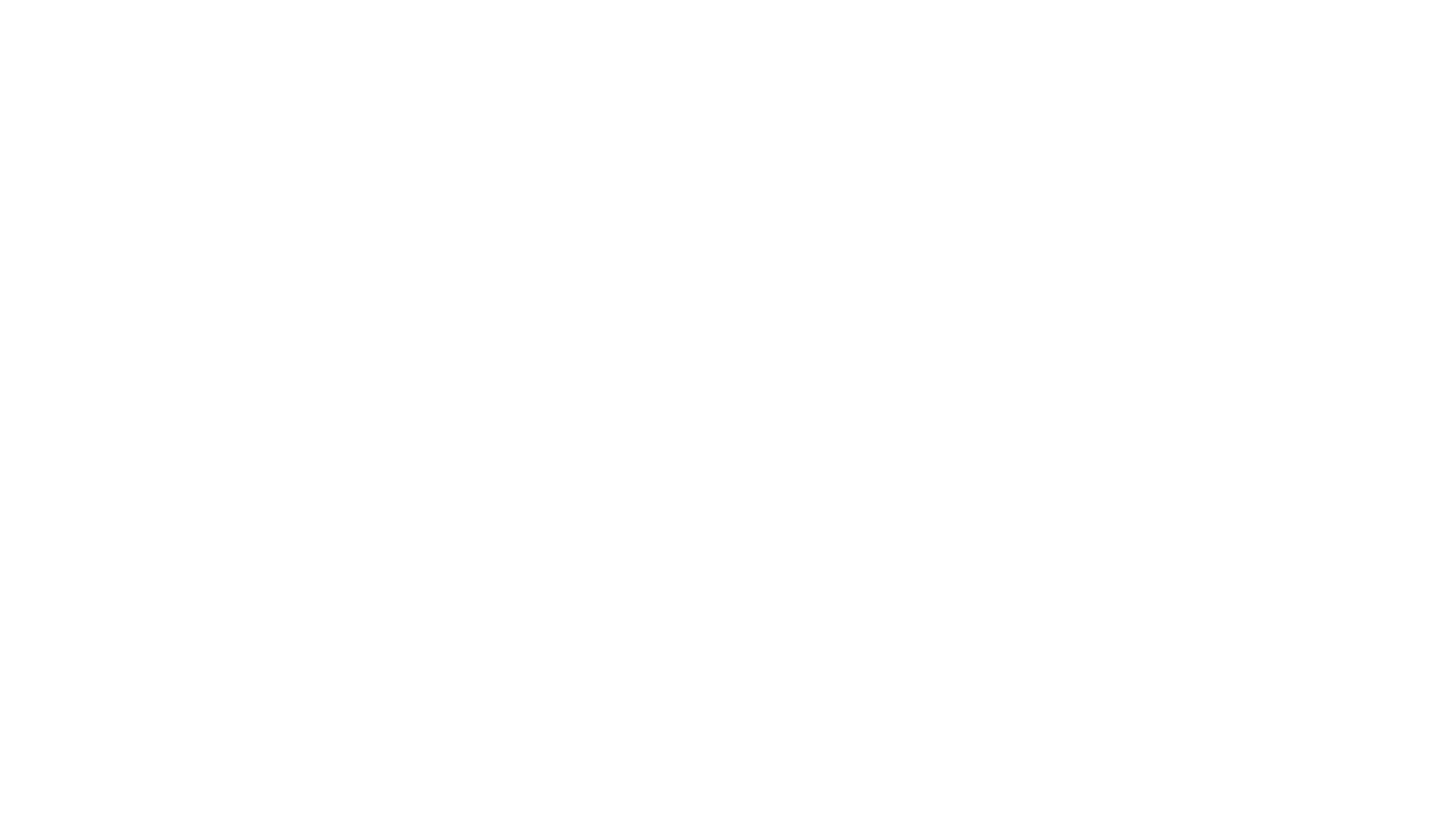 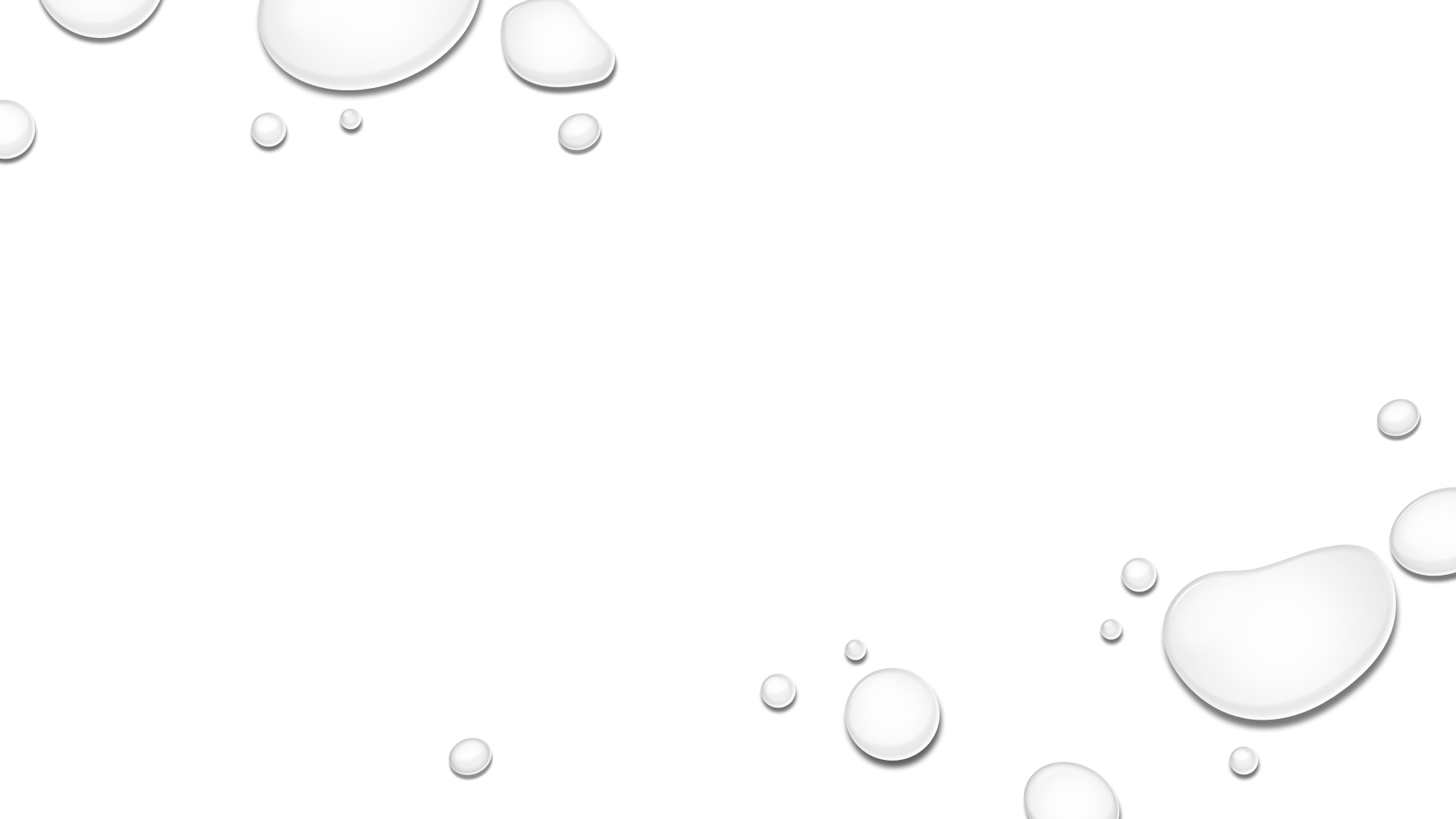 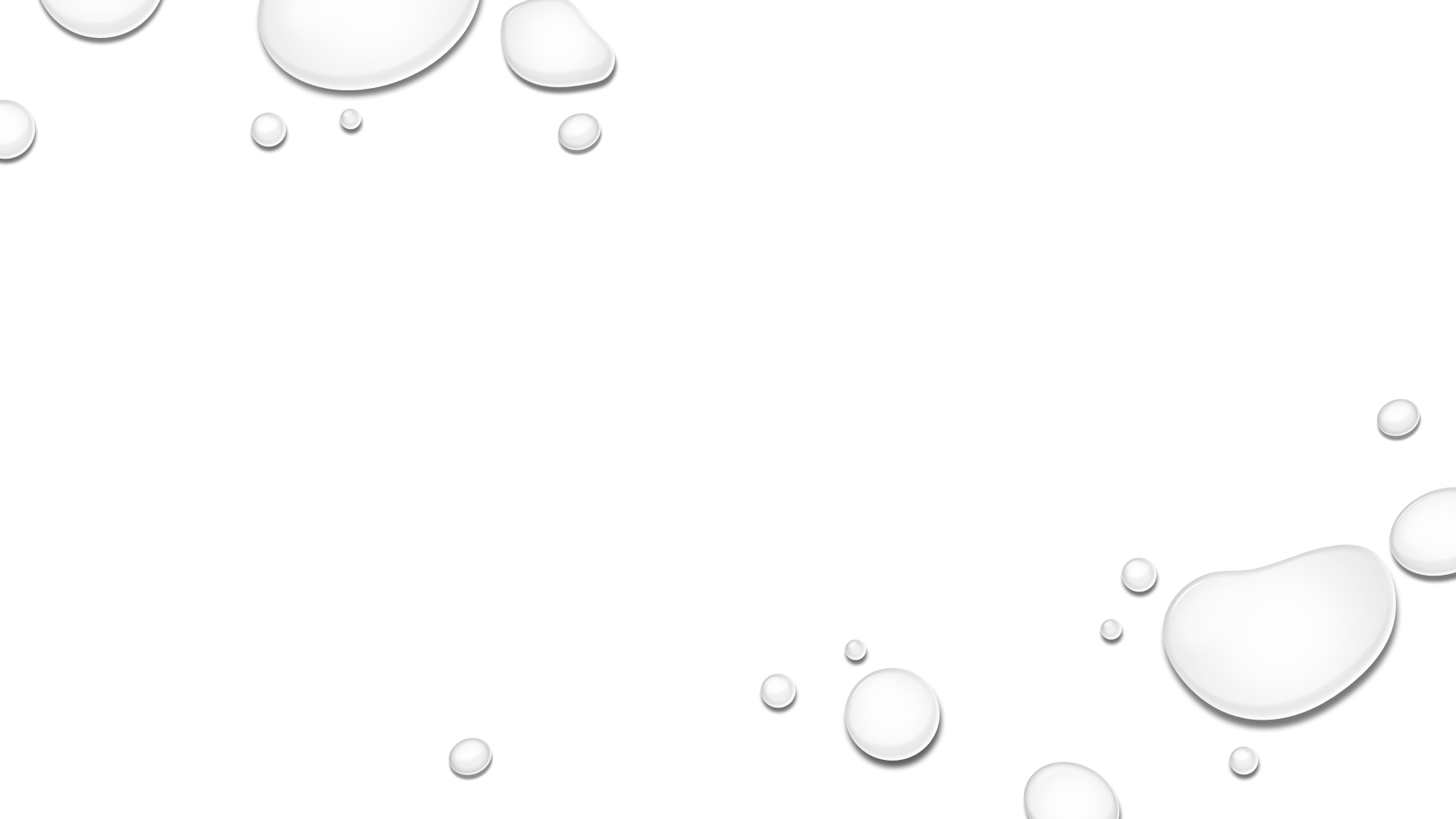 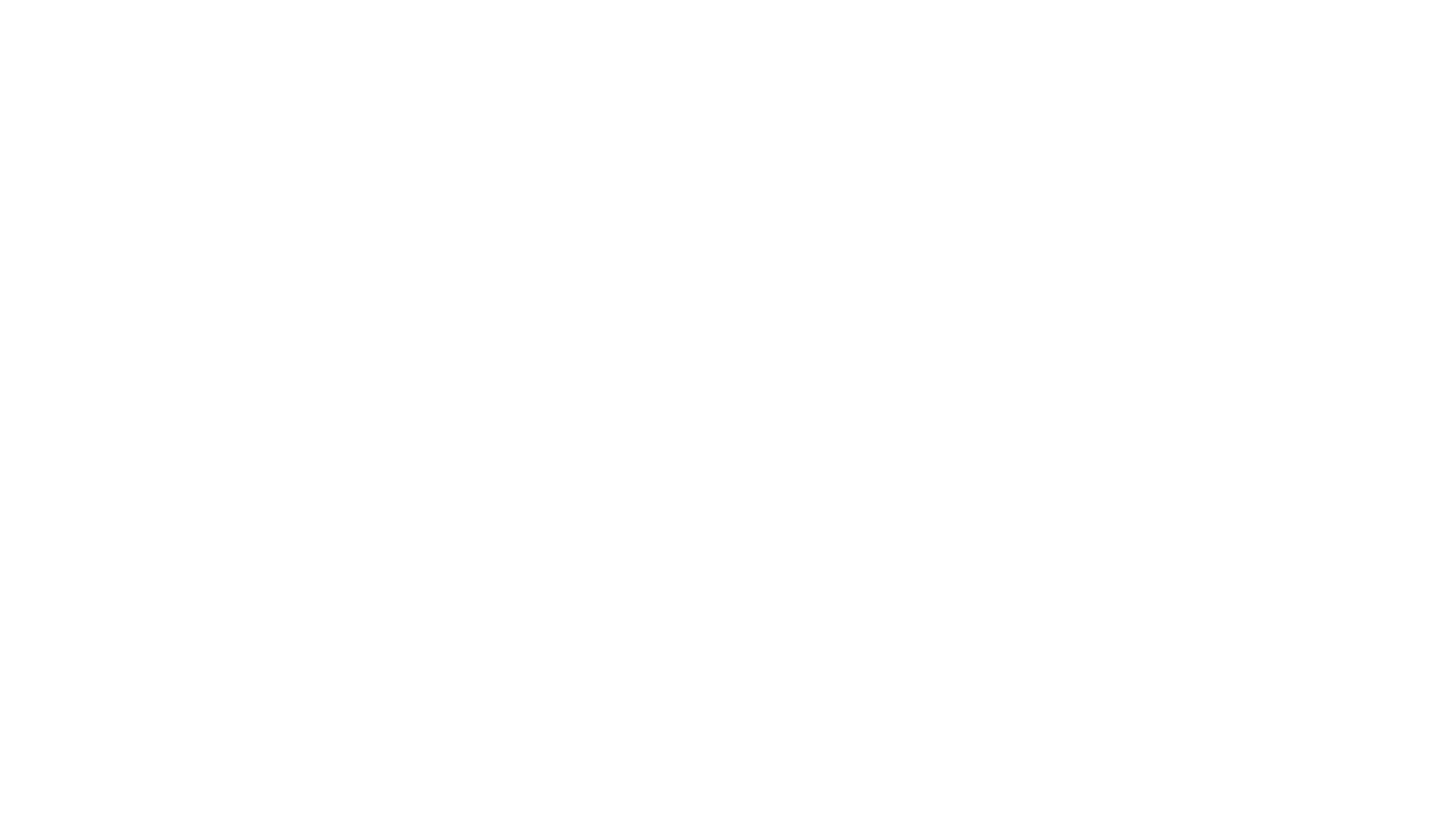 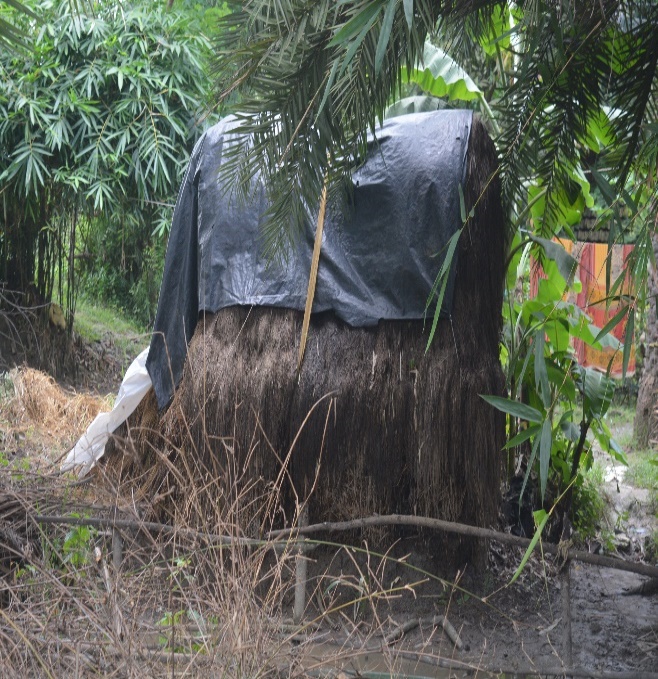 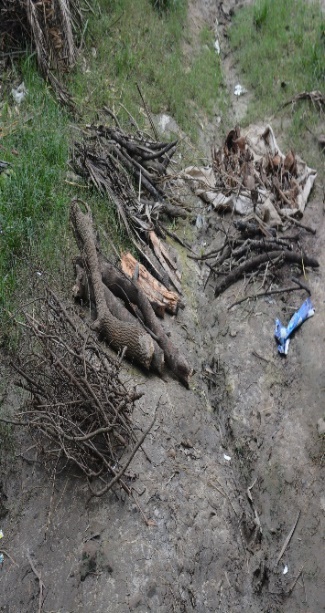 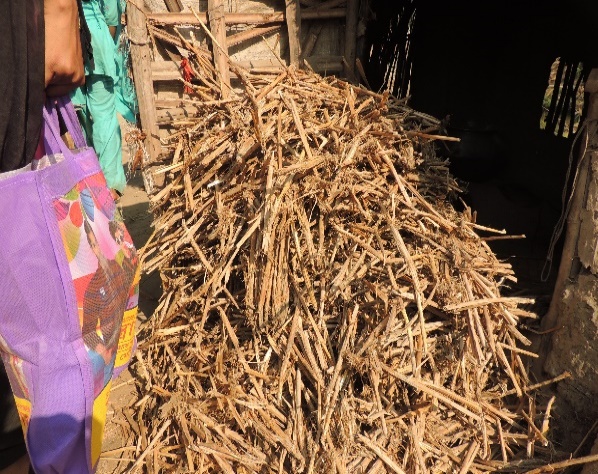 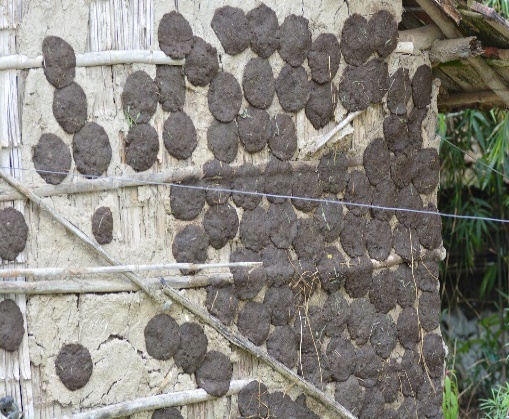 SOURCE OF ENERAGY CONSUMPTION IN SAFARCHATA VILLAGE
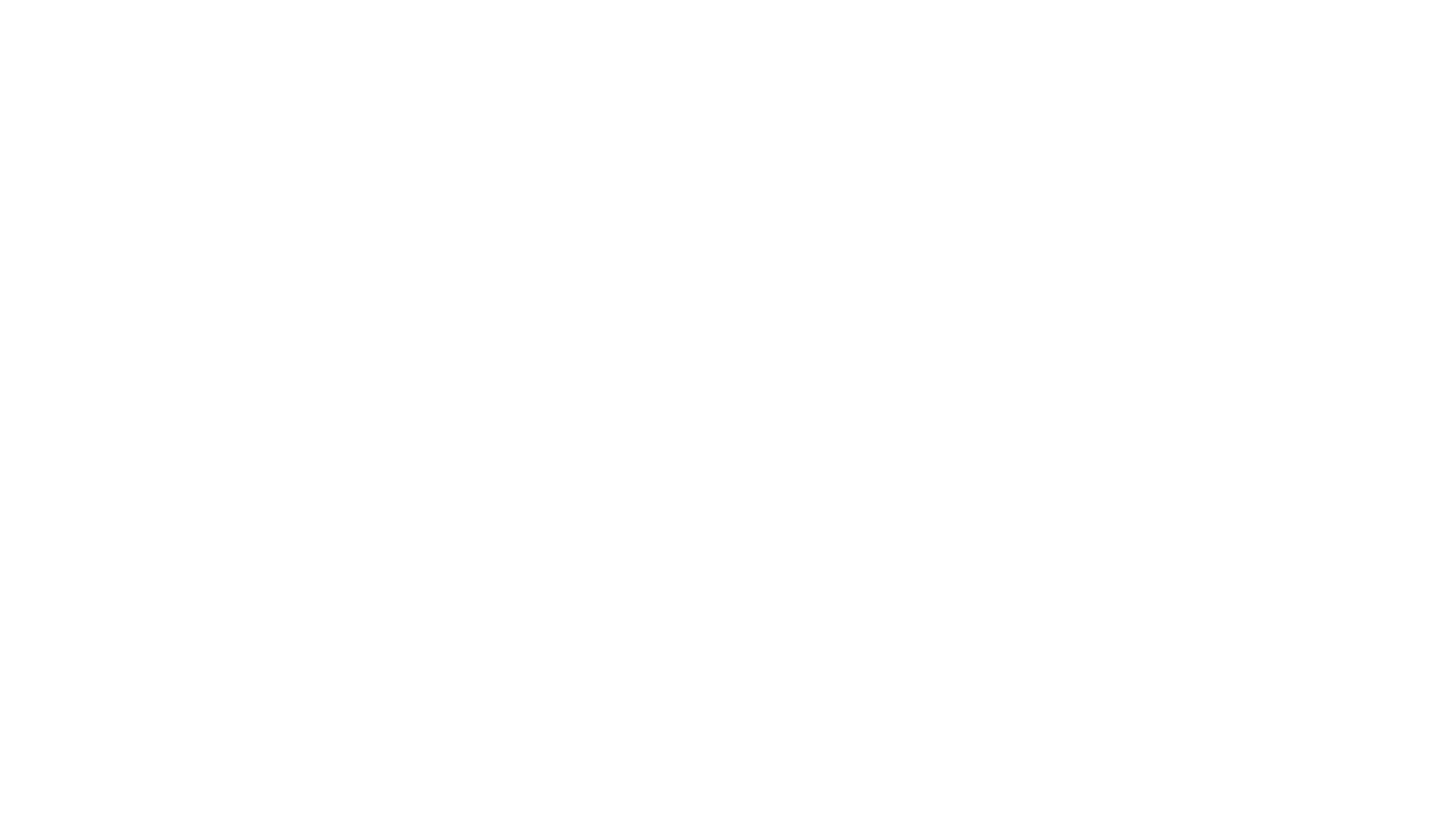 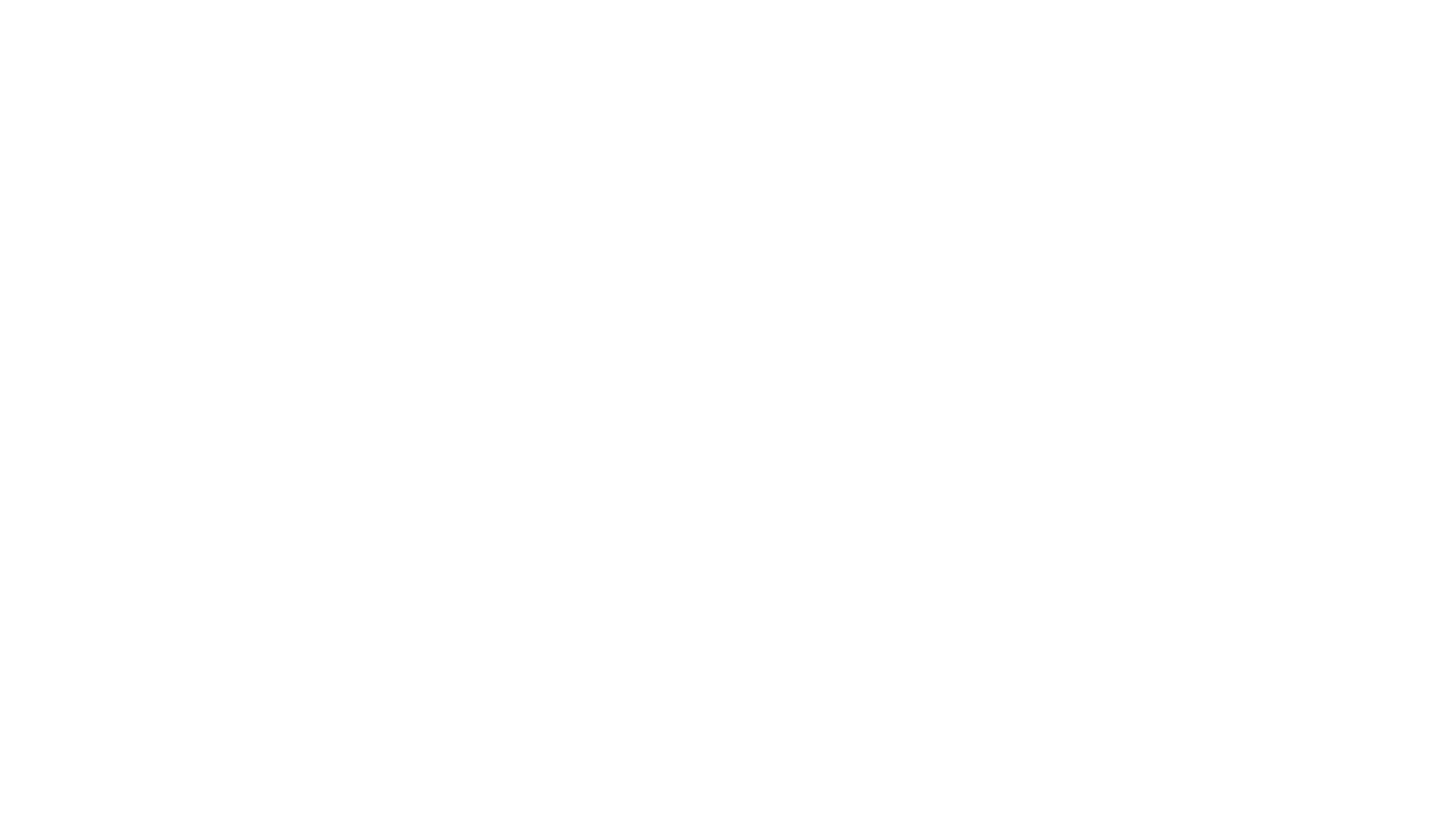 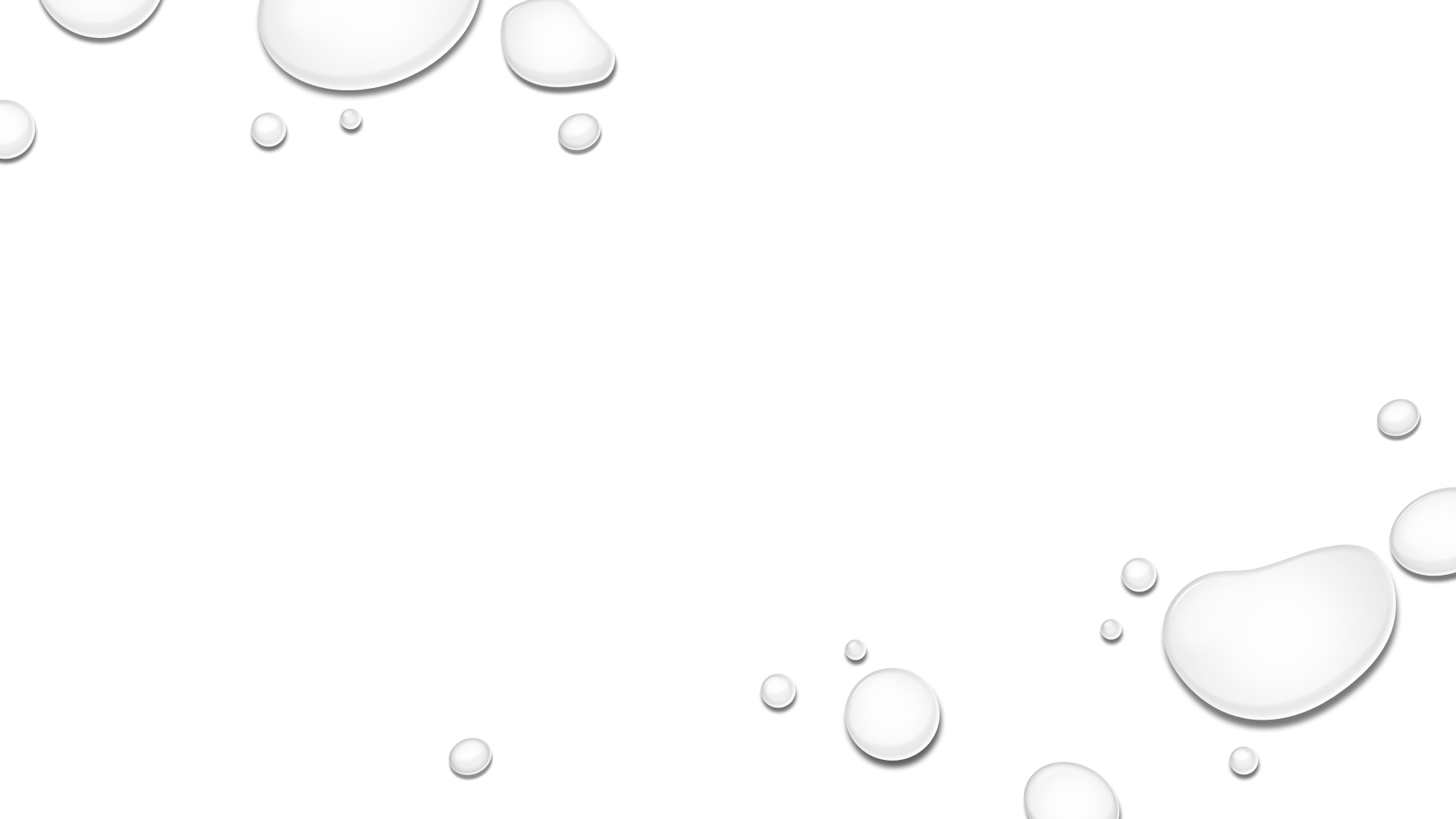 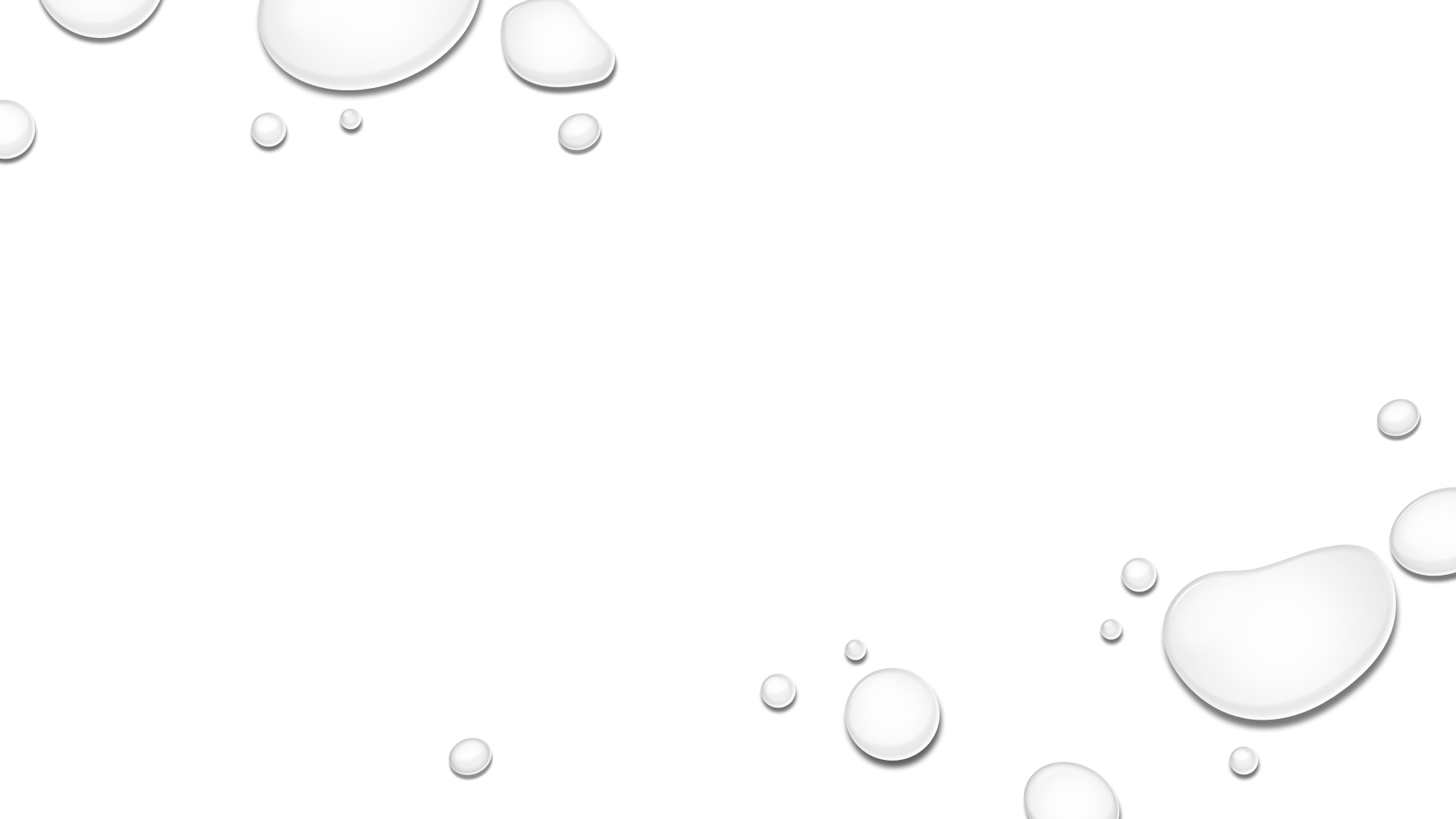 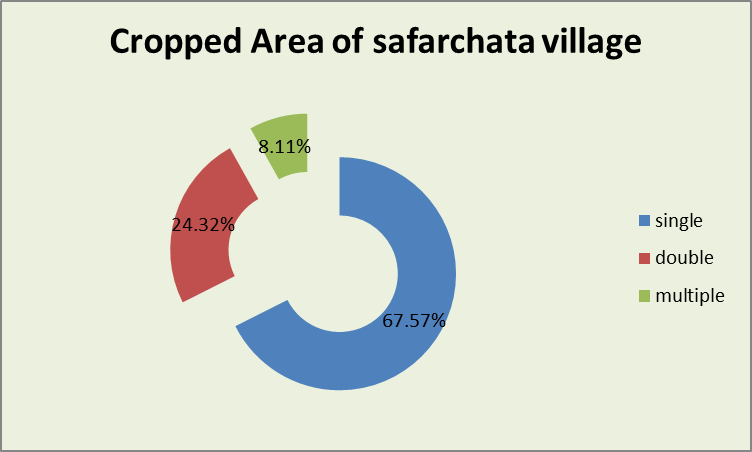 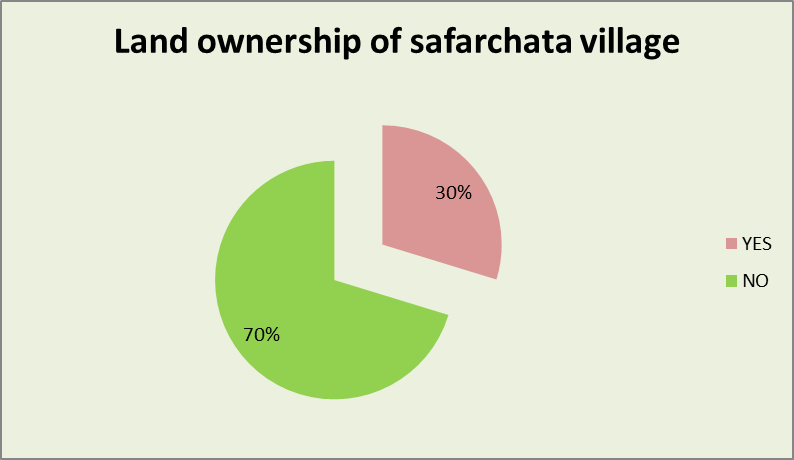 AGRICULTURAL CONDITION
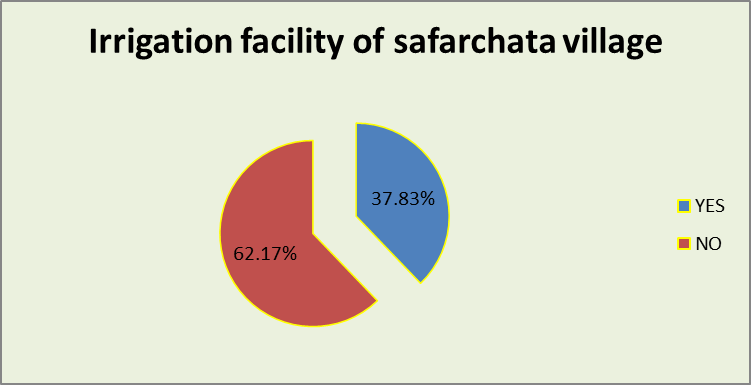 AGRICULTURAL CONDITION
OCCUPATIONAL STRUCTURE
DIFFERENT OCCUPATIONAL STRUCTURE OF THE STUDY AREA
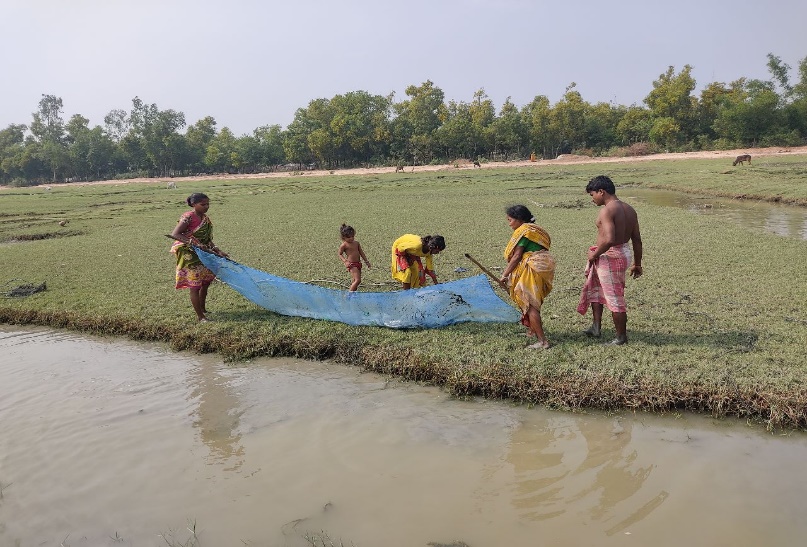 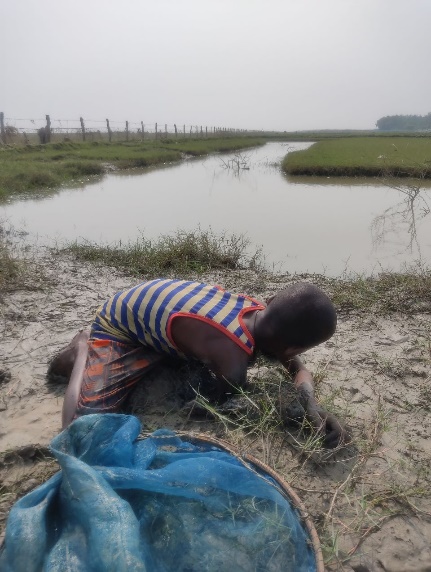 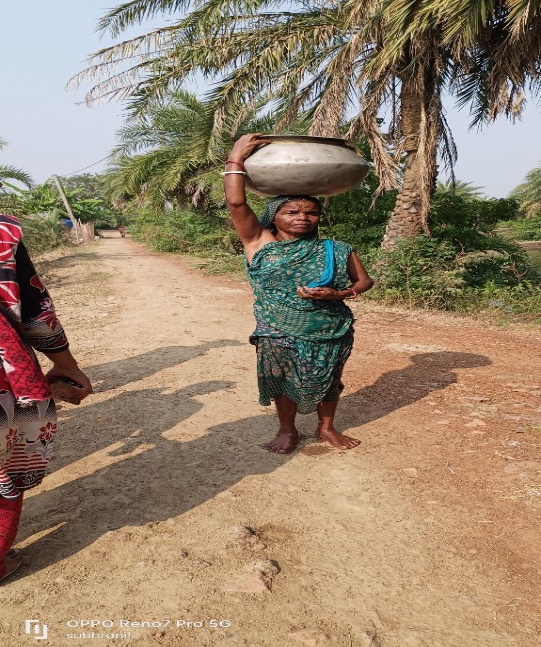 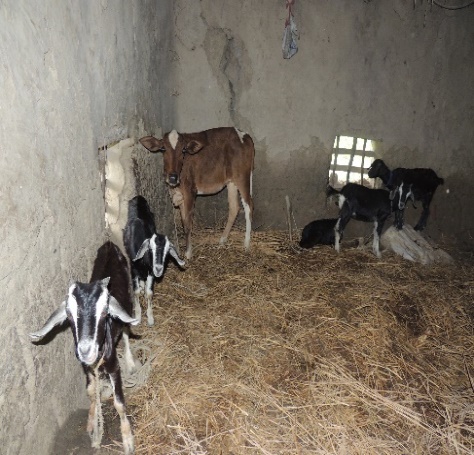 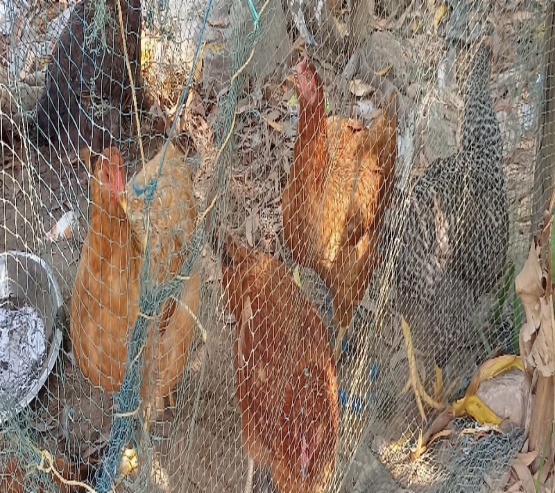 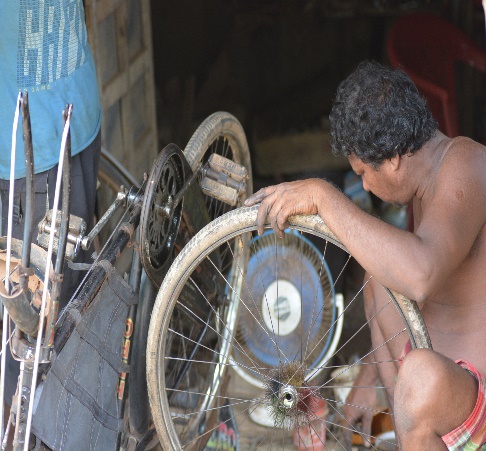 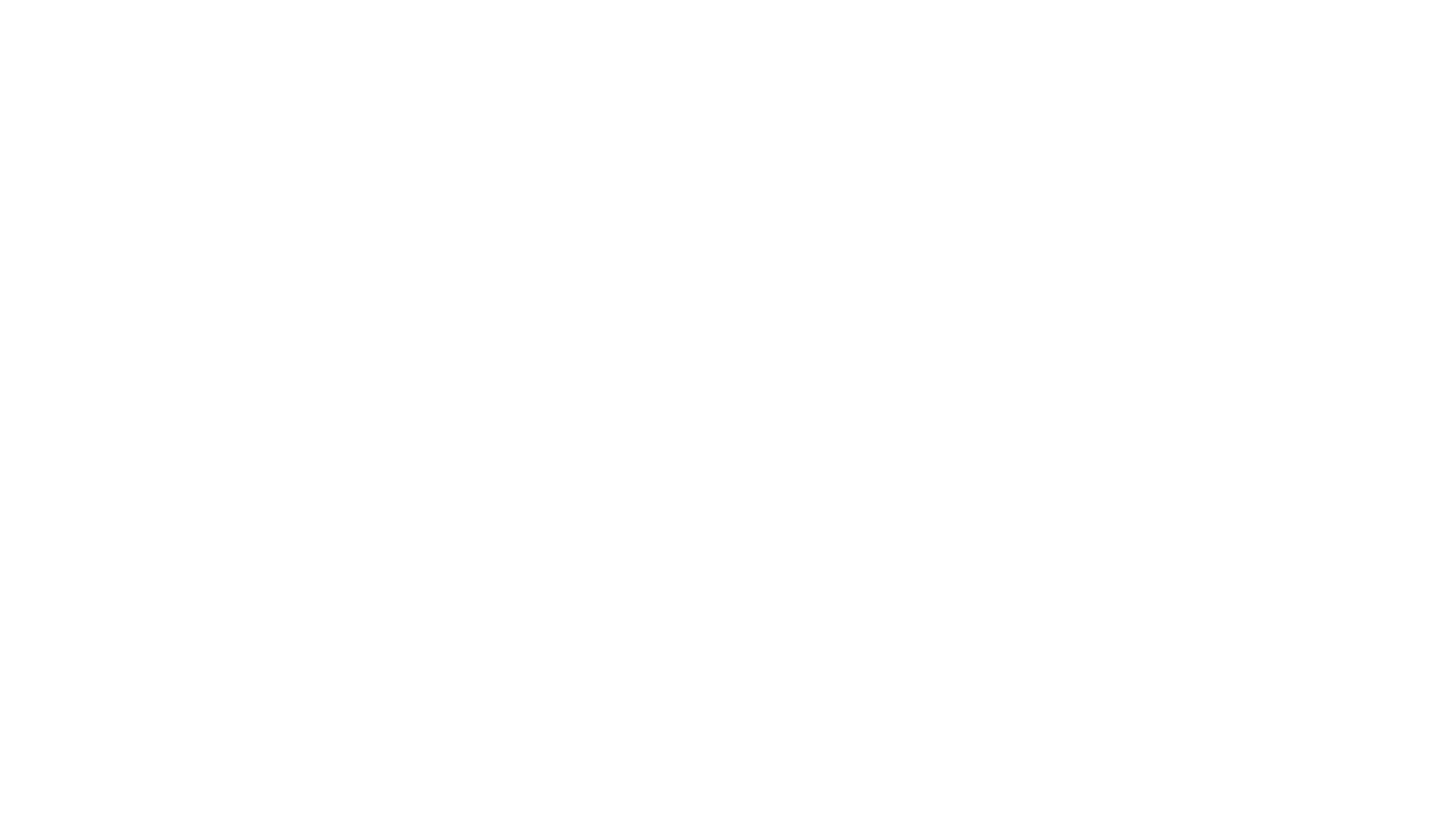 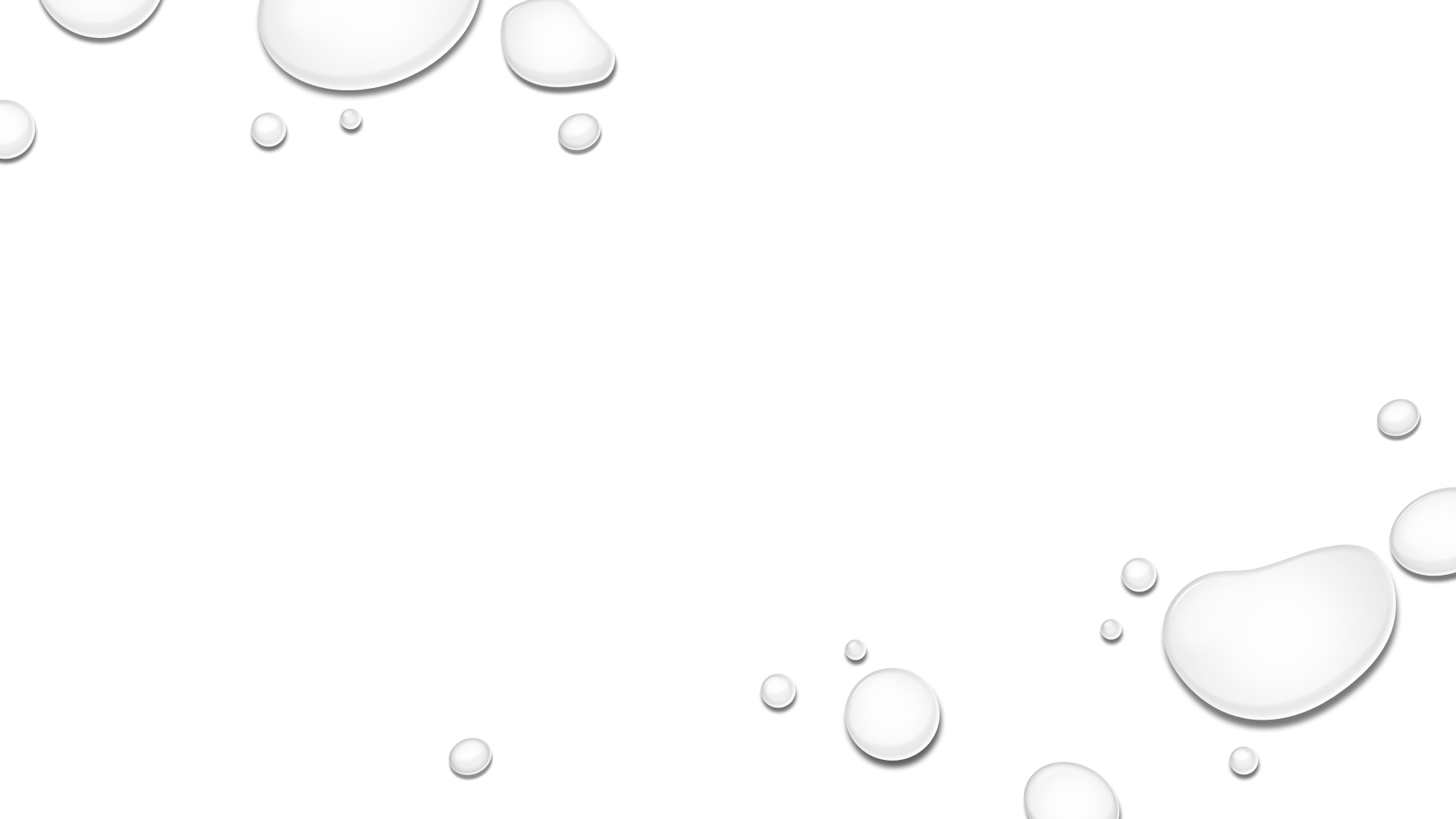 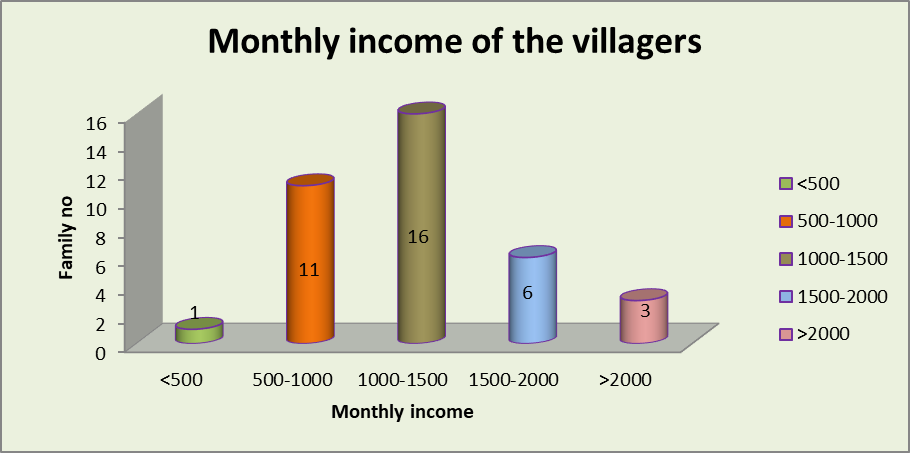 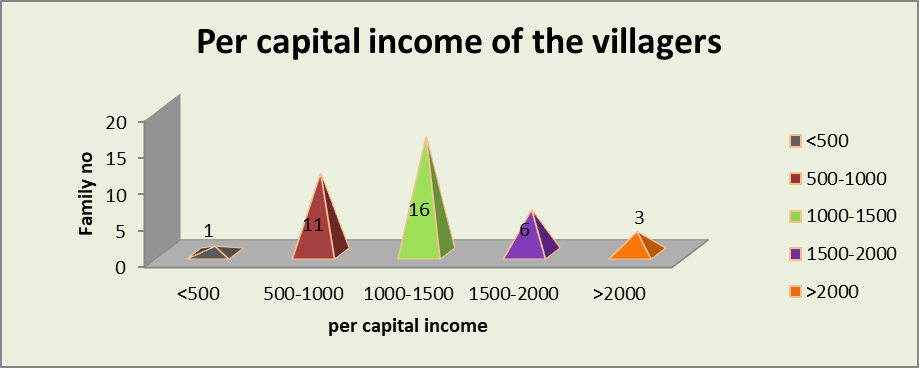 INCOME STRUCTURE
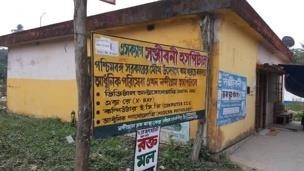 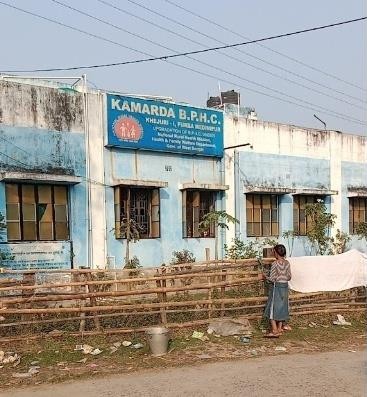 HEALTH CENTER
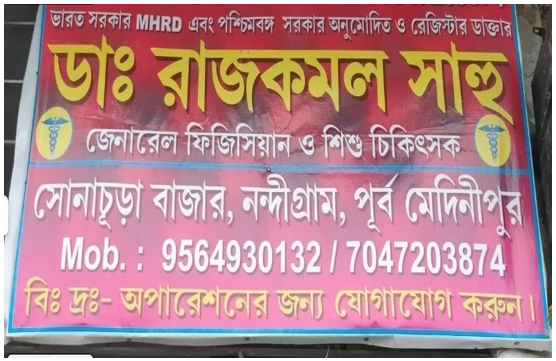 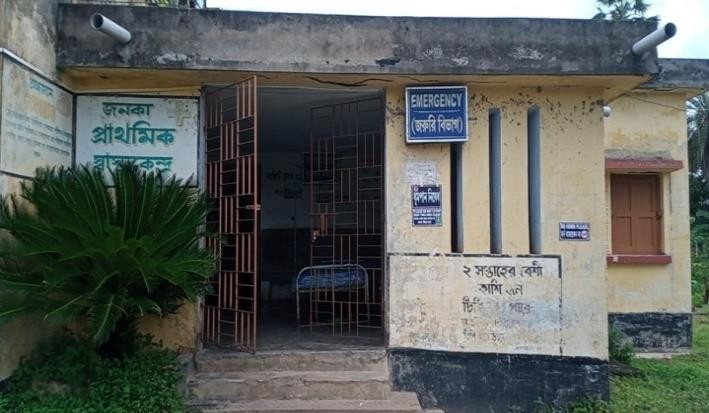 EDUCATIONAL CENTER:
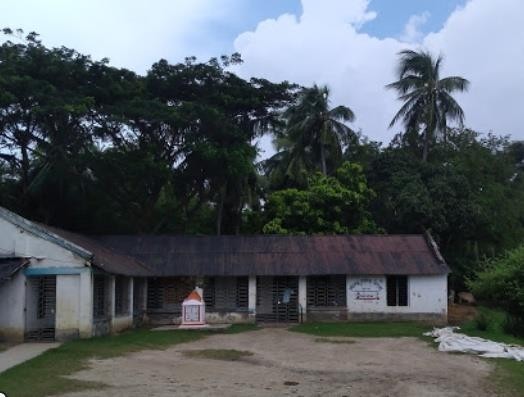 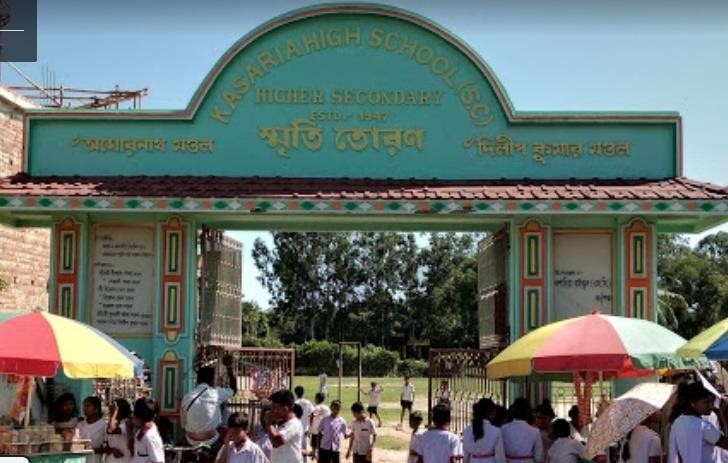 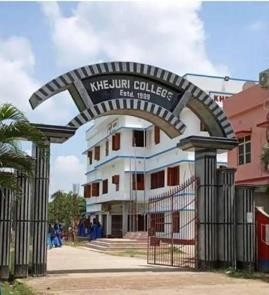 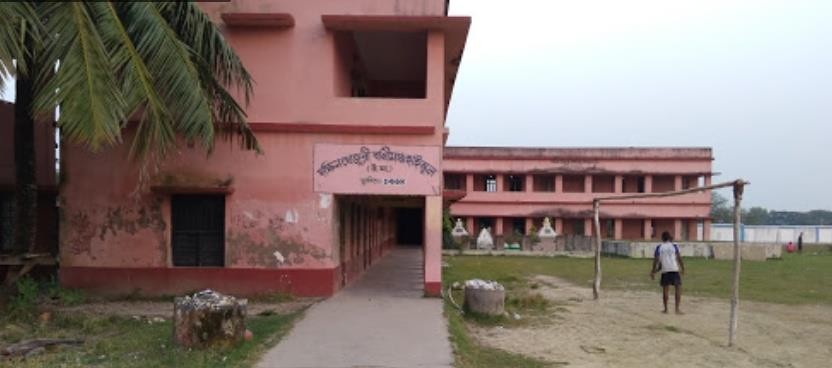 ADMINISTRATIVE OFFICE
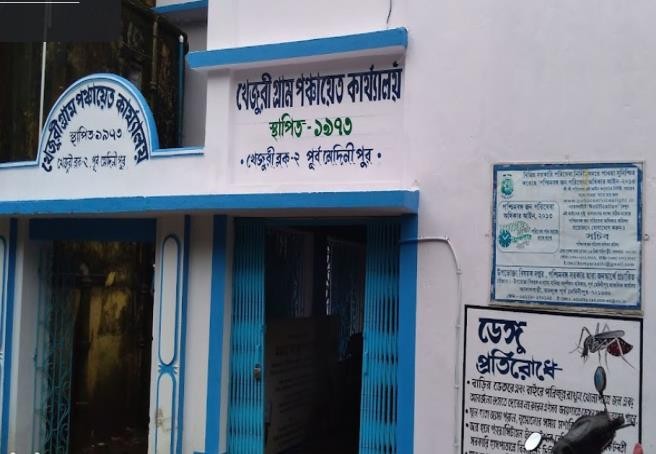 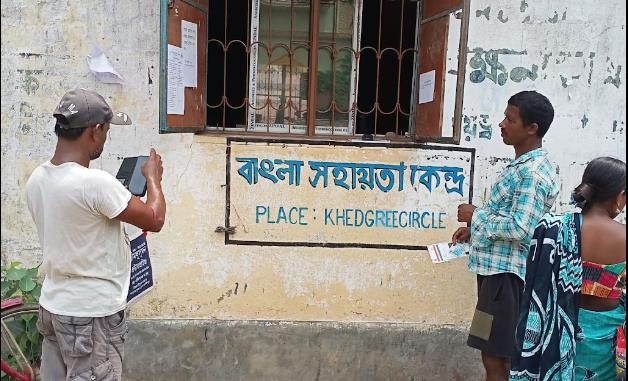 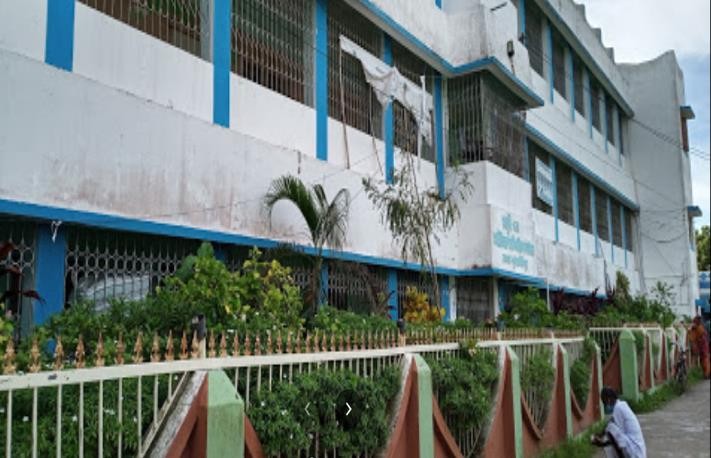 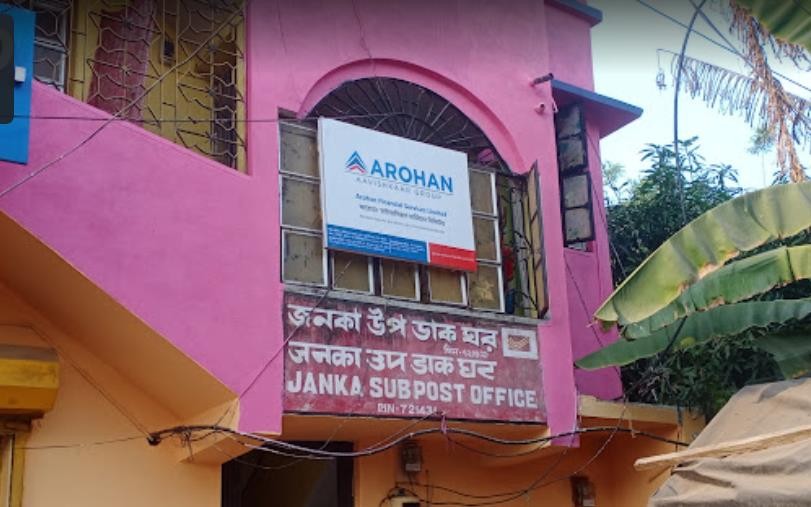 RATION CARD FACILITY
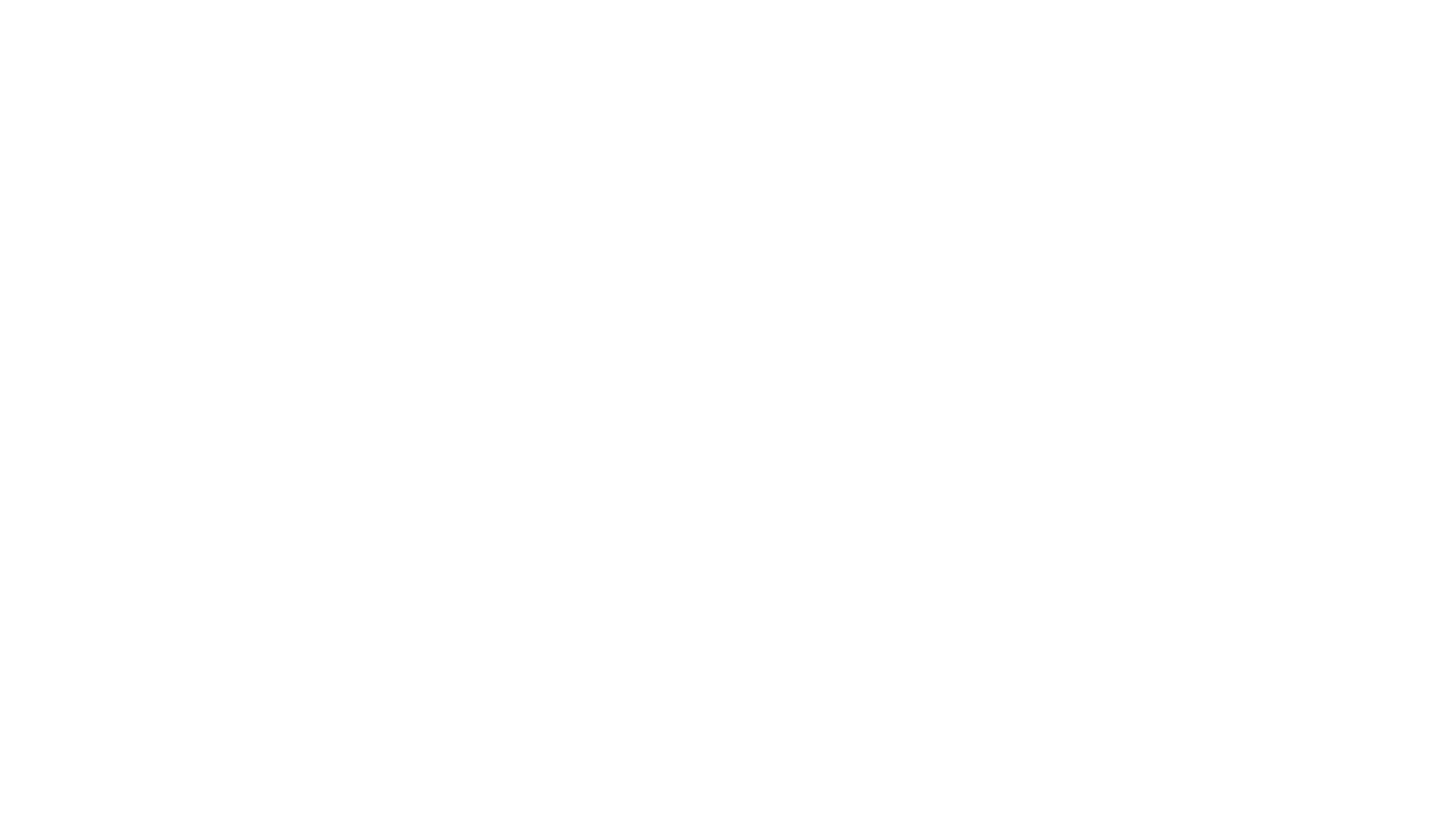 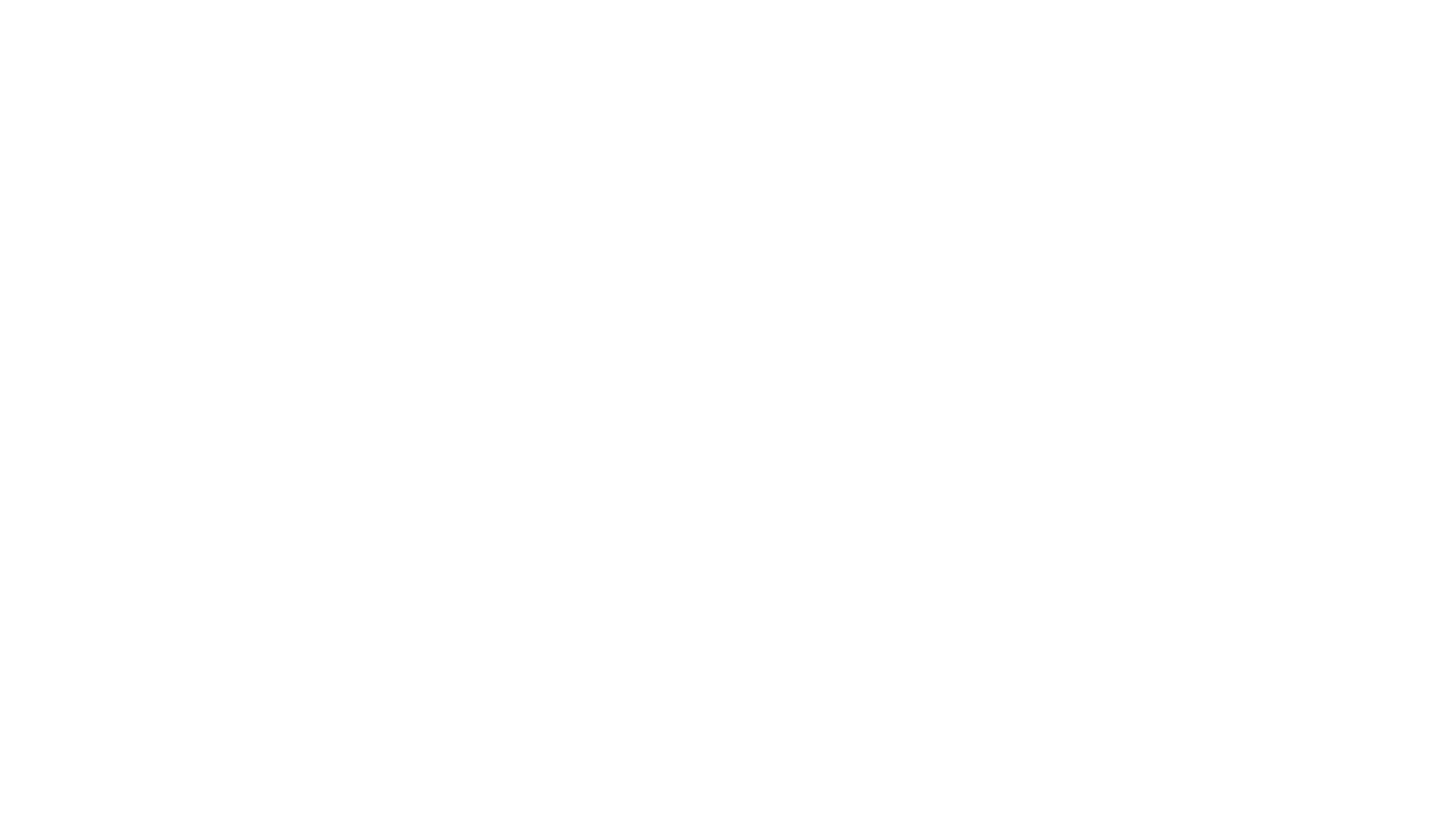 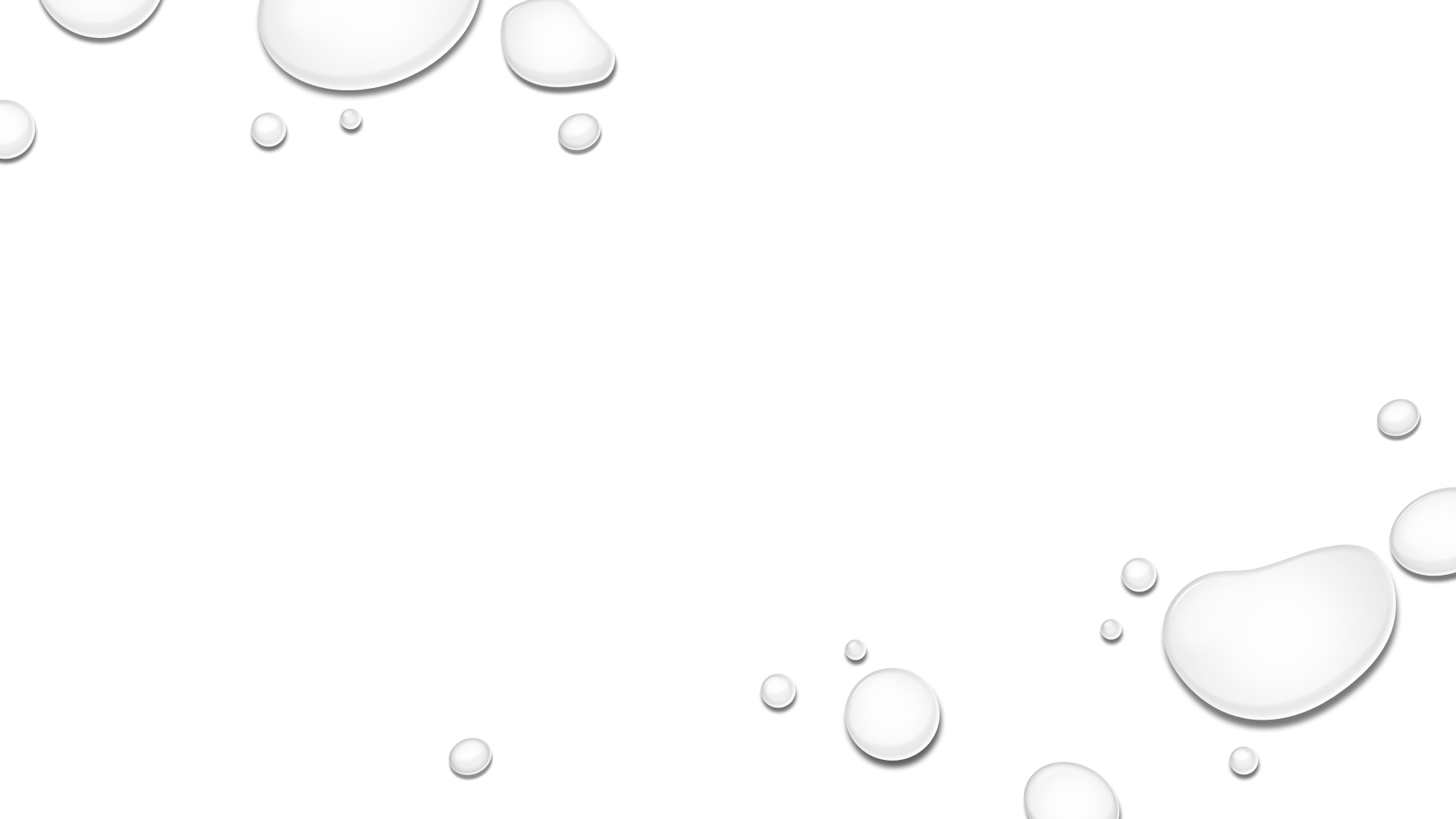 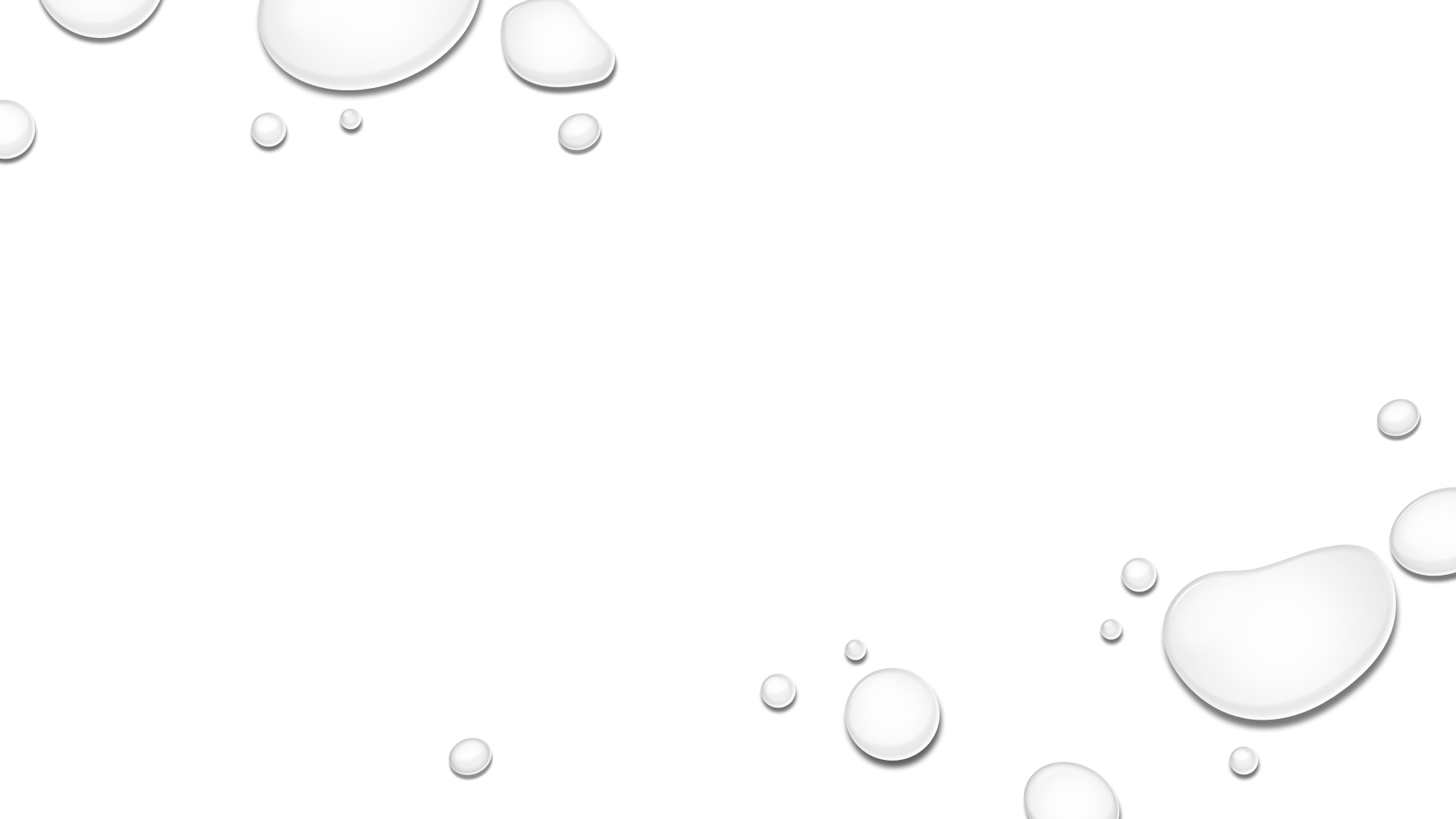 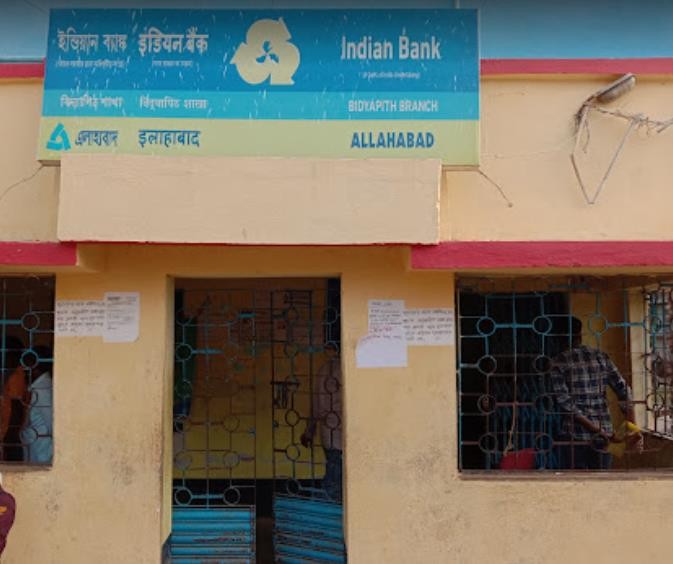 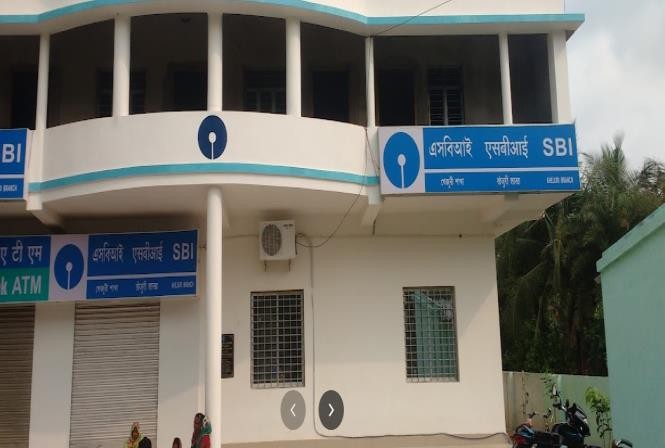 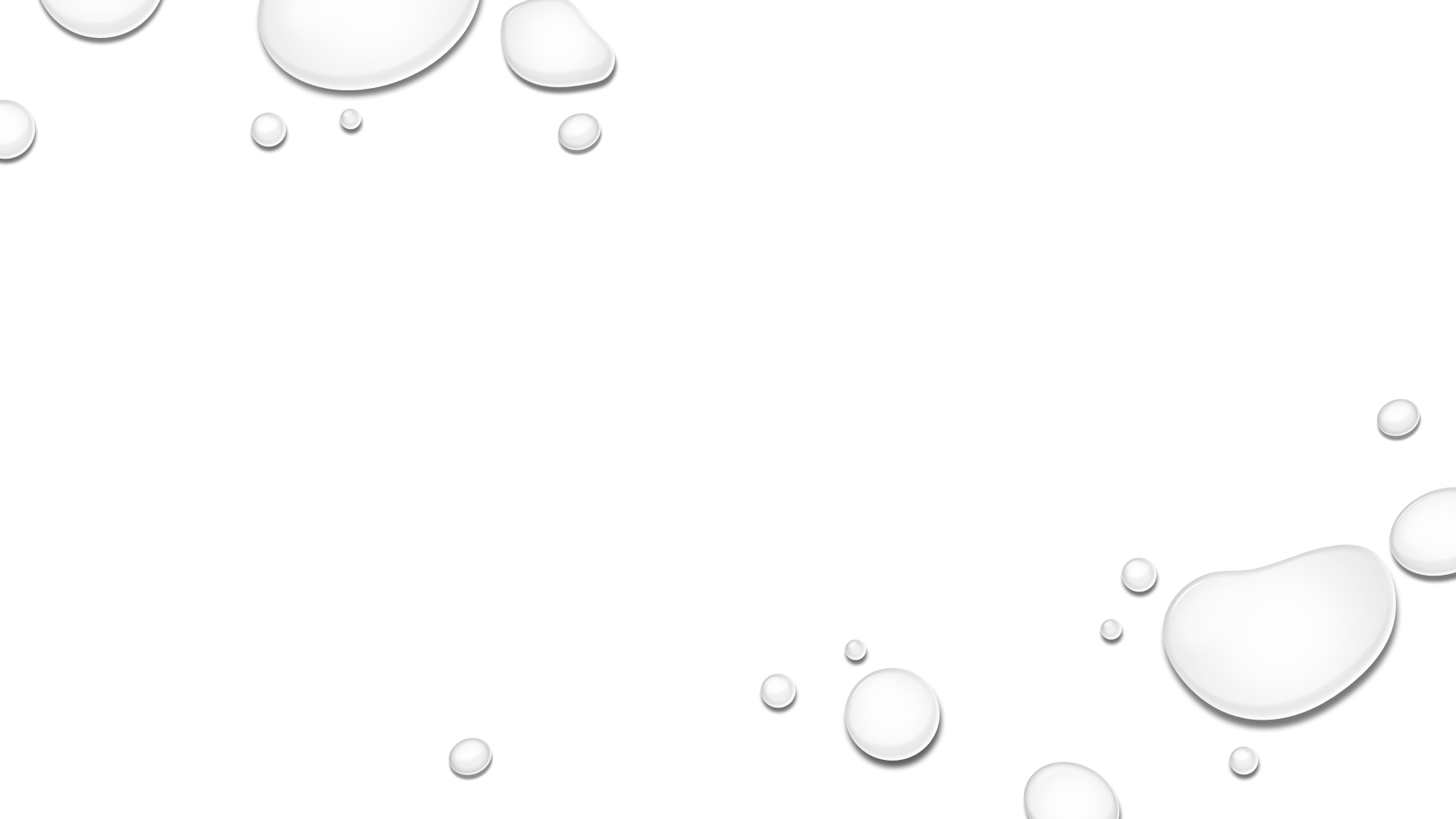 BANKING SYSTEM AND LOAN FACILITY
RECRETINAL FACILITIES
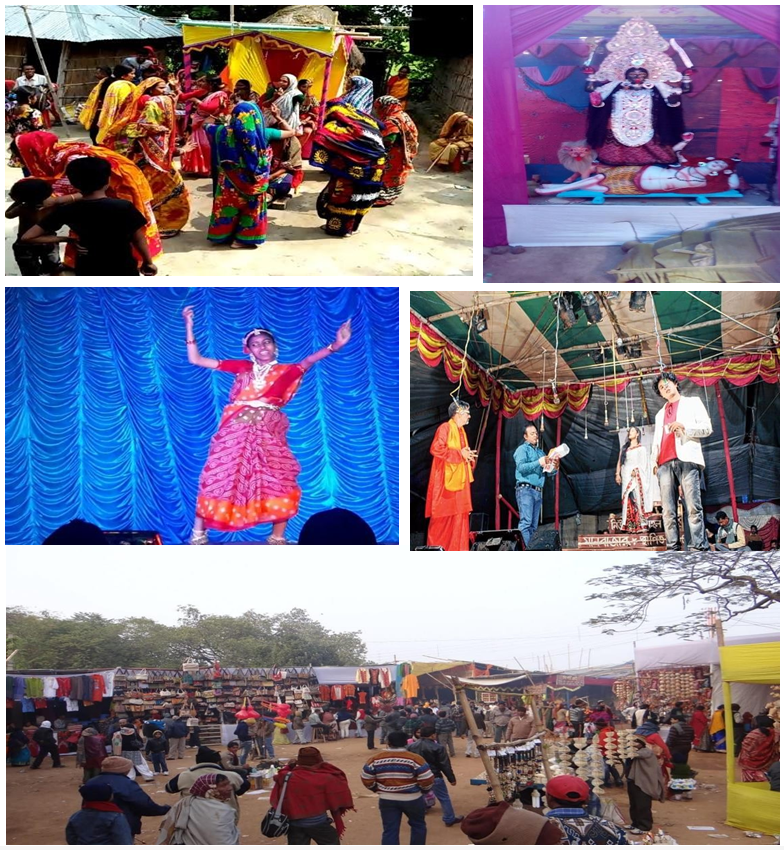 MAJOR PROBLEMS OF THE STUDY AREA
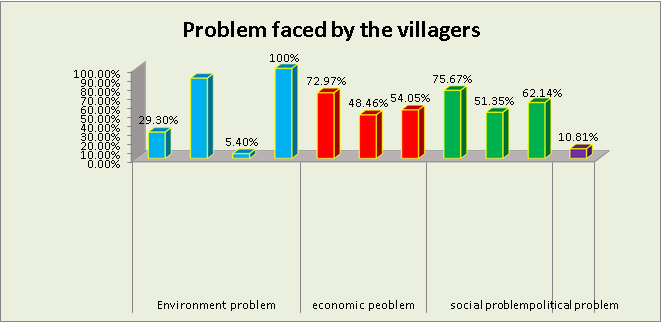 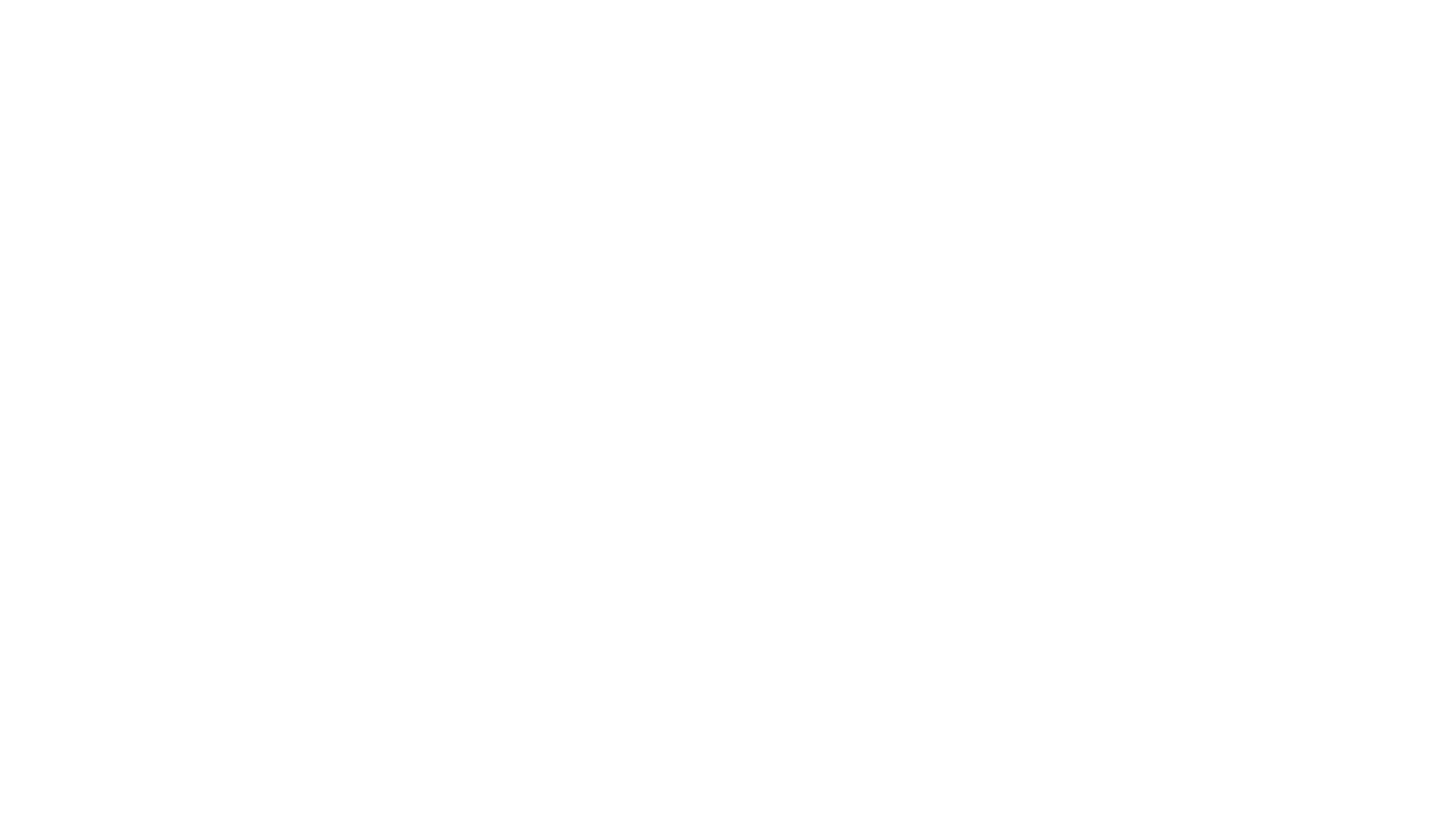 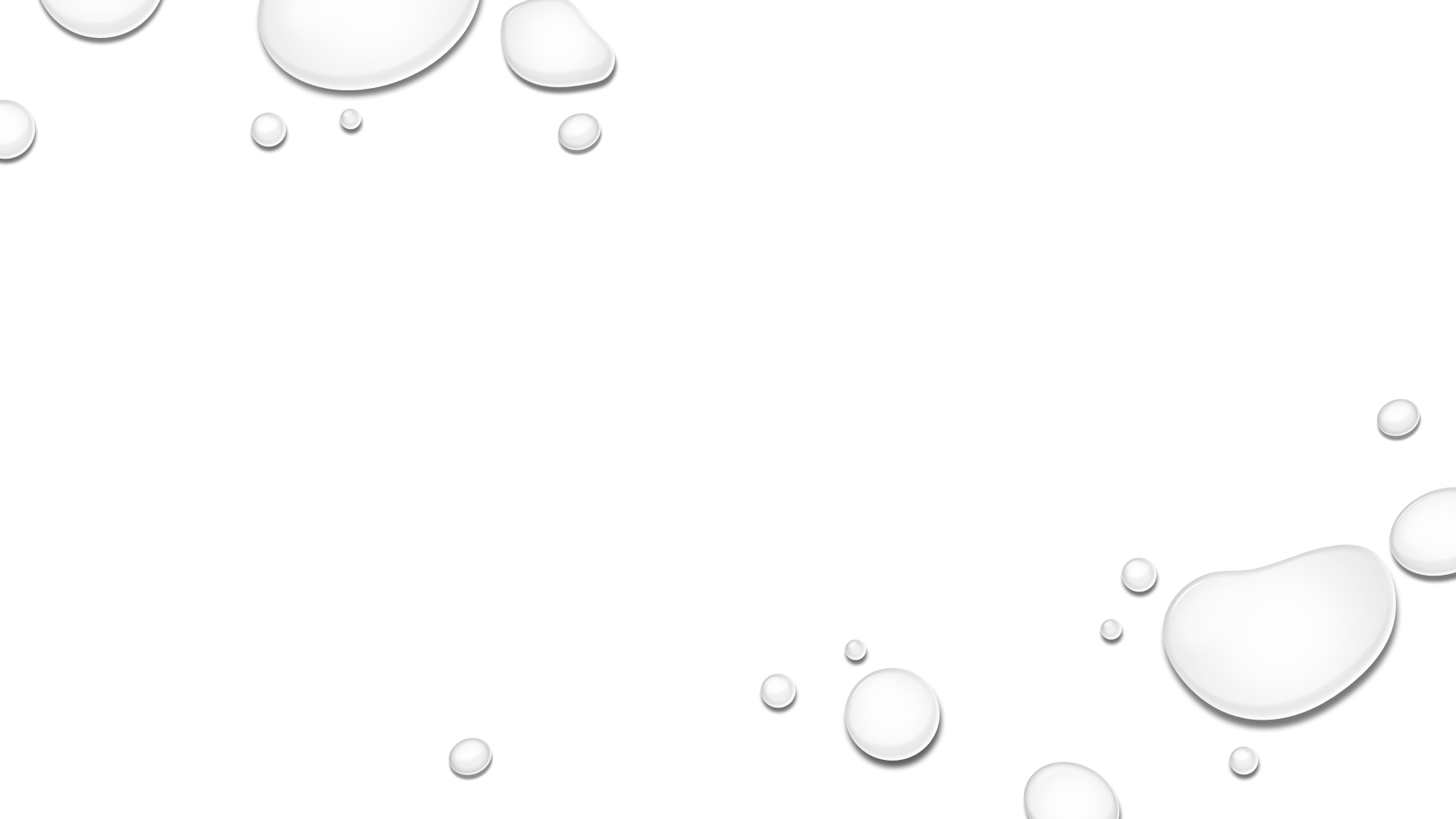 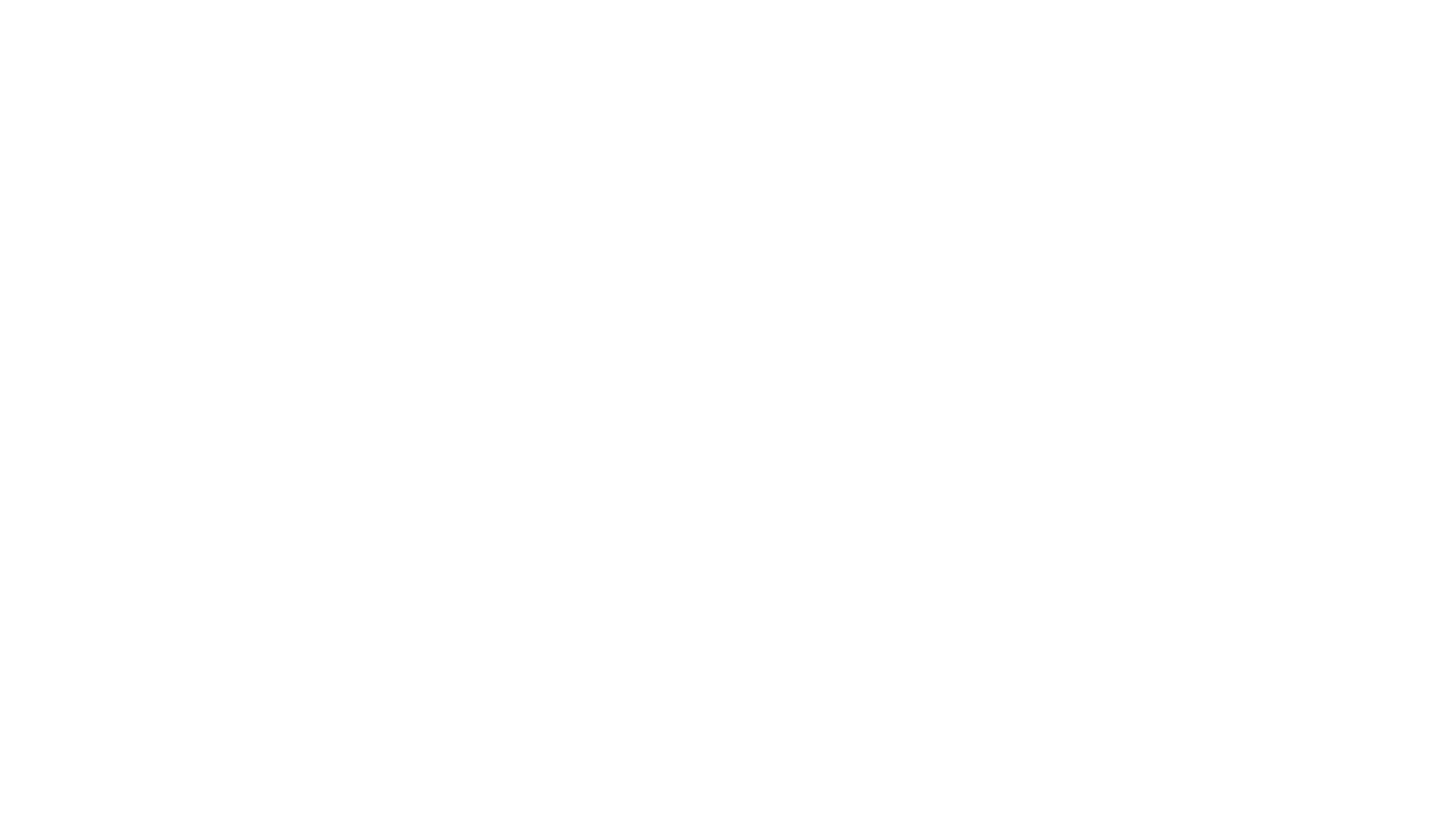 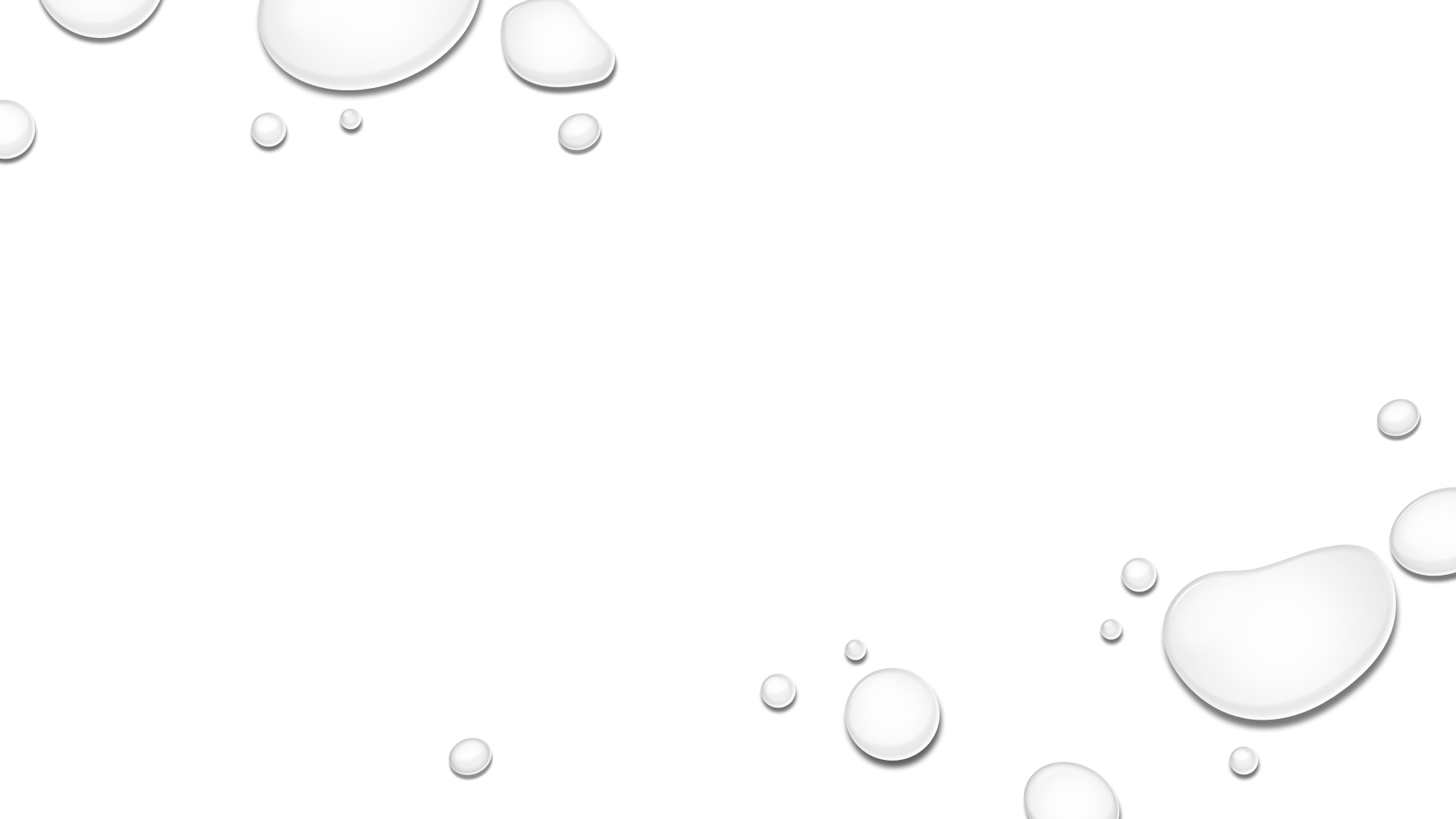 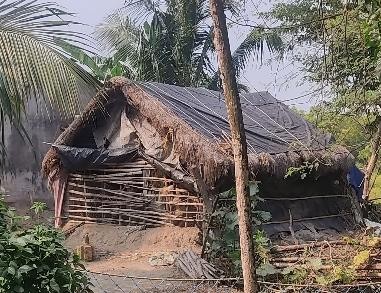 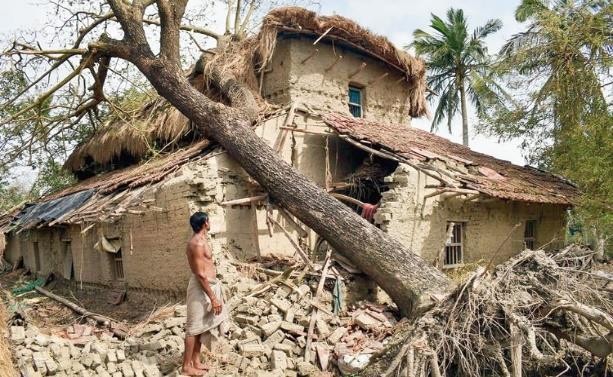 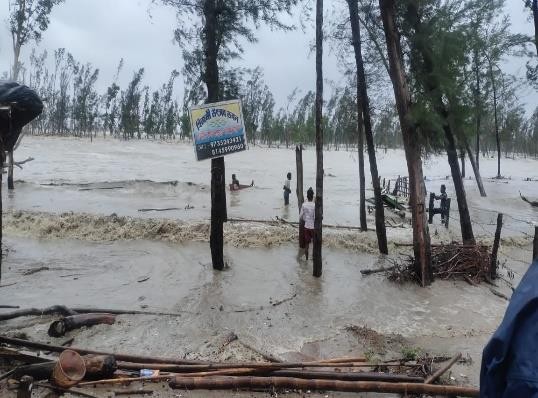 MAJOR PROBLEM OF THE STUDY
In course of the survey work, we have been fruitful and known the new environmental and social variations about the region.
During the survey we see physical characteristics (Relief, Rive, and Vegetation) of the village and cultural activities (House, Toilets, Culture, Service, economic condition, health education, and working facility) of the village dwellers.
We realize how to make communication system growth and explore knowledge by collage community relation. We are now conscious of other society because we have to collect some experiences by entire field work.
Now we fulfill a survey report and we also procure knowledge about the socio economic and physical condition of the study area. Our aim & objectives have been fulfilled to know the sub coastal region how to affect the human brings. Thanks to God, we are able to do this work very sincerely. Our interest is increased during their field work; we want to collect more knowledge in future about the coastal region.
We see that some problems attack to development. But some prospects encourage the people how to persist with nature.
For better development the drastic steps should be undertaken by the state and central govt. as early as possible. For this purpose release funds should be formed at Safarchata village for the first development in terms of economy and population automatically
SUMMARY
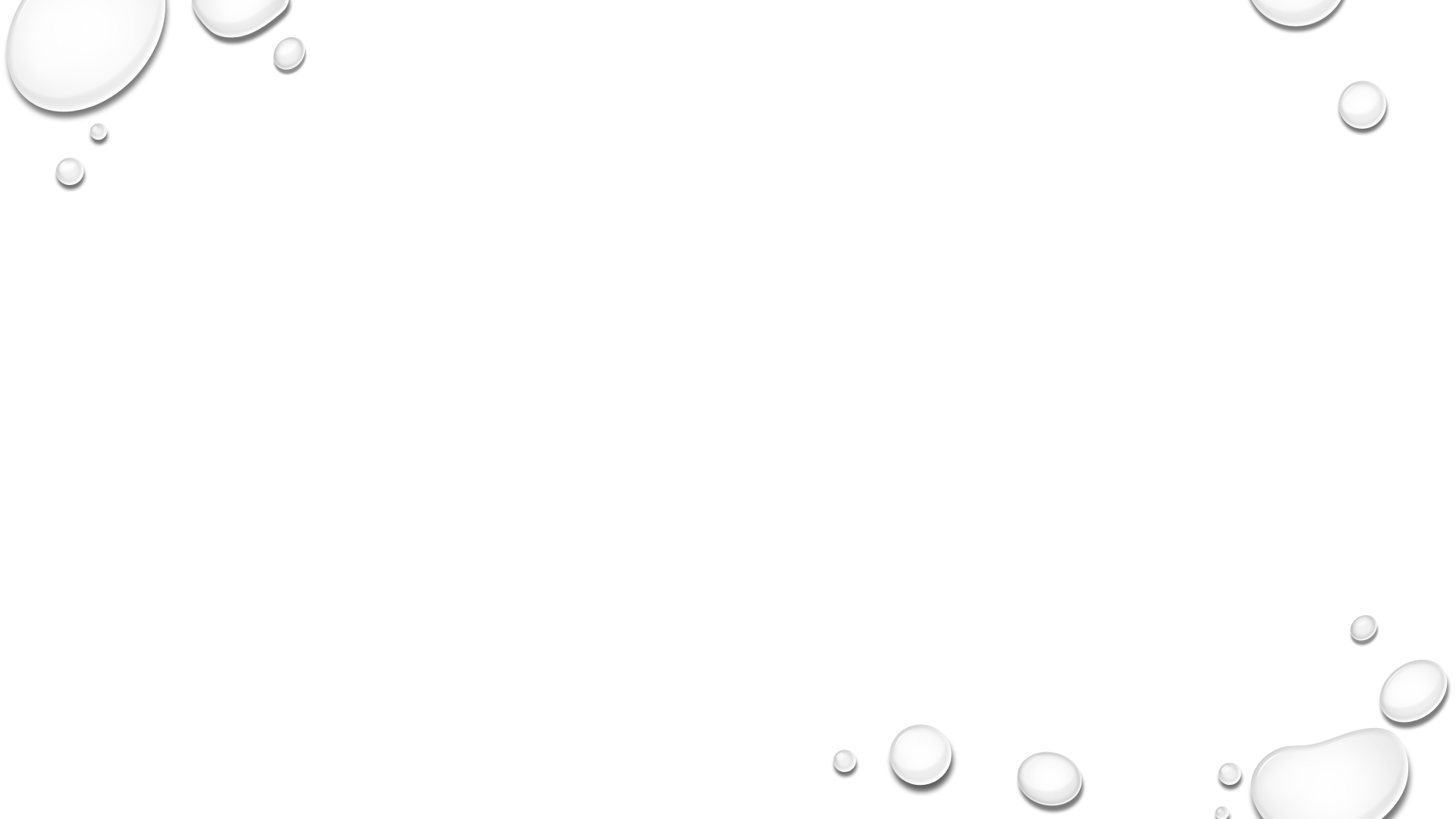 S
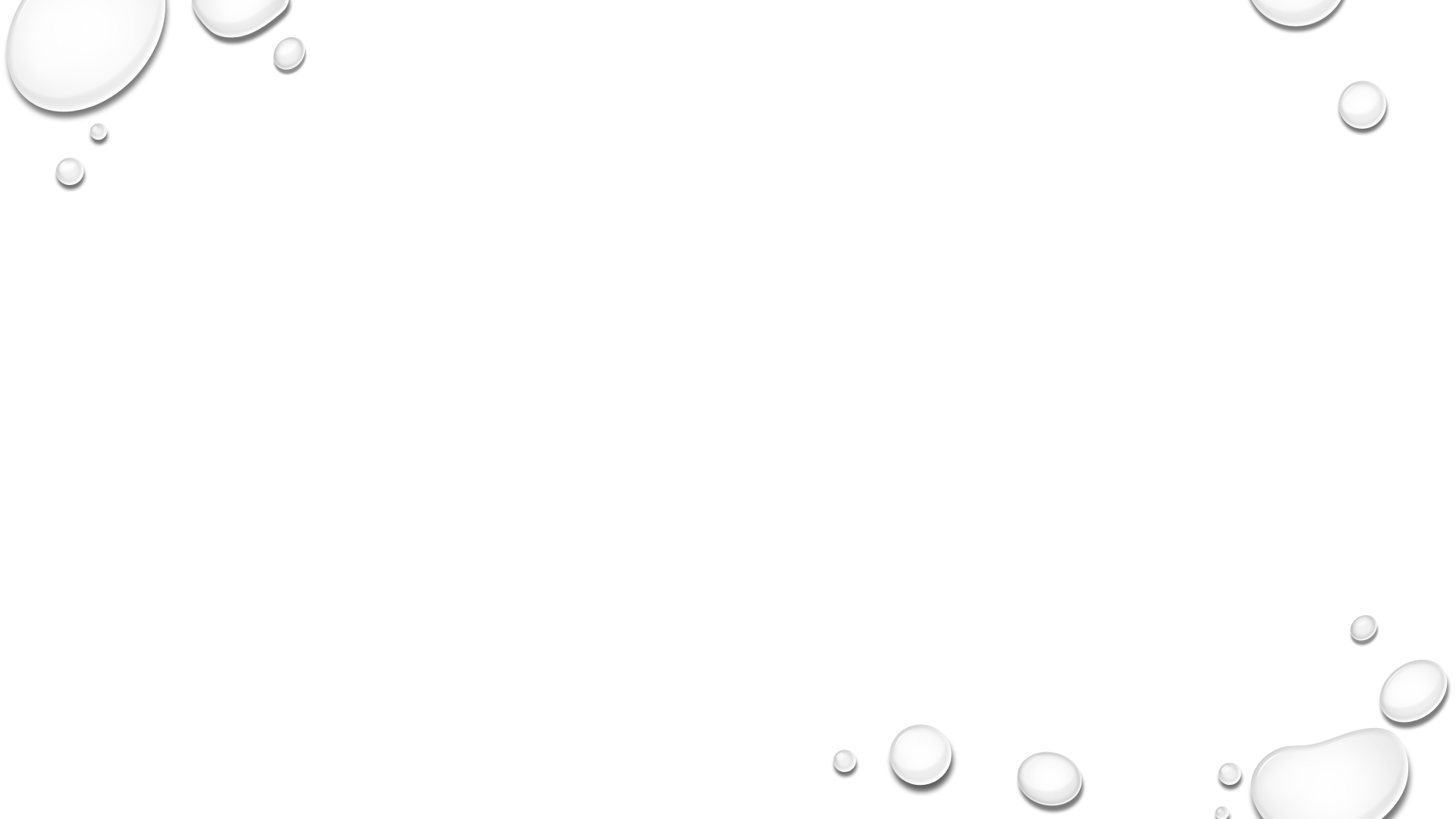 CONCLUSION
Every study brings out an analytical scenario of a particular region. After thorough analysis of physical environment mainly physiographic, Geology, climate, drainage. Soil and vegetation, it is clear that the nature of our survey area is basically coastal one. Which is includes a perfect coastal region. We see that some problems attack to development. But some prospects encourage the people how to persist with nature. For better development the drastic steps should be undertaken by the state and central govt. as early as possible. For this purpose release funds should be formed at Safarchata village for the first development in terms of economy and population automatically.
SUGGESTION AND SOLVATION METHOD
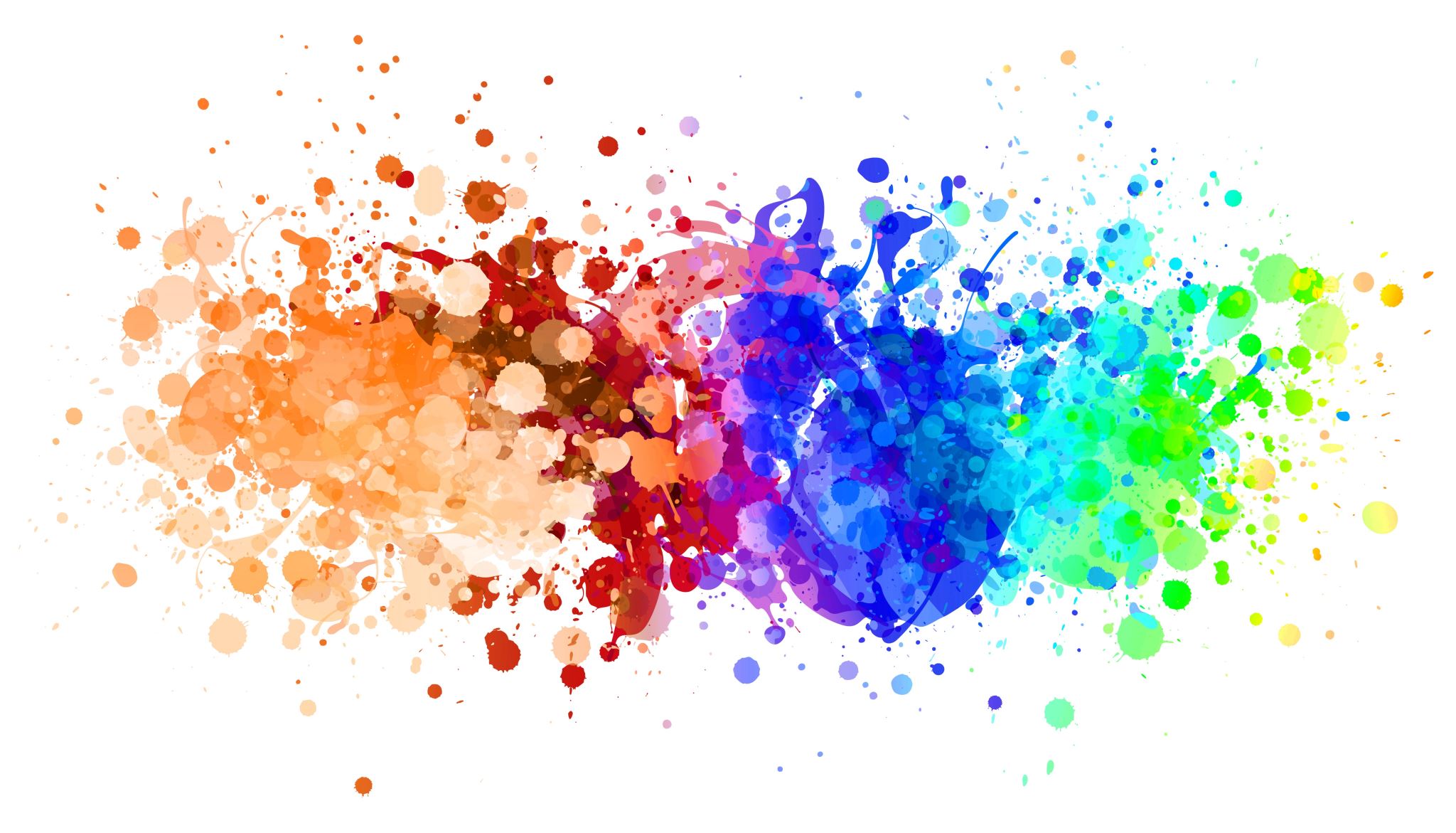 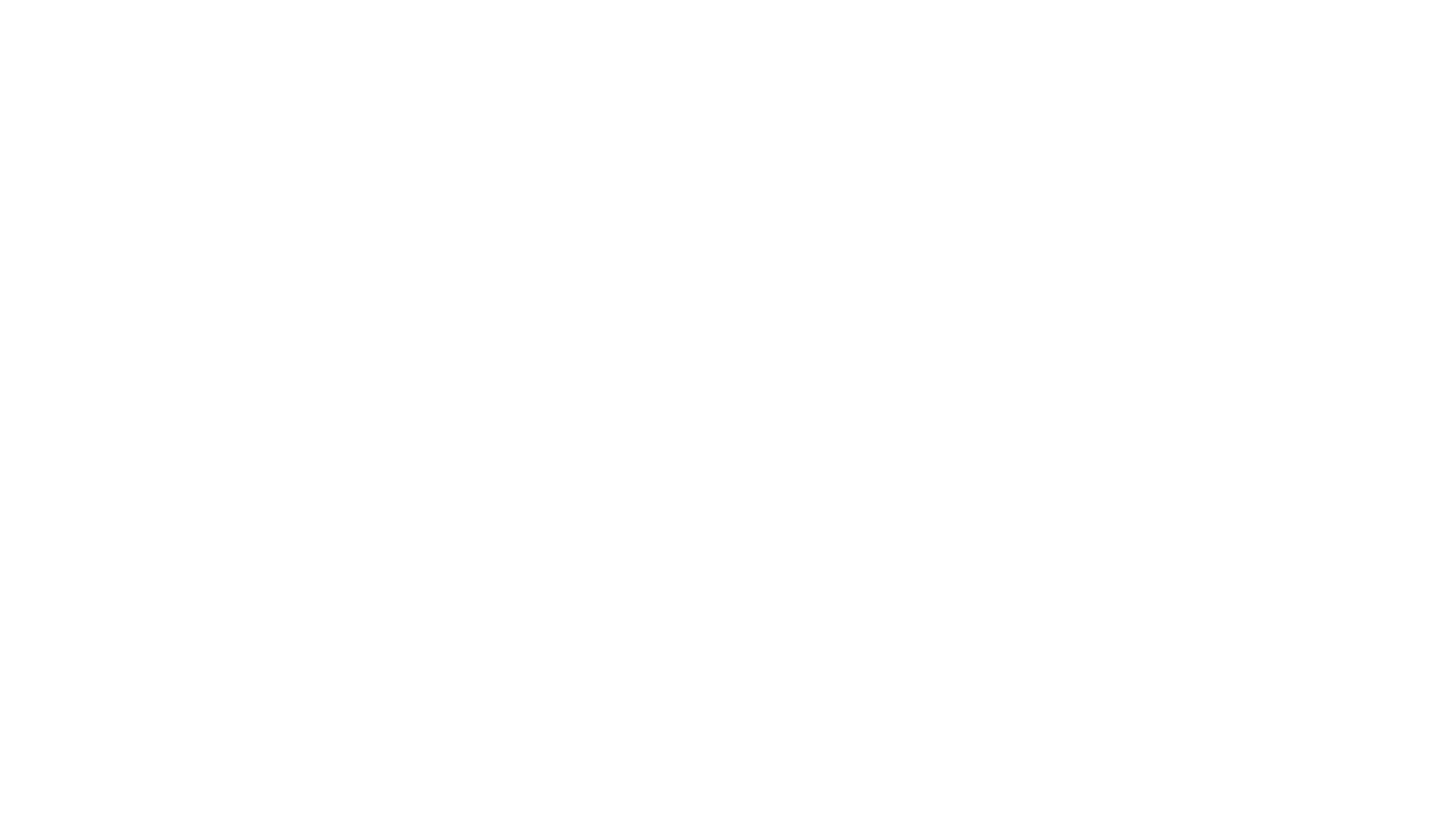 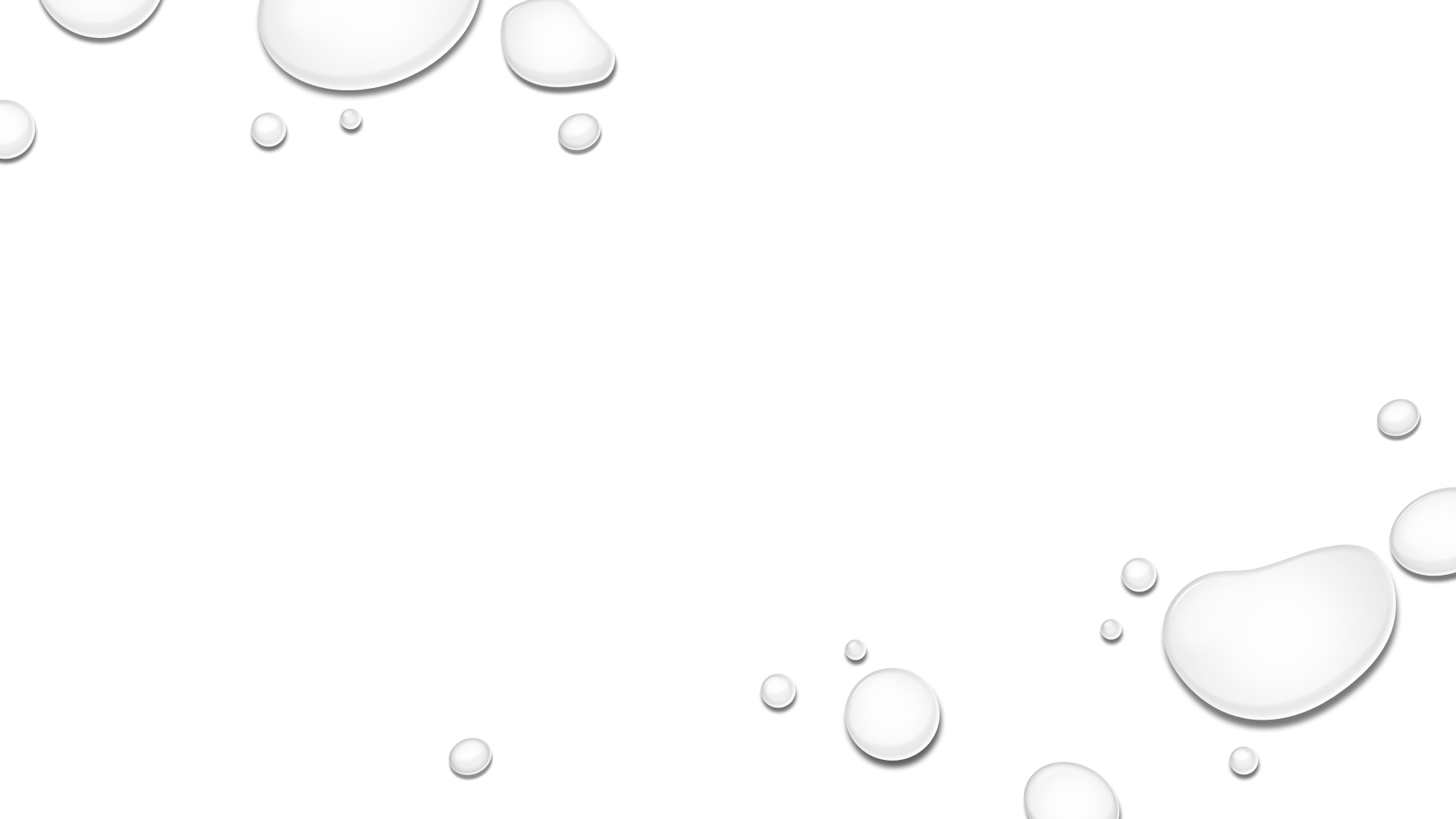 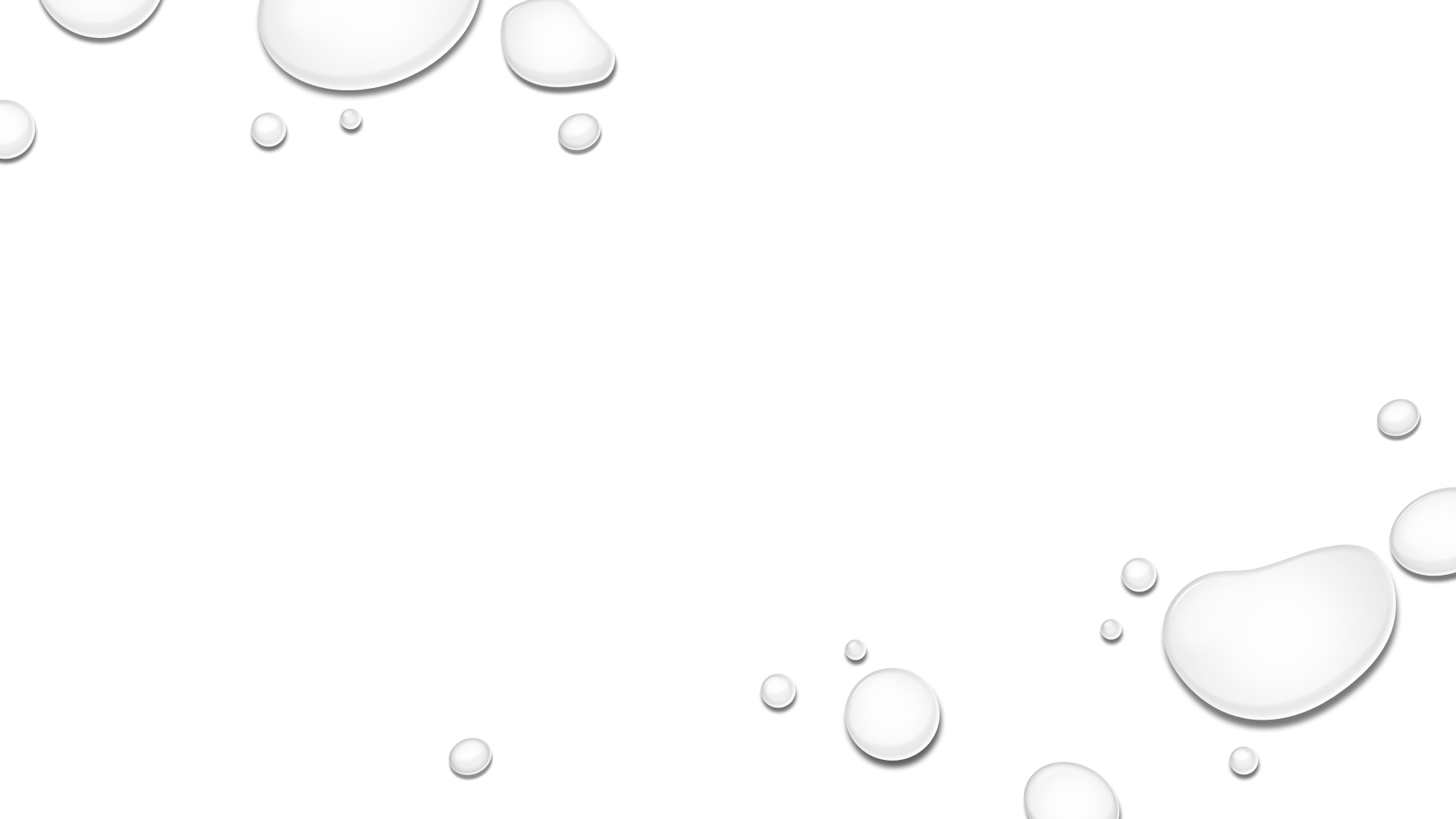 Thank you
Create By Indranil
Dept. of Geography
Mugberia Gangadhar Mahavidyalaya